МИНИСТЕРСТВО ОБРАЗОВАНИЯ РМ
ПОРТФОЛИО
Сухановой Елены Николаевны,
старшего воспитателя
МДОУ «Детский сад № 16» г.о.Саранск
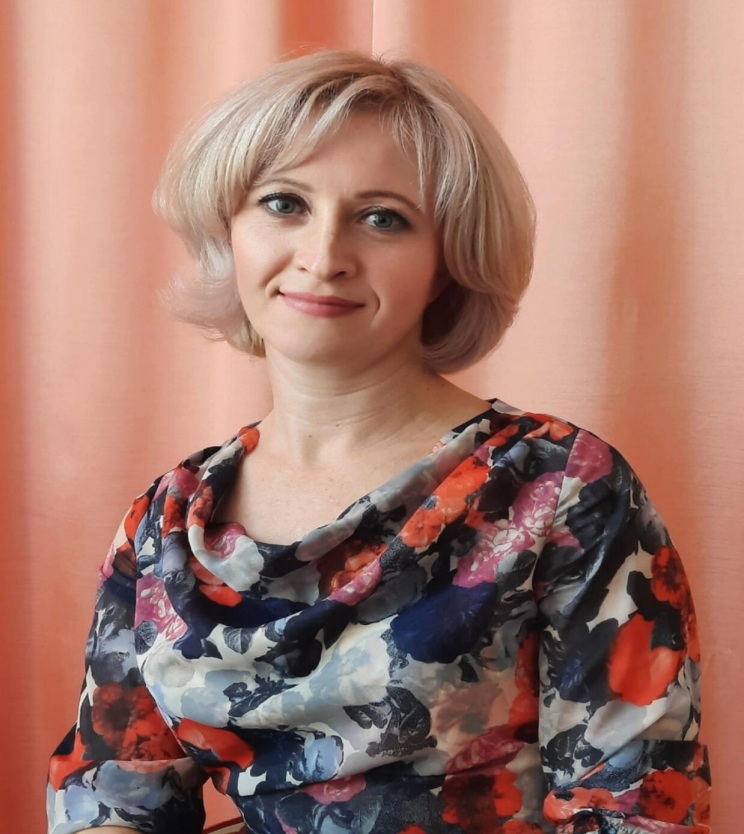 Дата рождения: 14.11.1980 г
Профессиональное образование: высшее, МГПИ им. М.Е.Евсевьева, «2008 г
Стаж педагогической работы (по  специальности): 18 лет
Общий трудовой стаж: 20 лет
Наличие квалификационной категории: высшая  кв. категория
Дата последней аттестации: Приказ №1044 от 19.11.2015 г.
Представление инновационного педагогического опыта
«Формирование основ экономического воспитания дошкольников в условиях развивающей среды детского сада»

http://www.ds16sar@schoolrm.ru
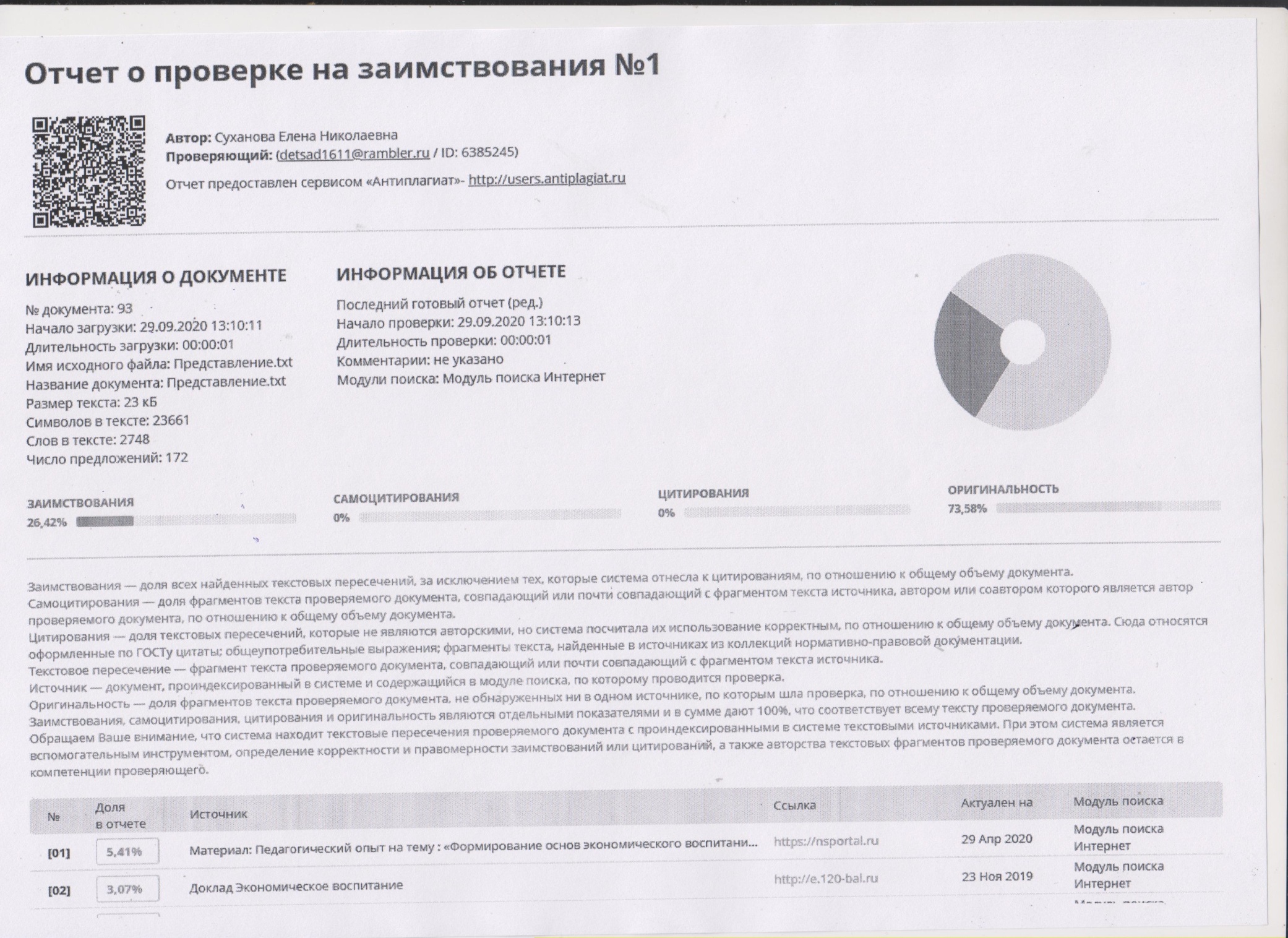 1.Методическое сопровождение материалов деятельности образовательной организации или отдельных педагогов на конференциях, семинарах, конкурсах
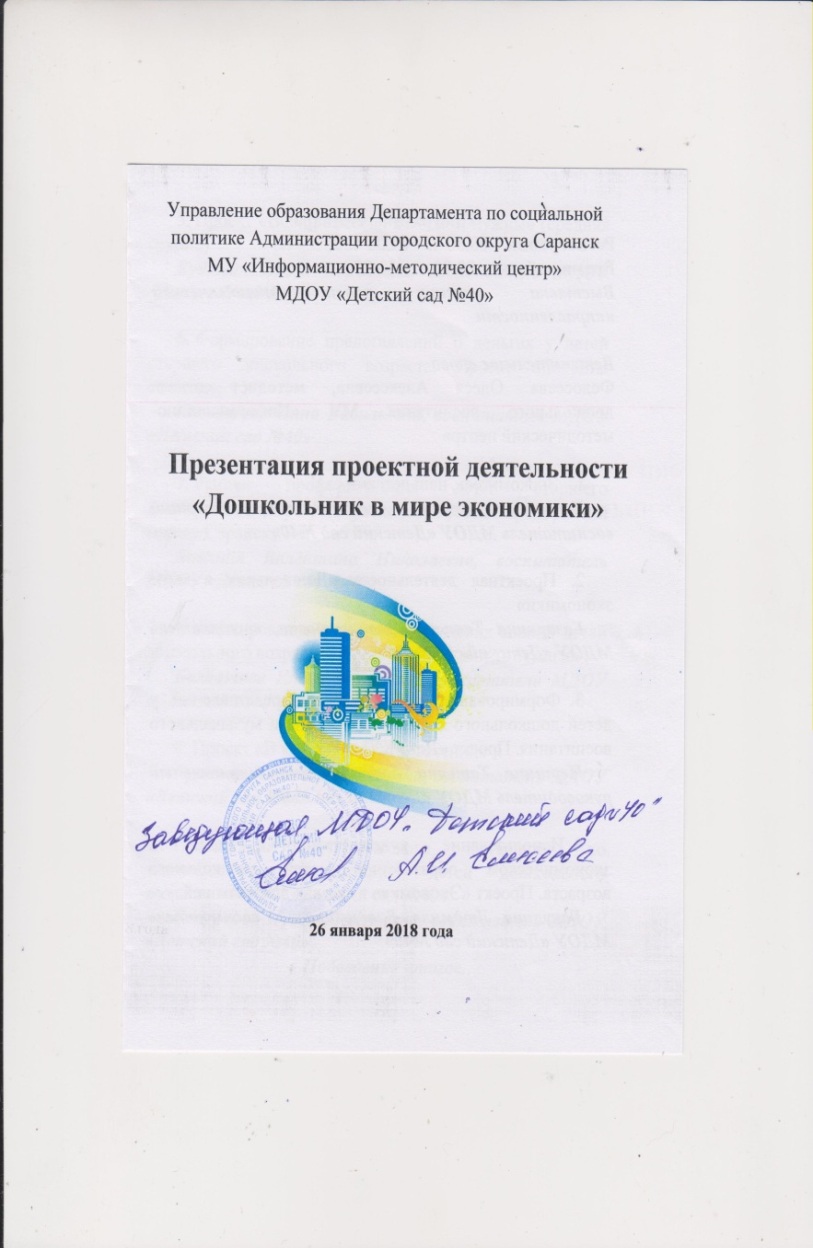 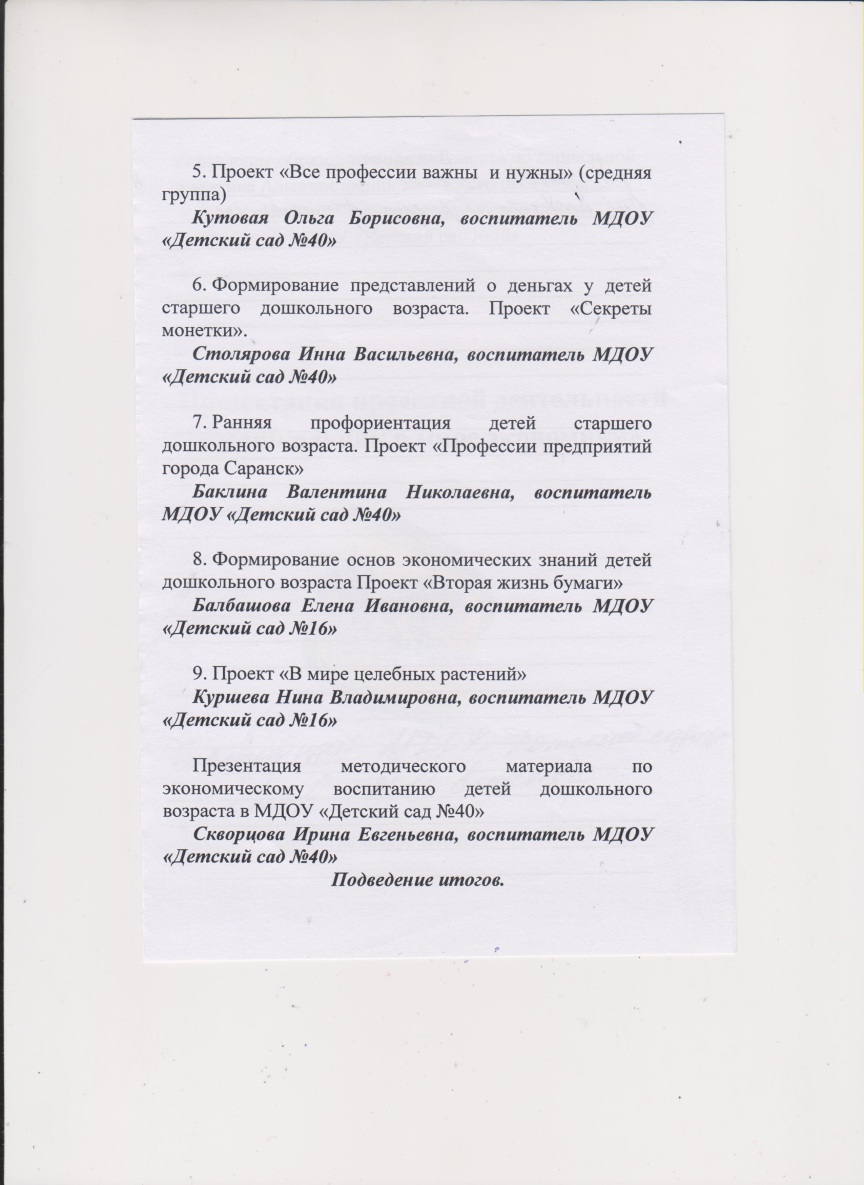 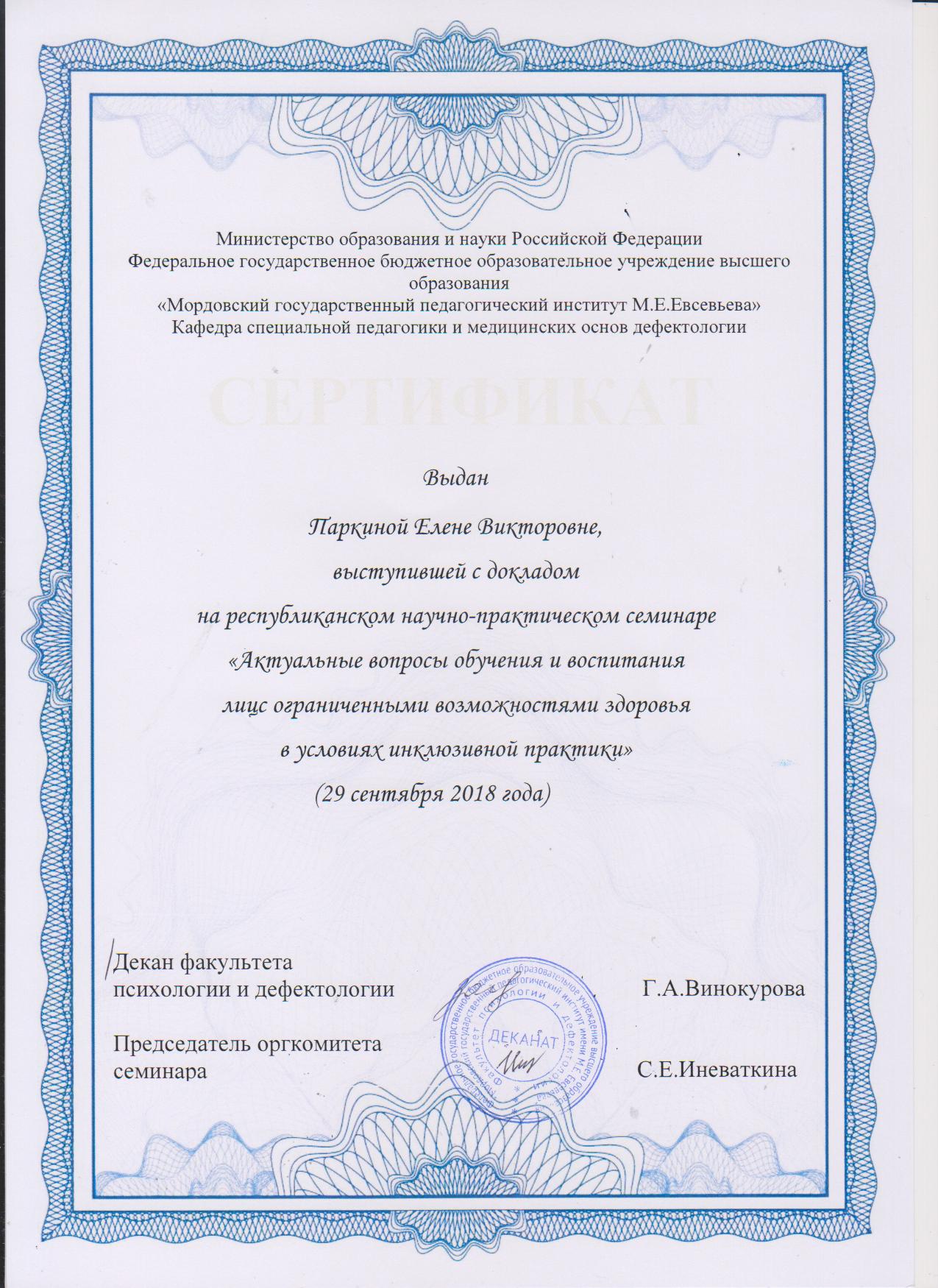 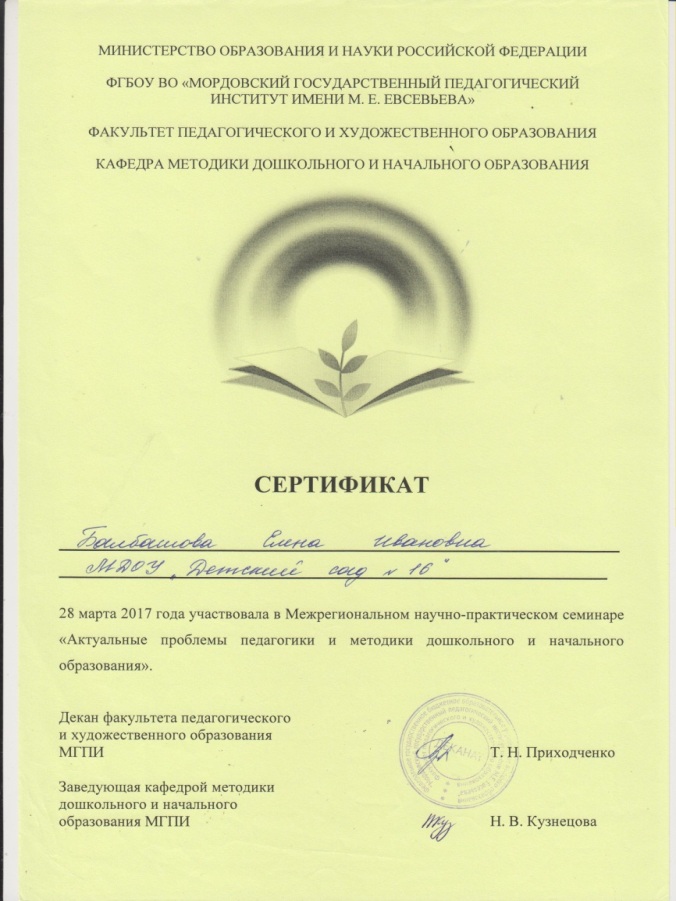 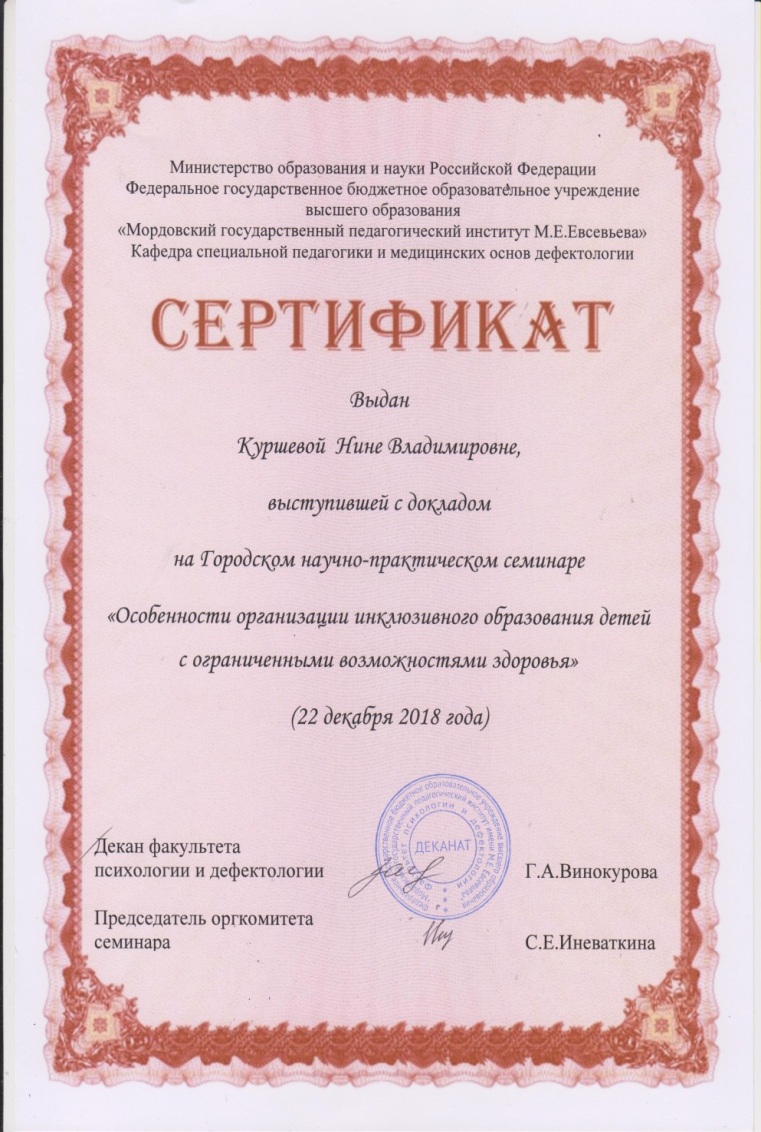 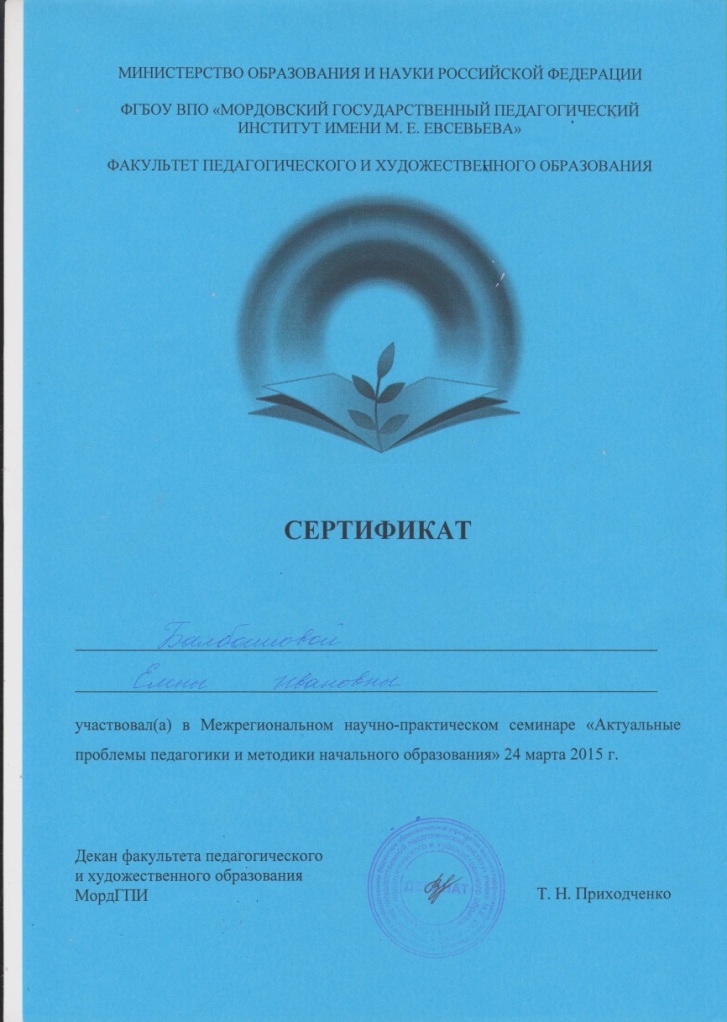 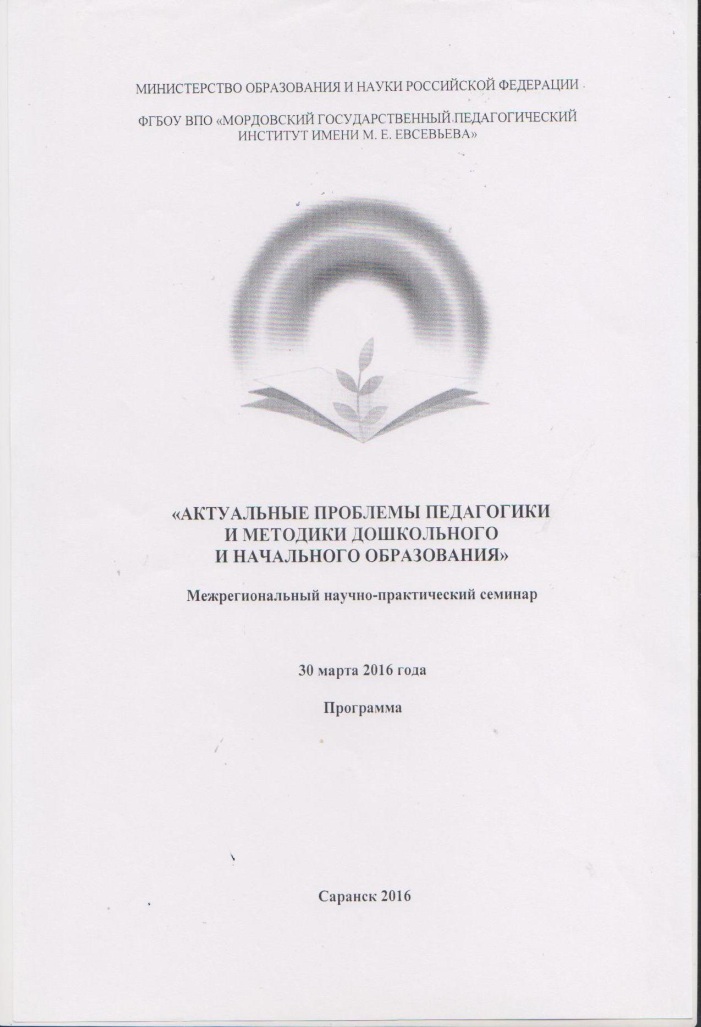 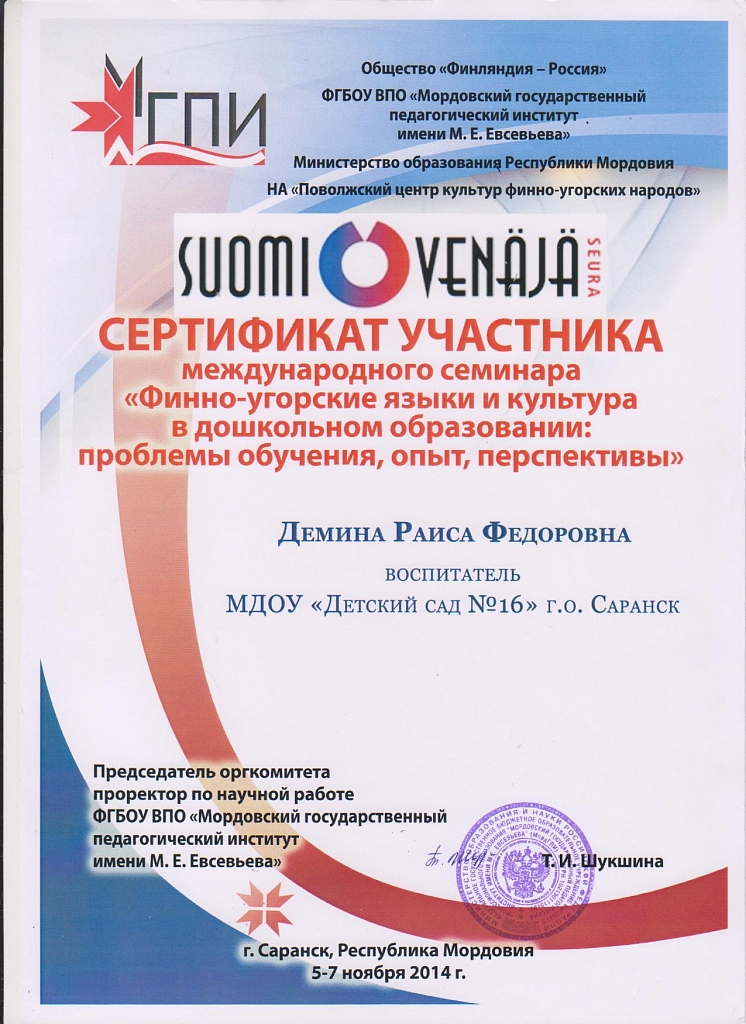 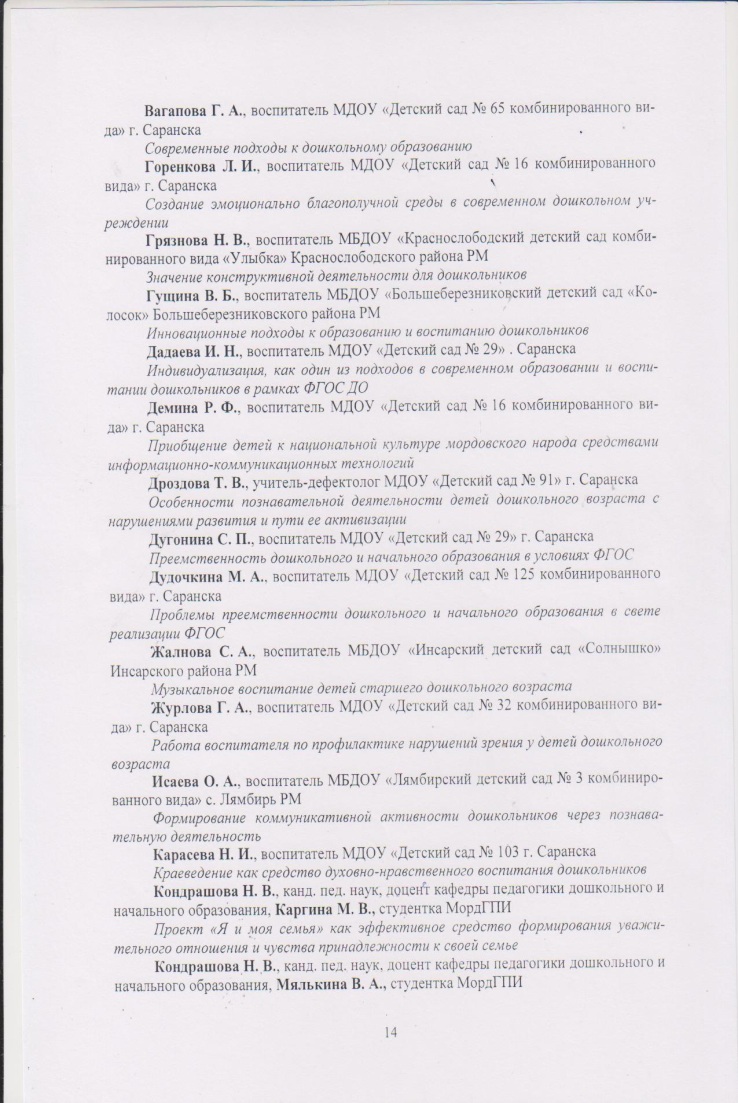 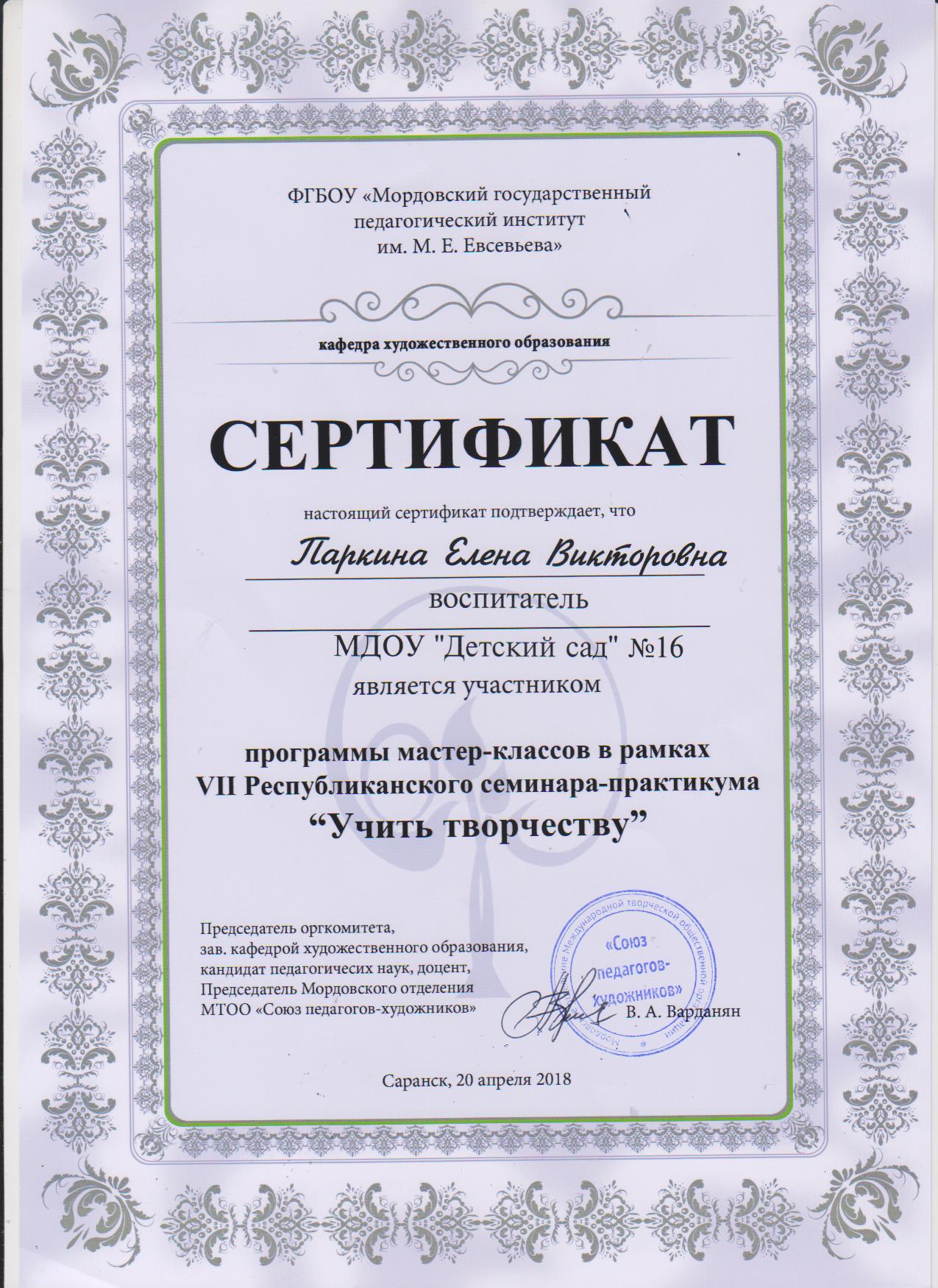 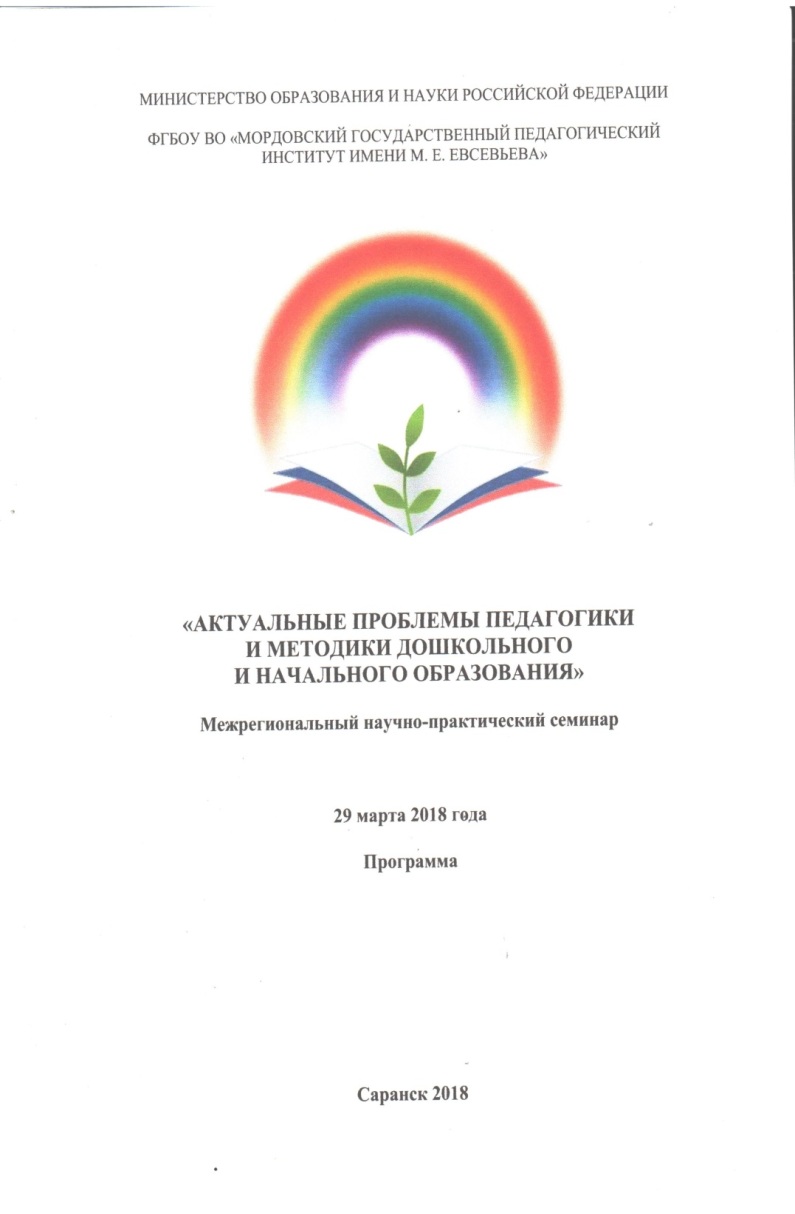 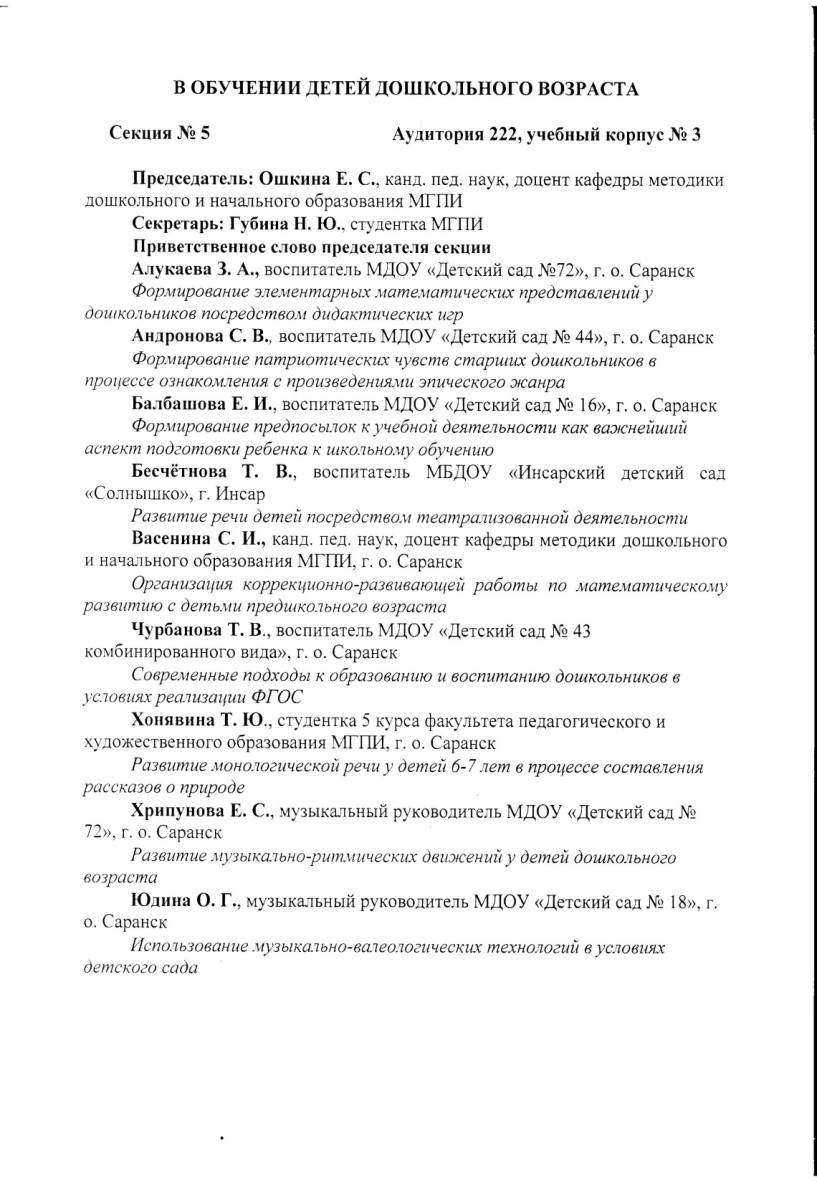 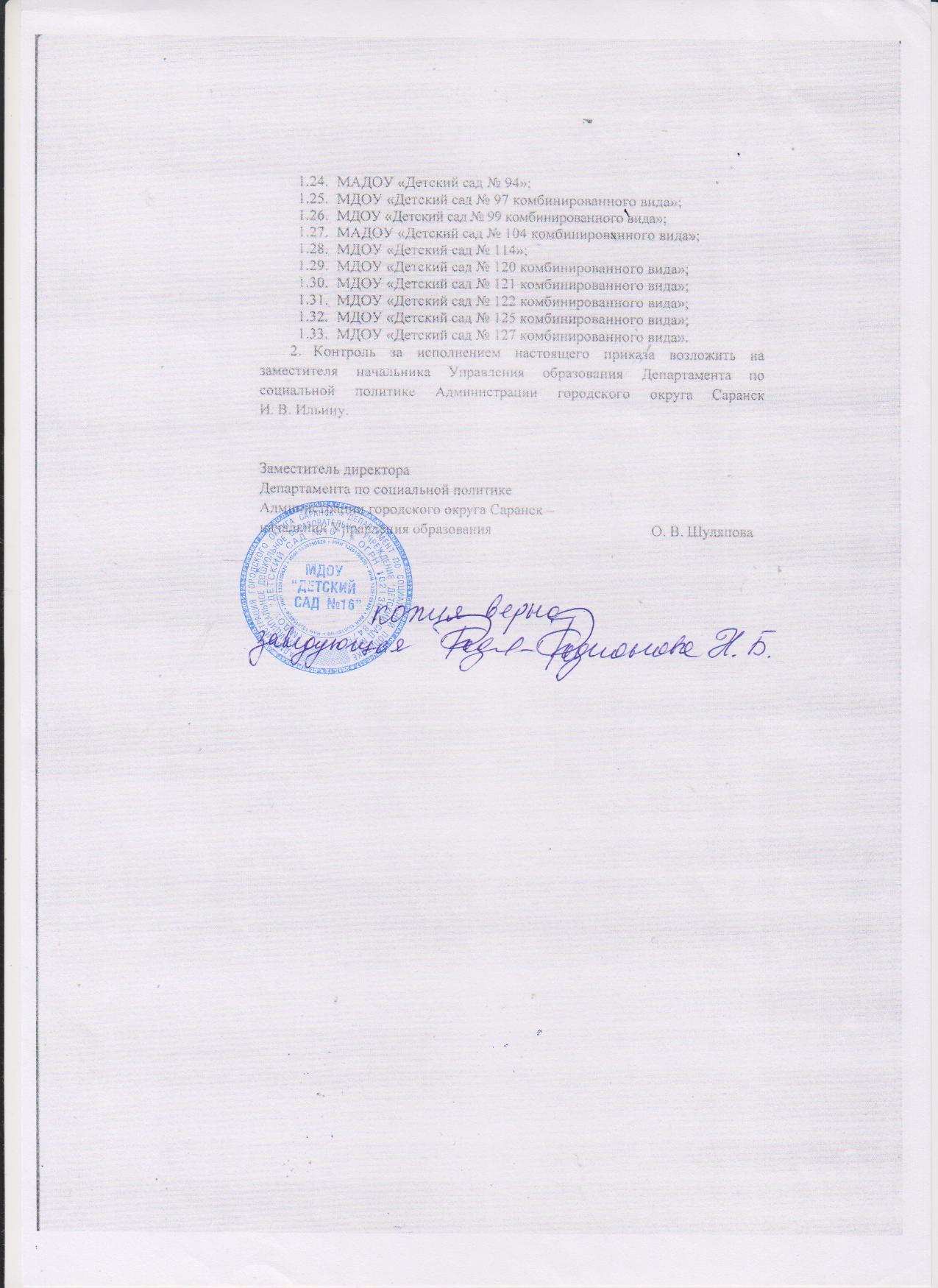 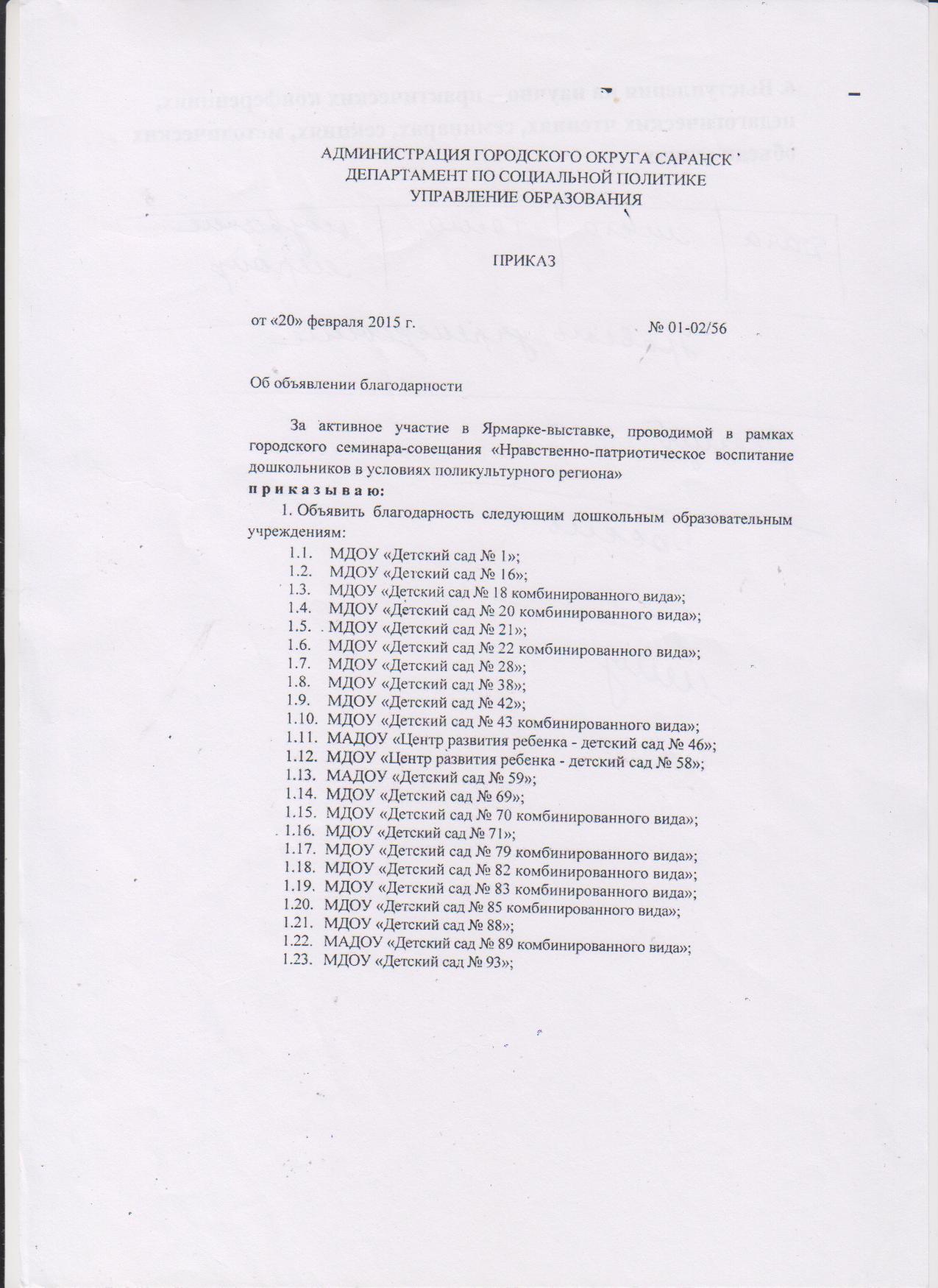 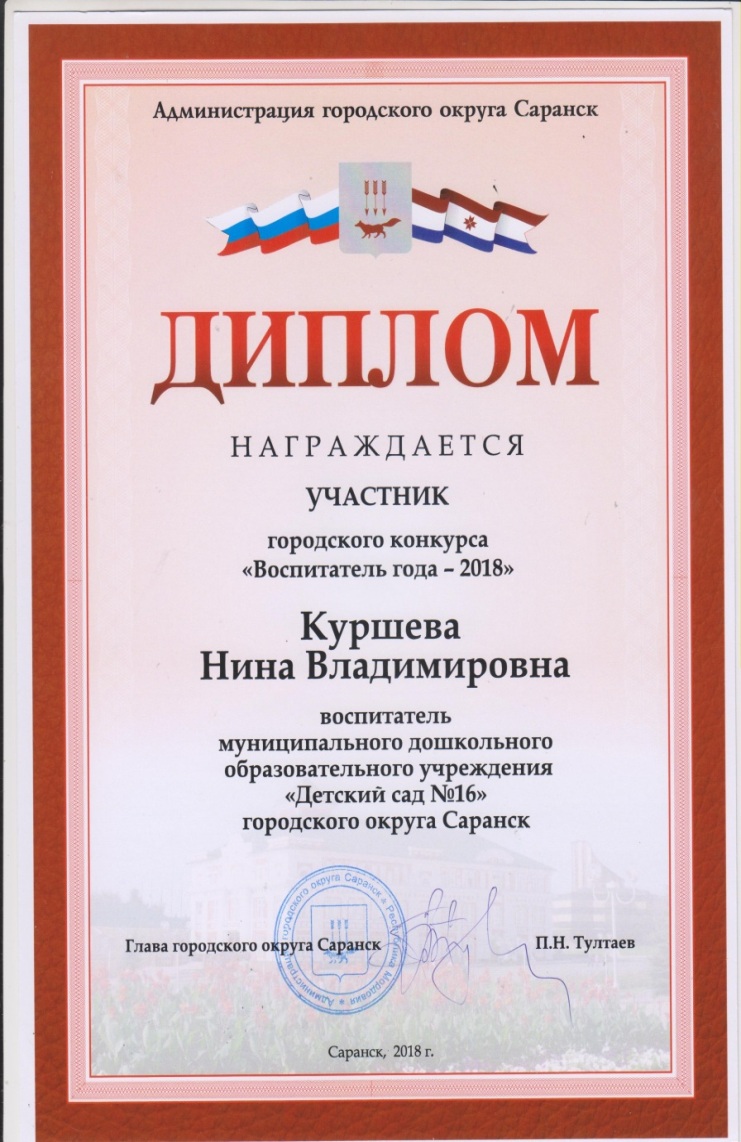 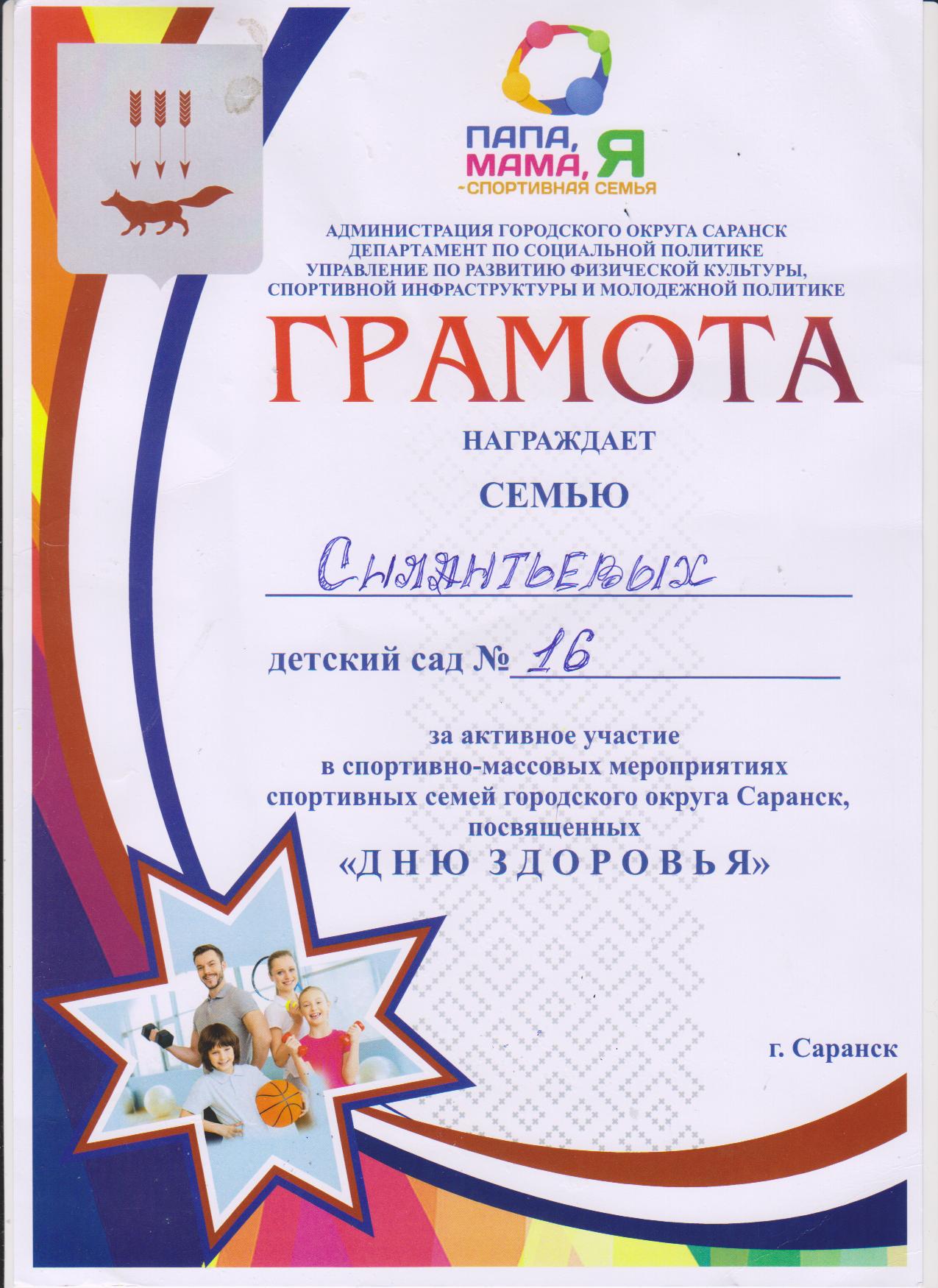 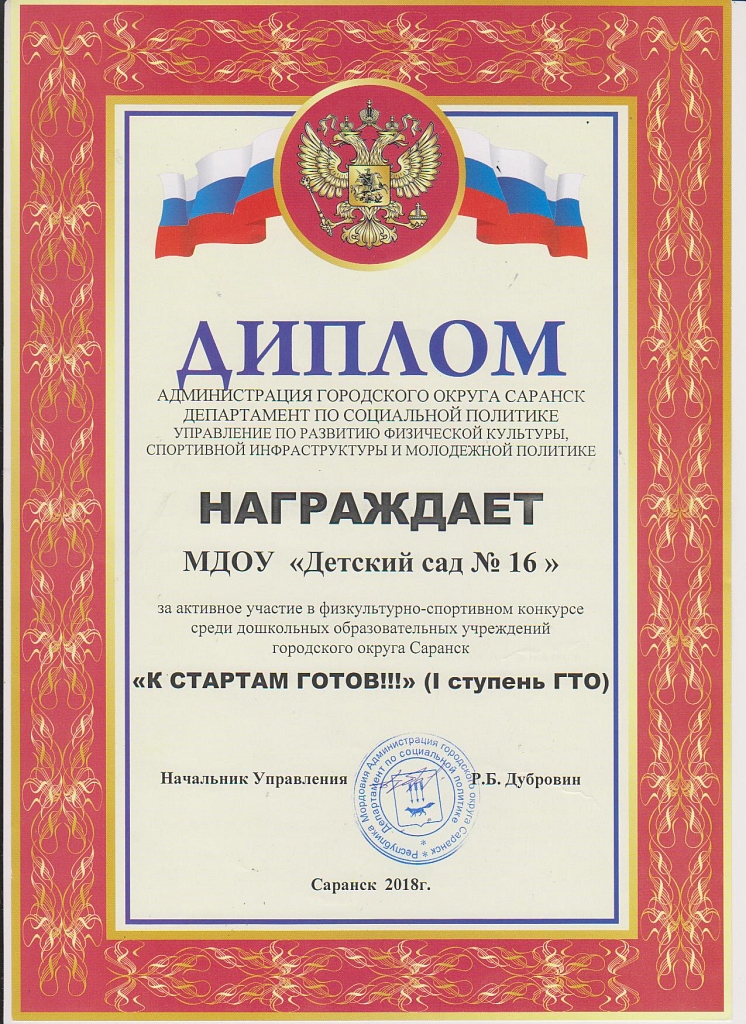 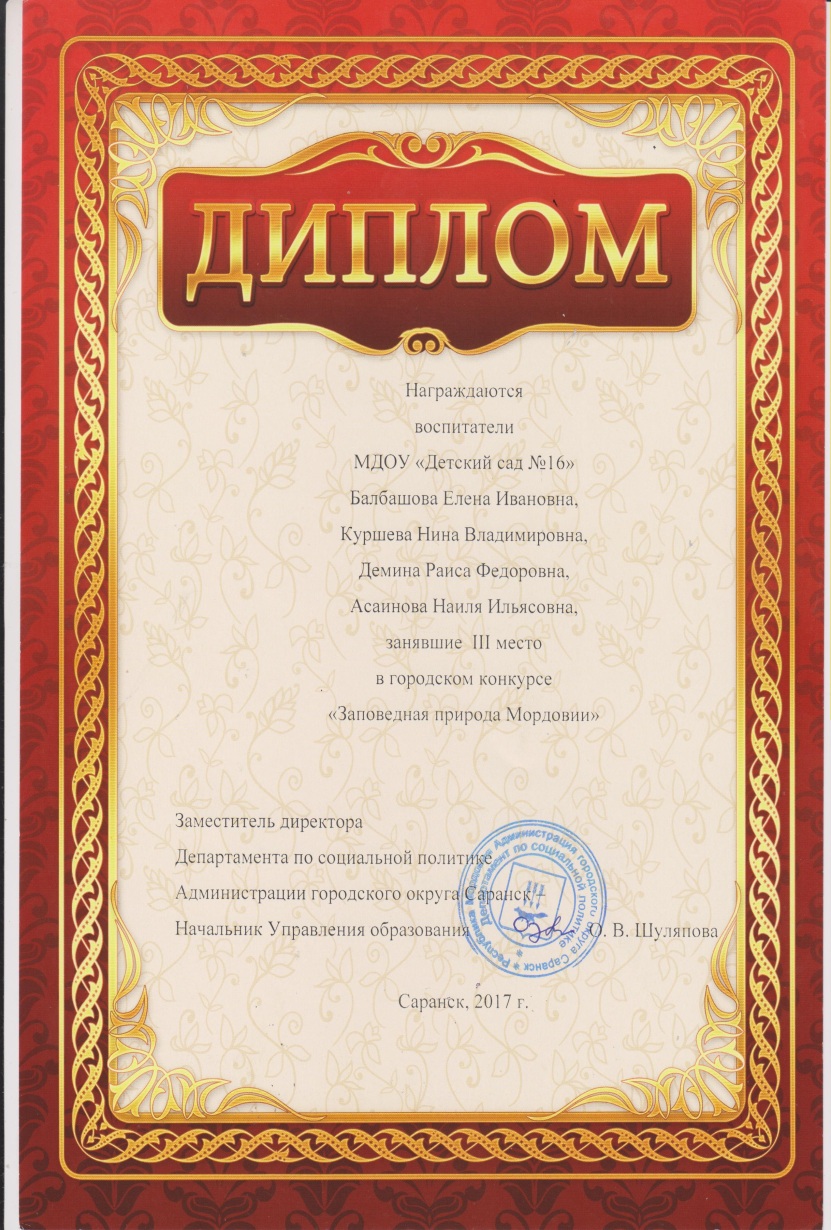 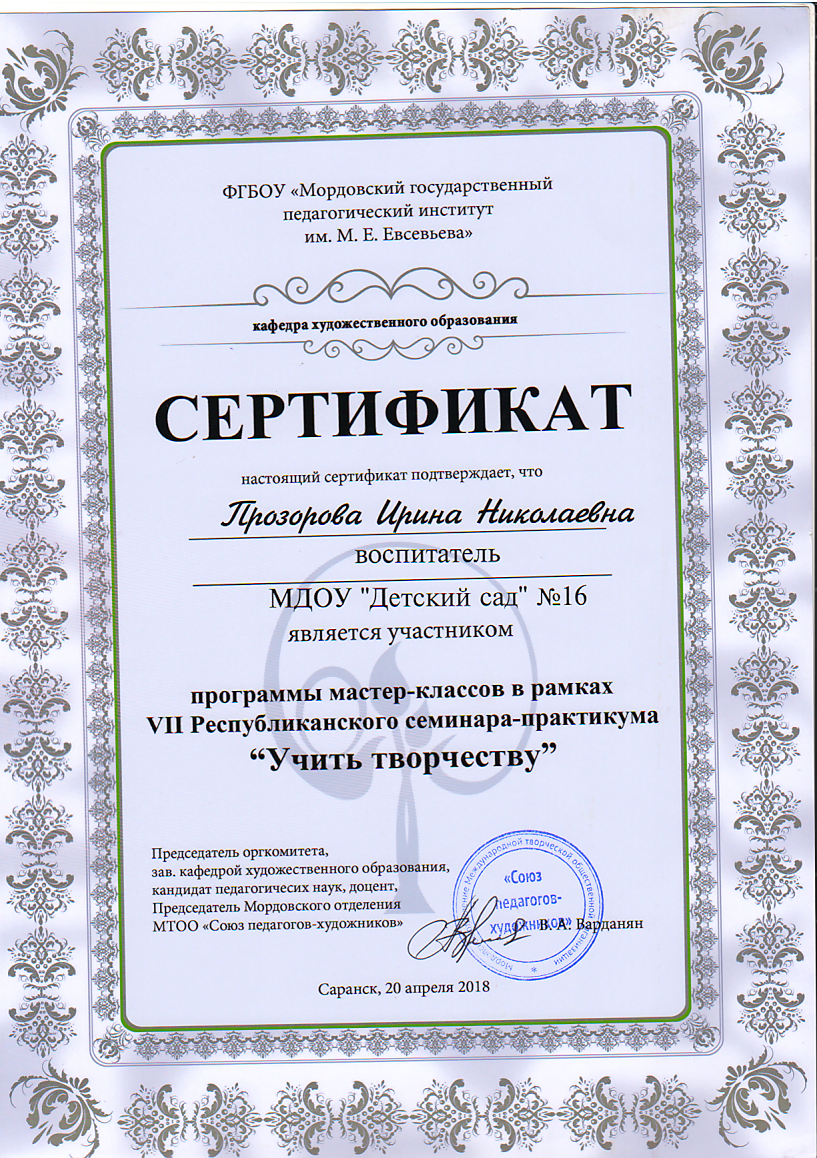 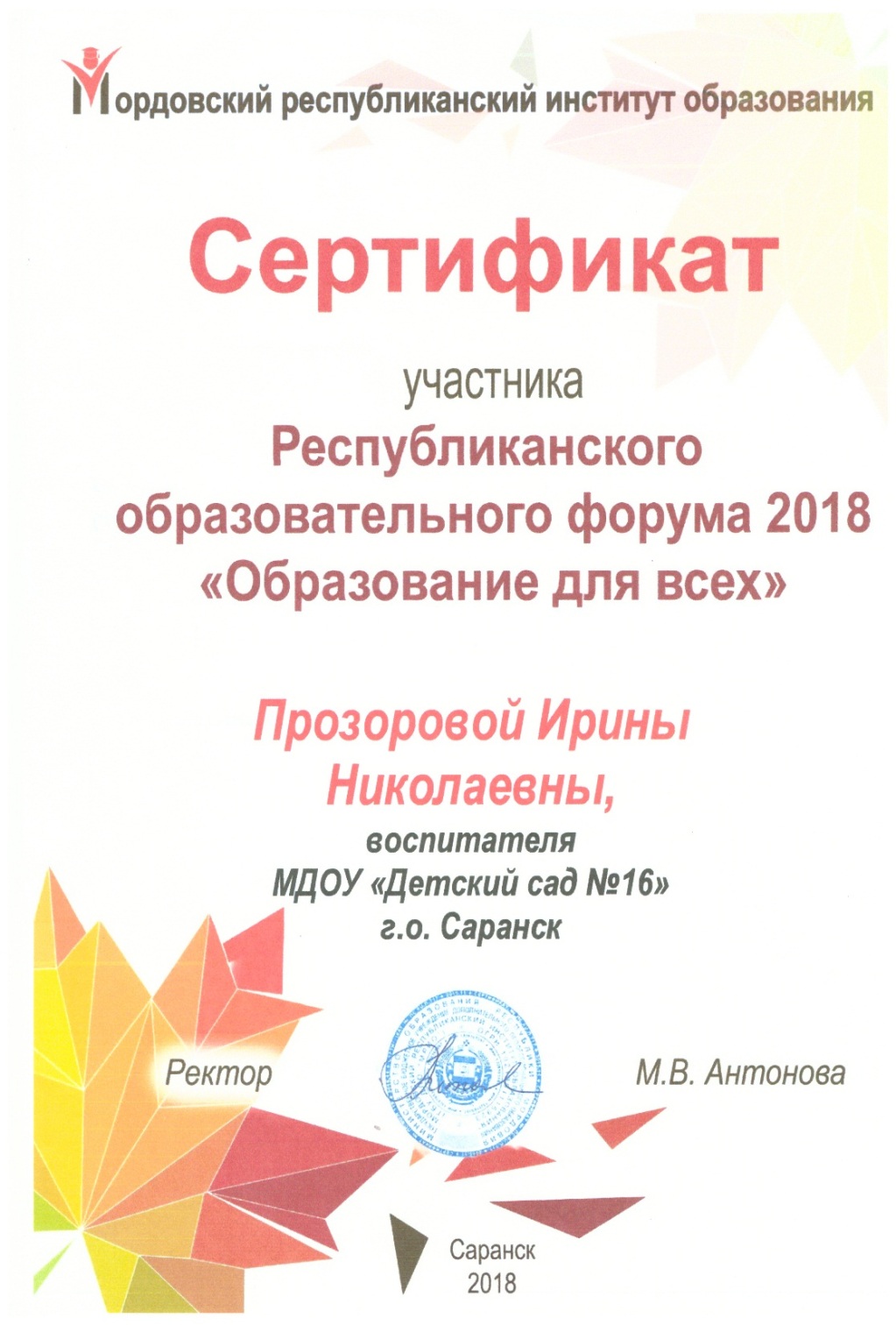 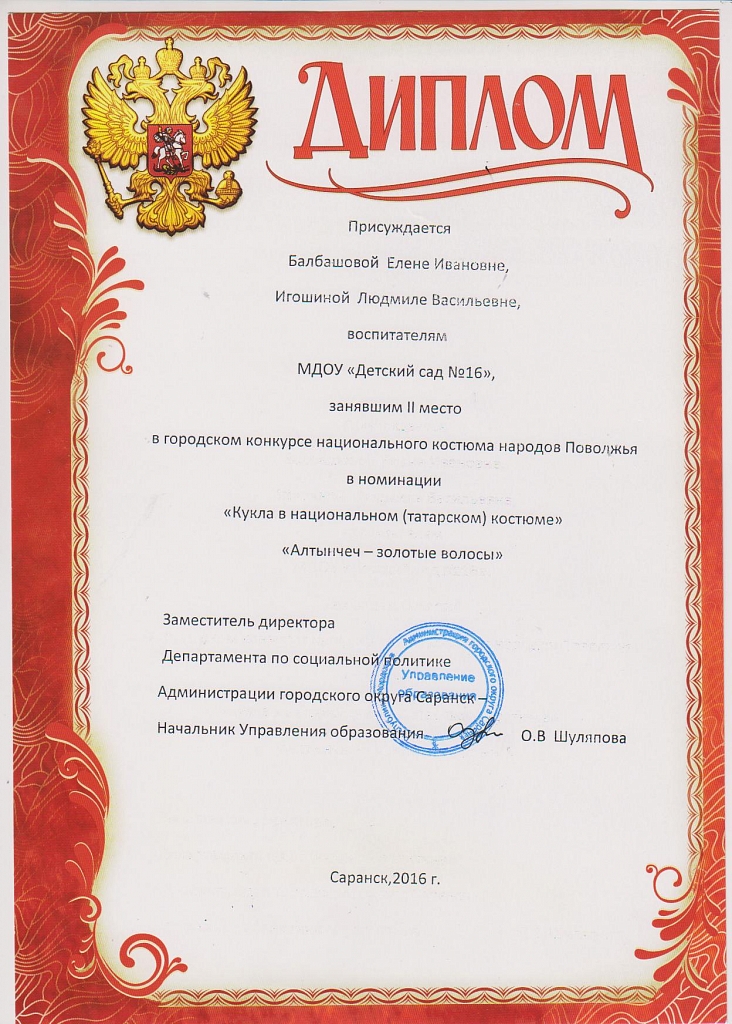 2. Эффективность деятельности по аттестации педагогов на квалификационные категории
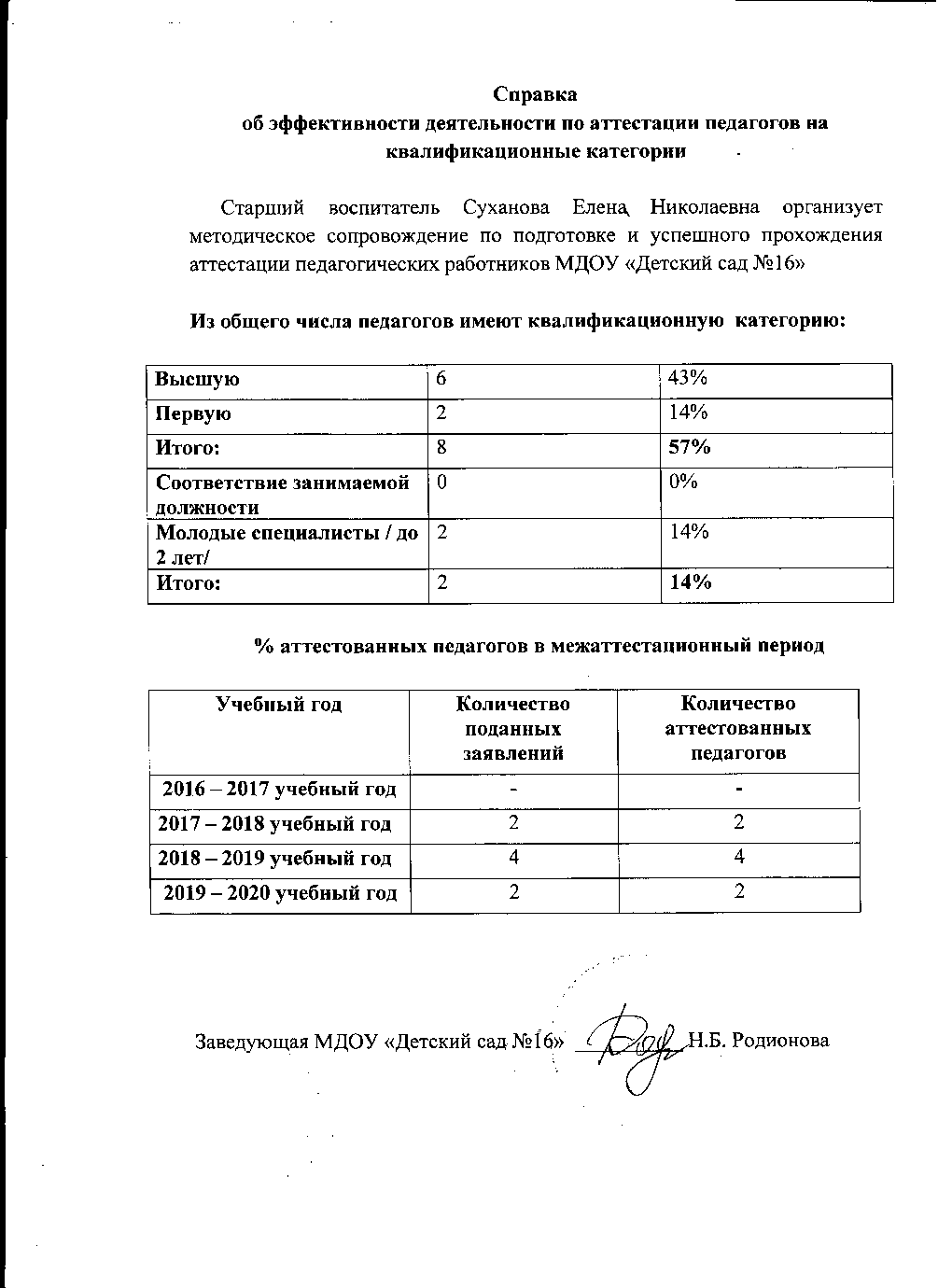 3. Организация взаимодействия образовательной организации с научными, образовательными, социальными институтами
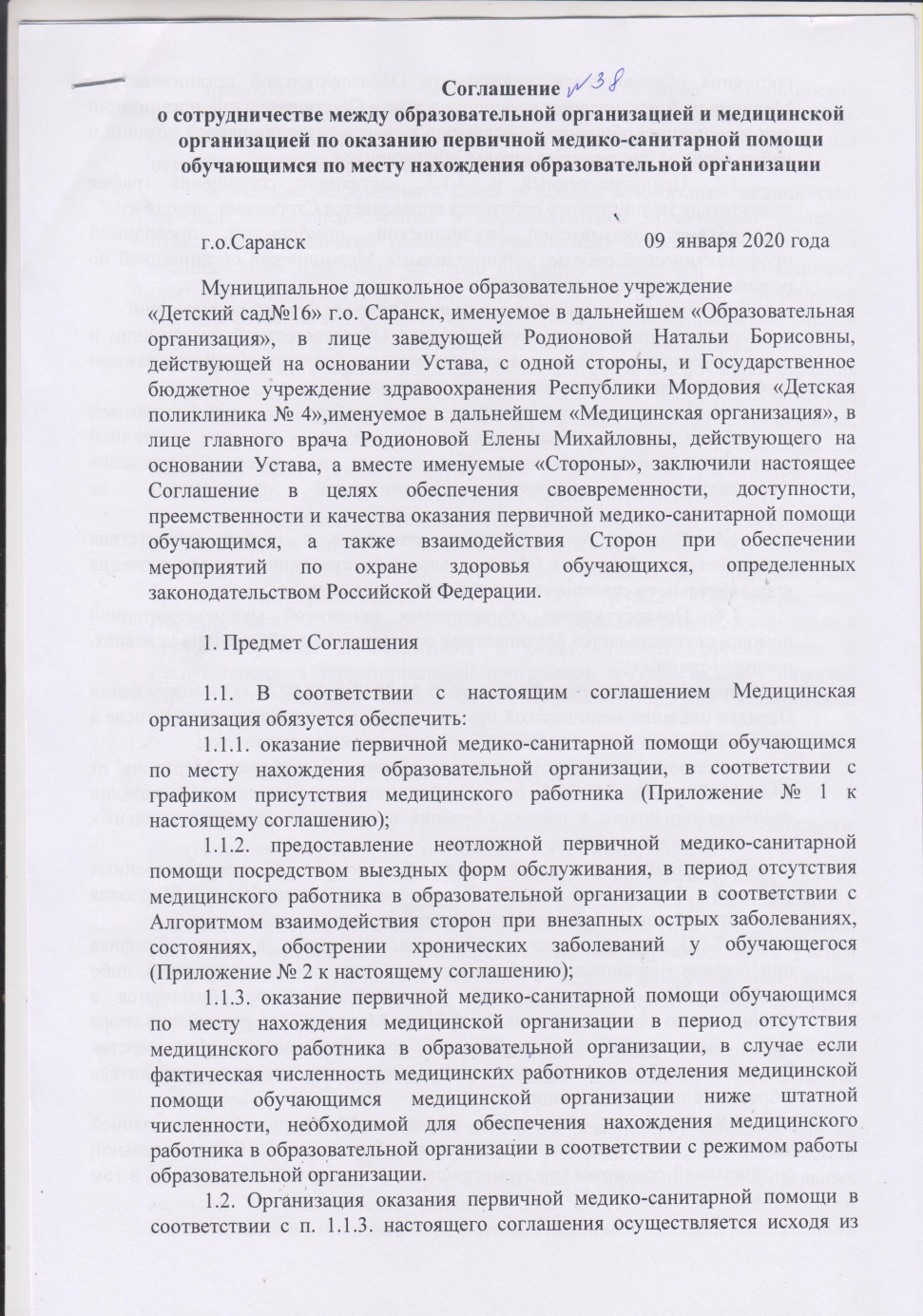 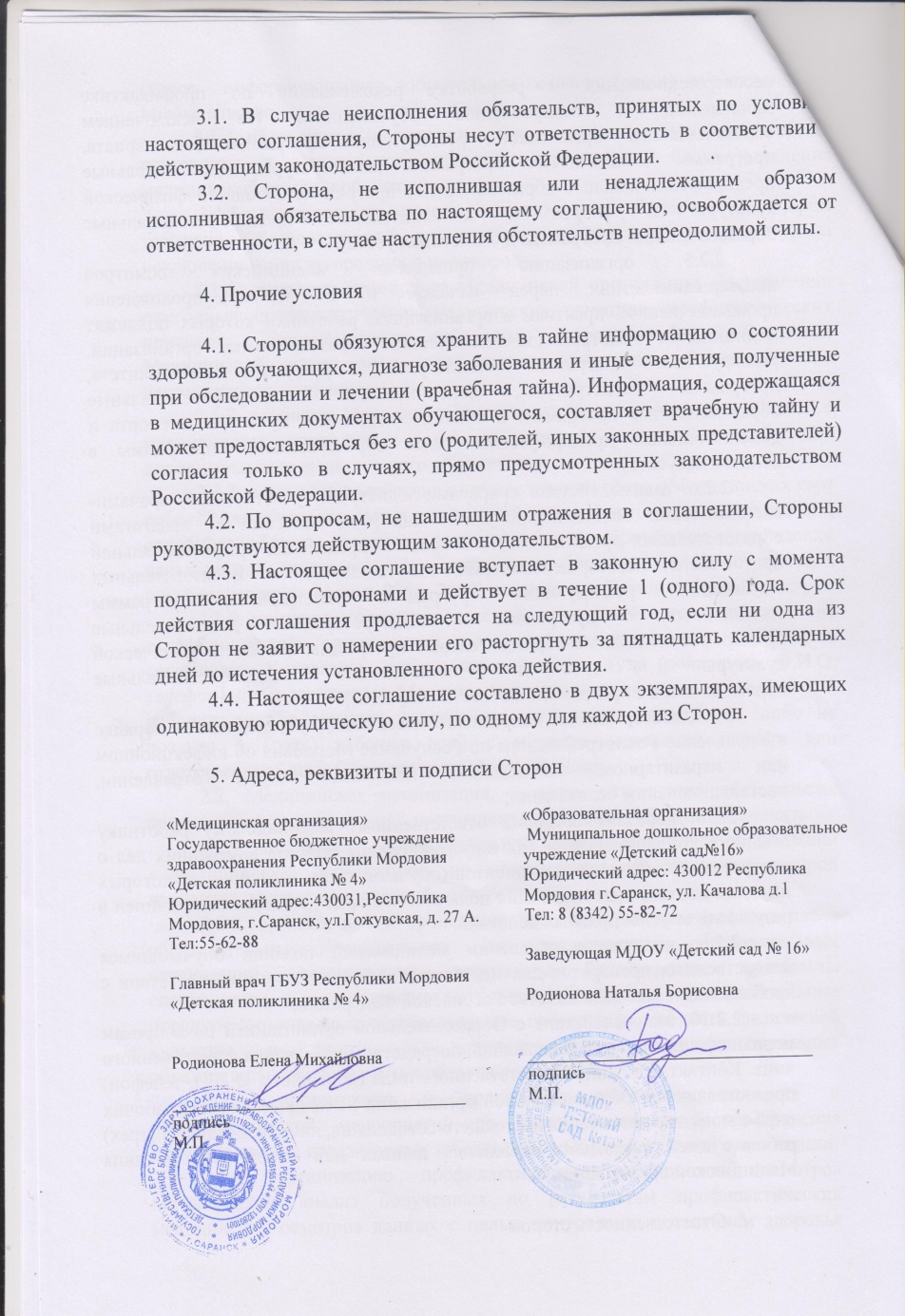 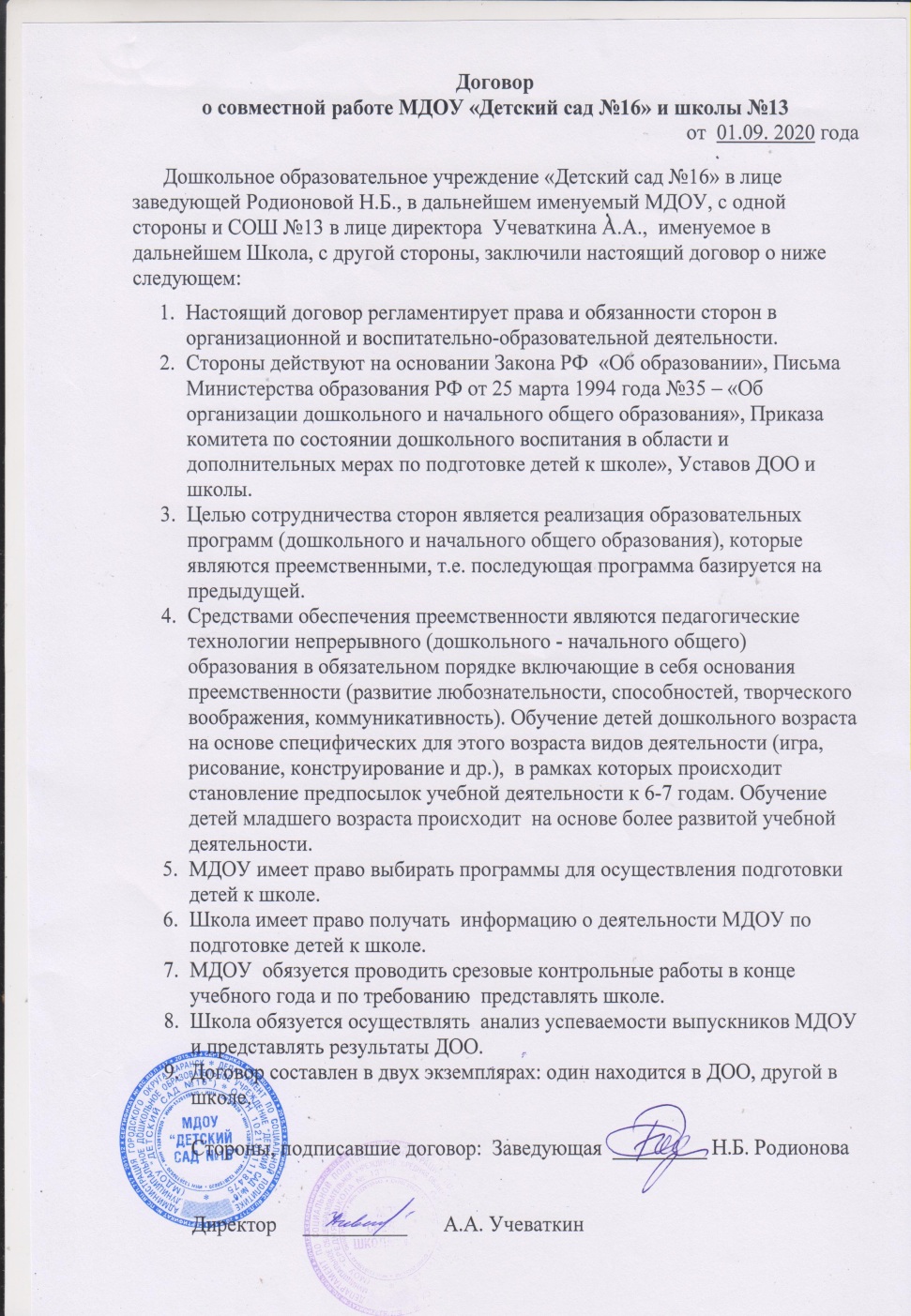 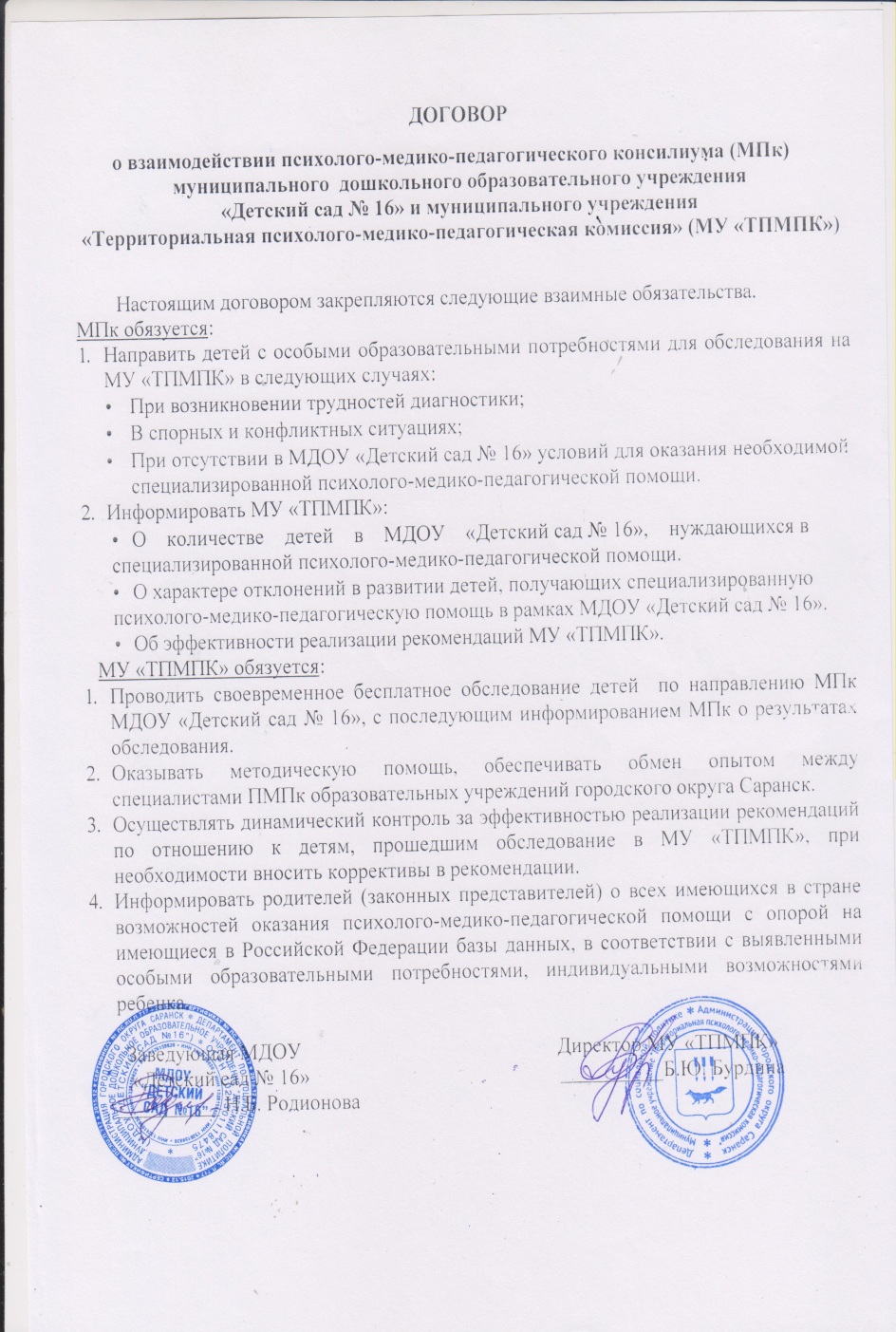 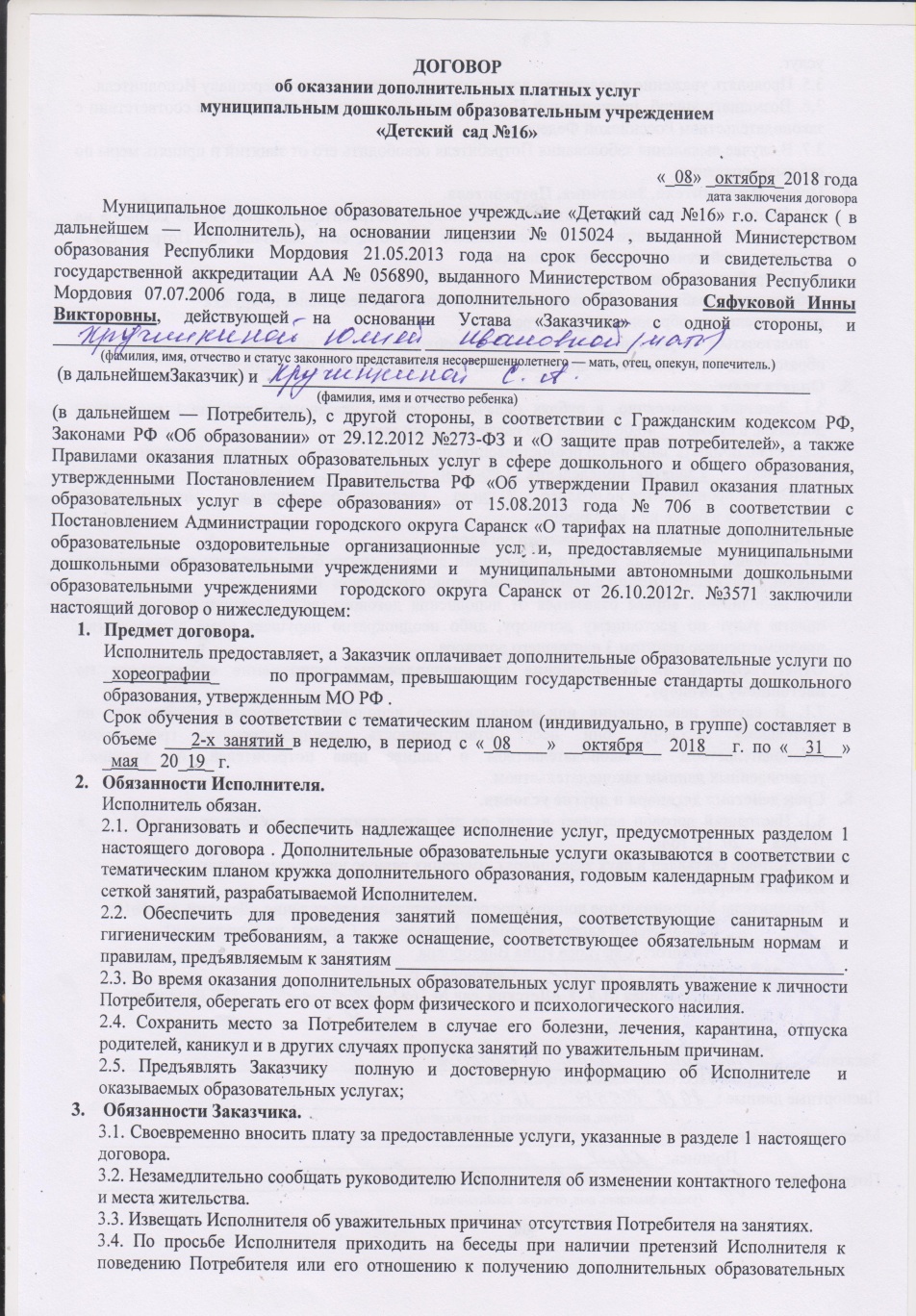 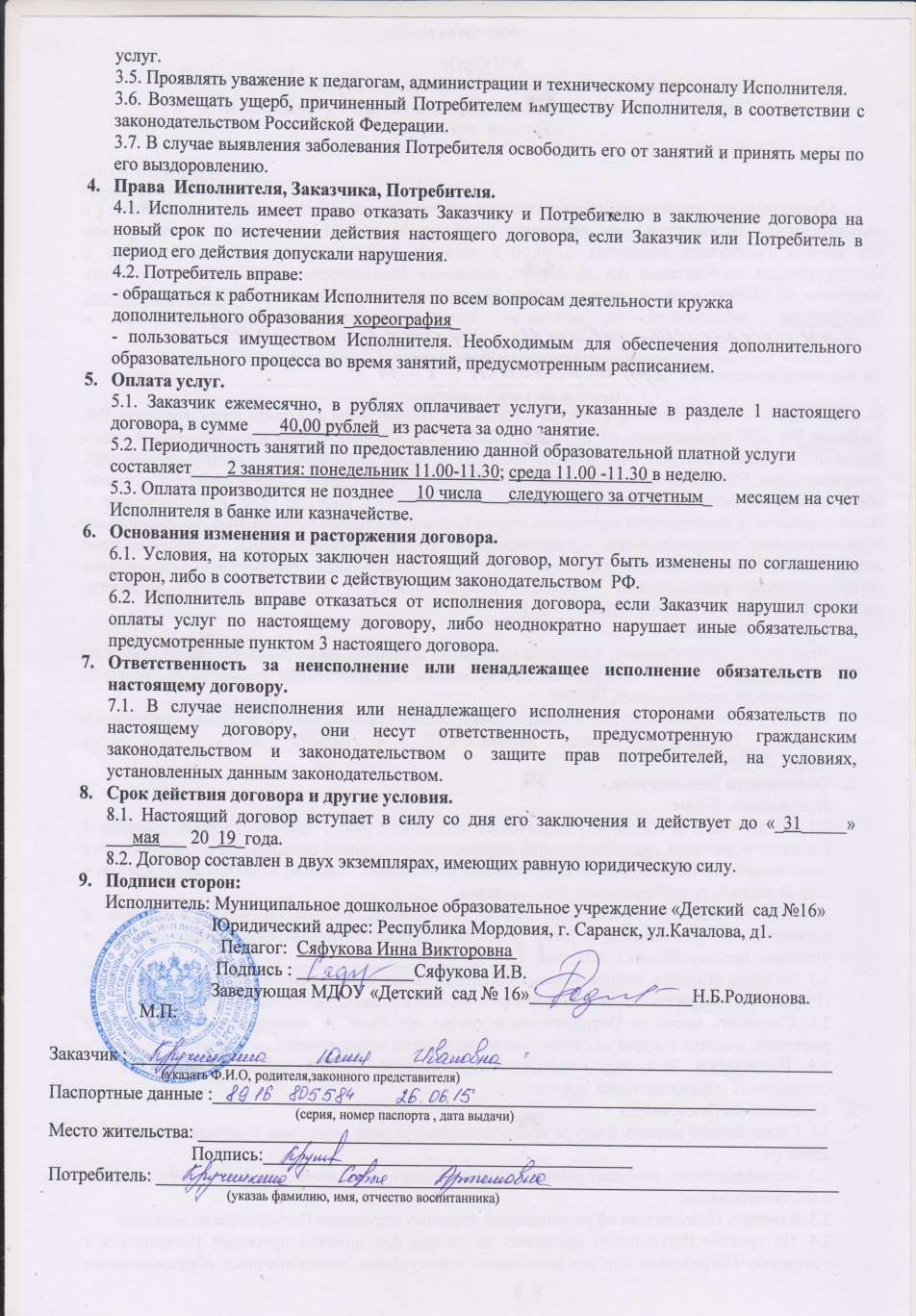 4. Результаты личного участия в инновационной (экспериментальной) деятельности
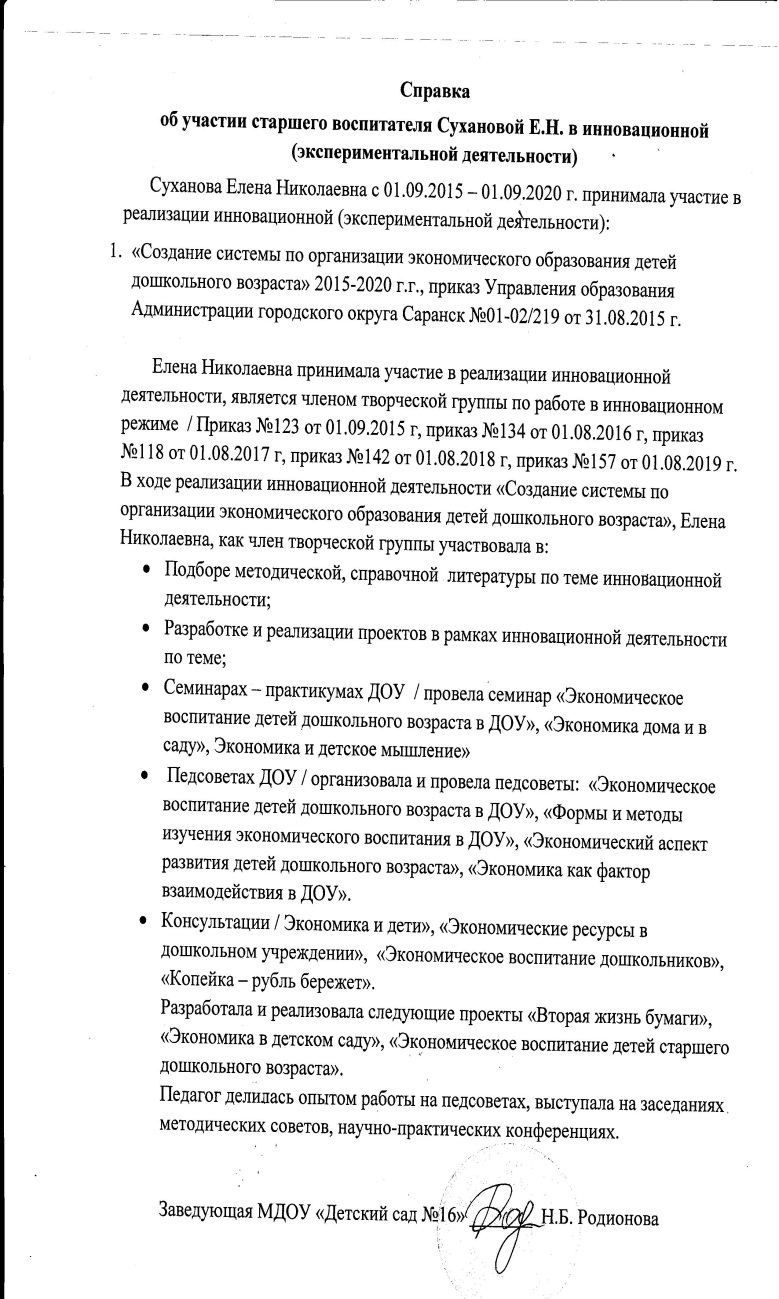 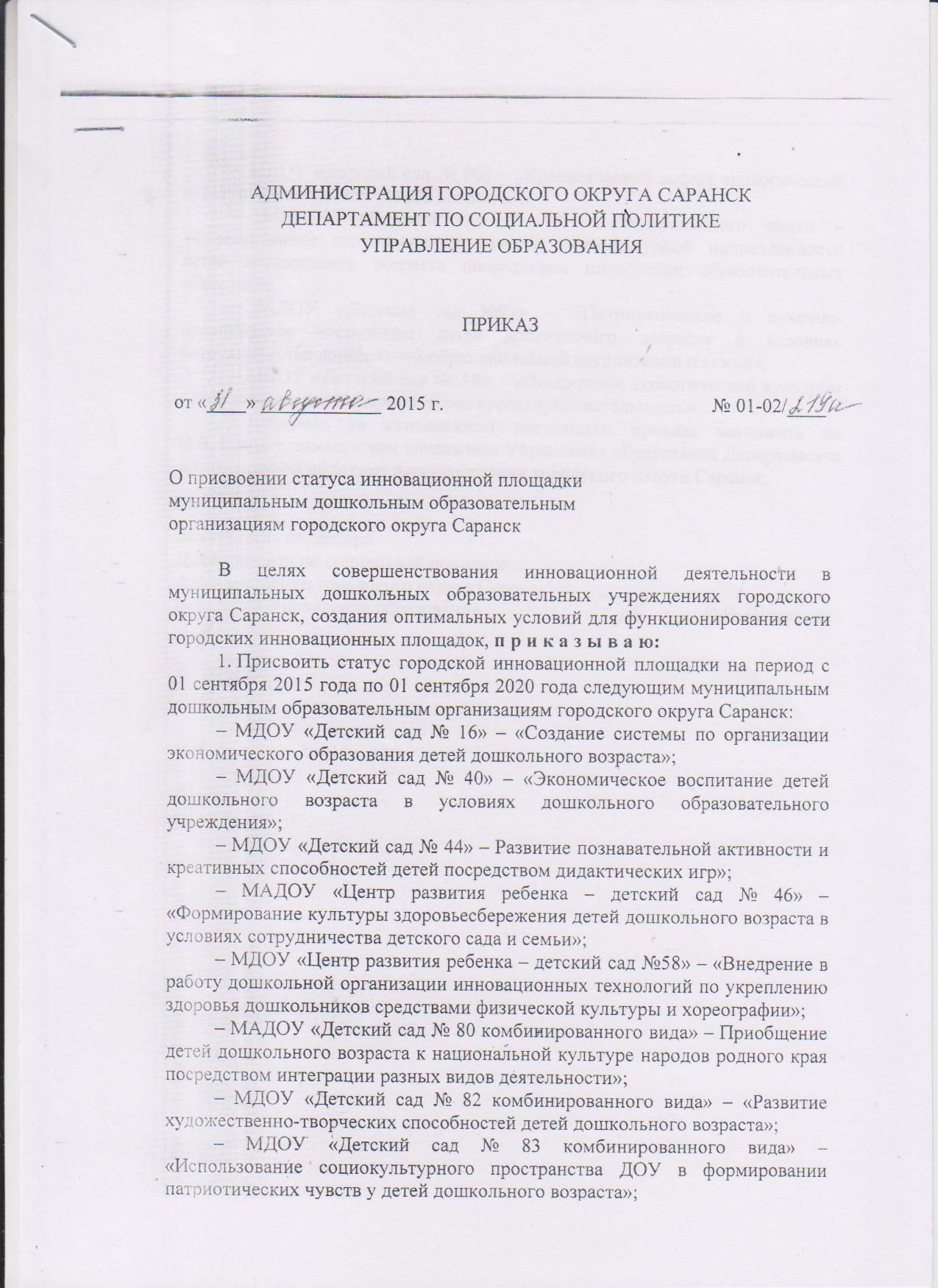 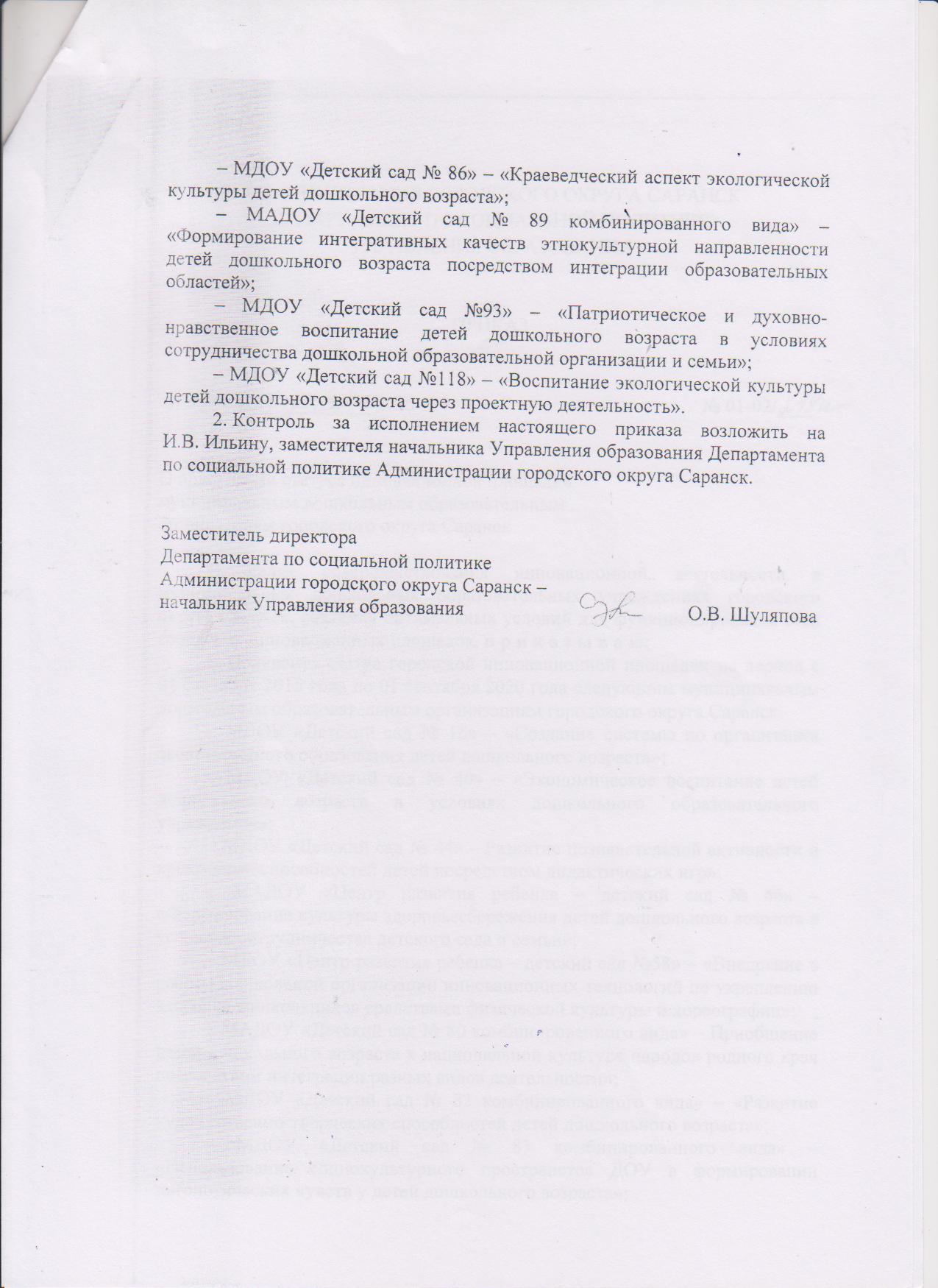 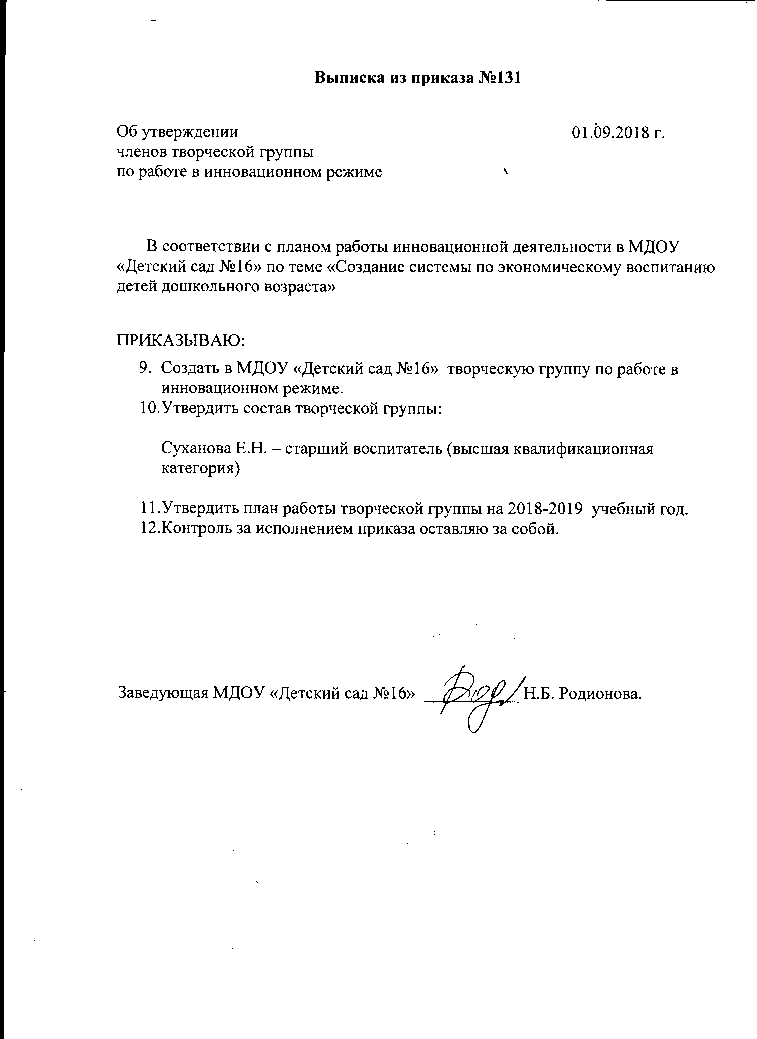 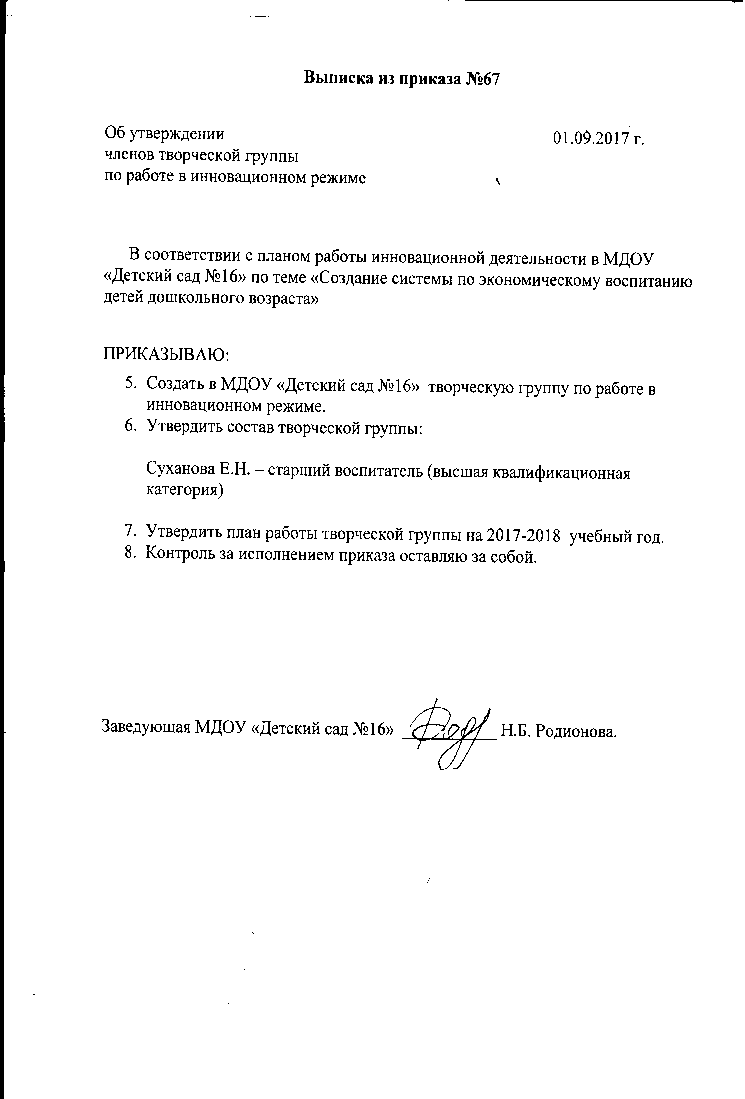 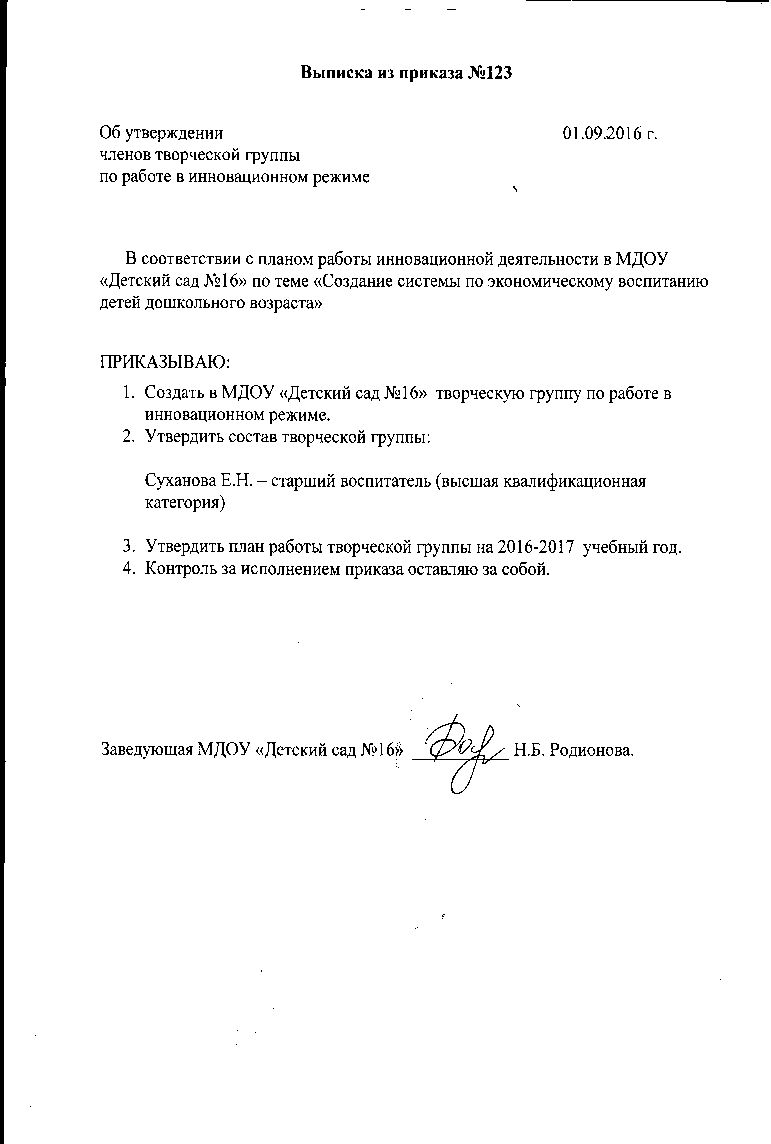 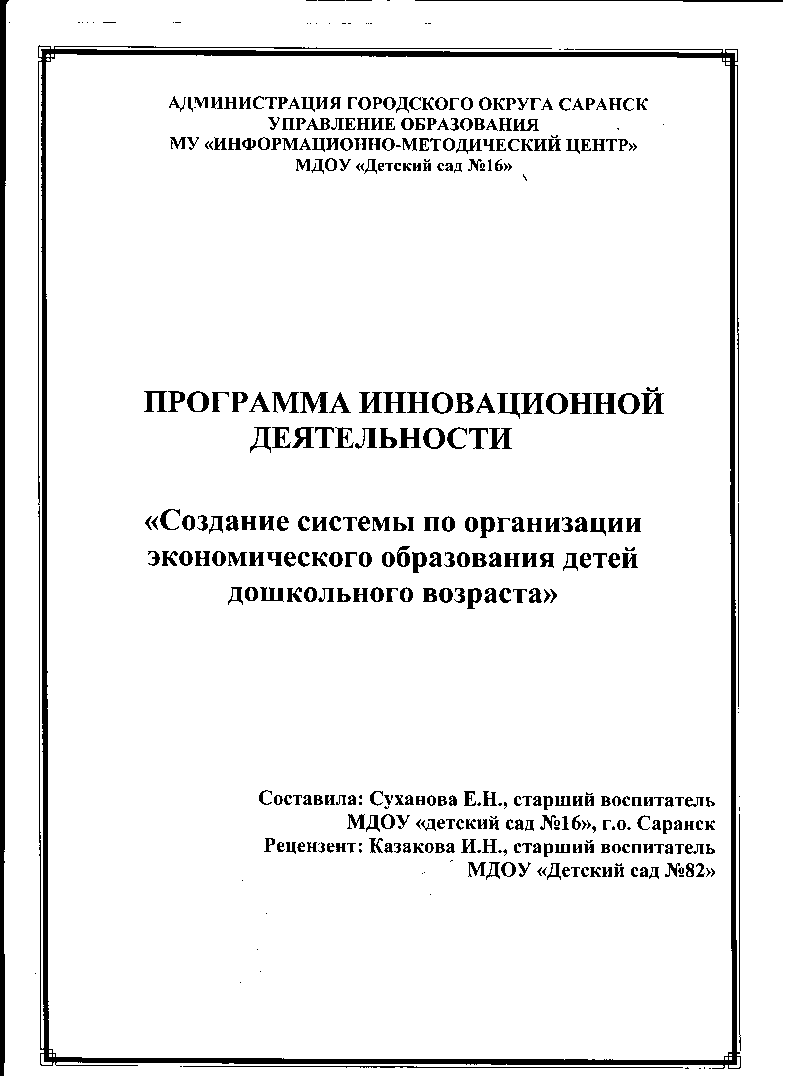 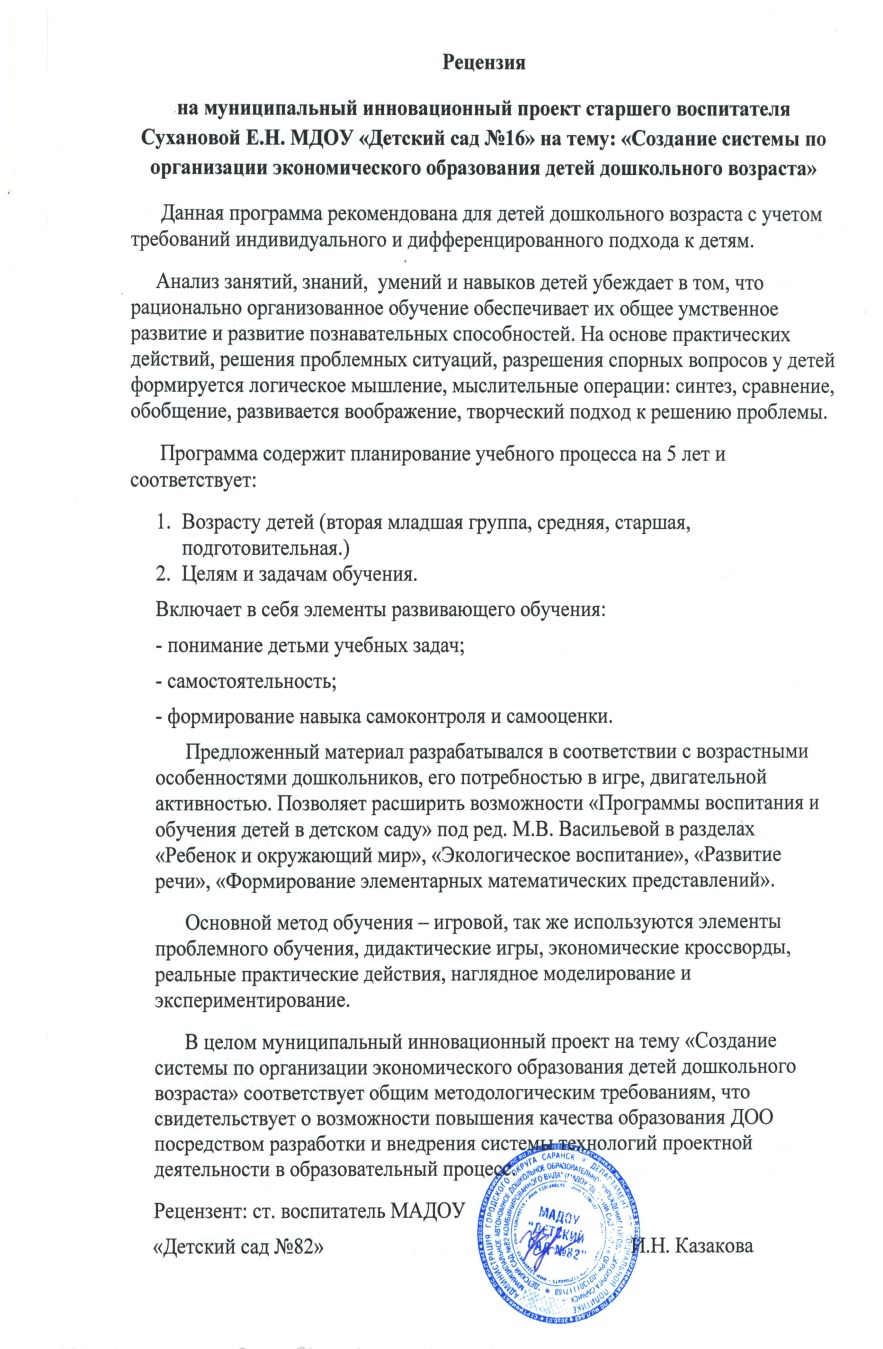 5. Обеспечение информационной открытости деятельности образовательной организации
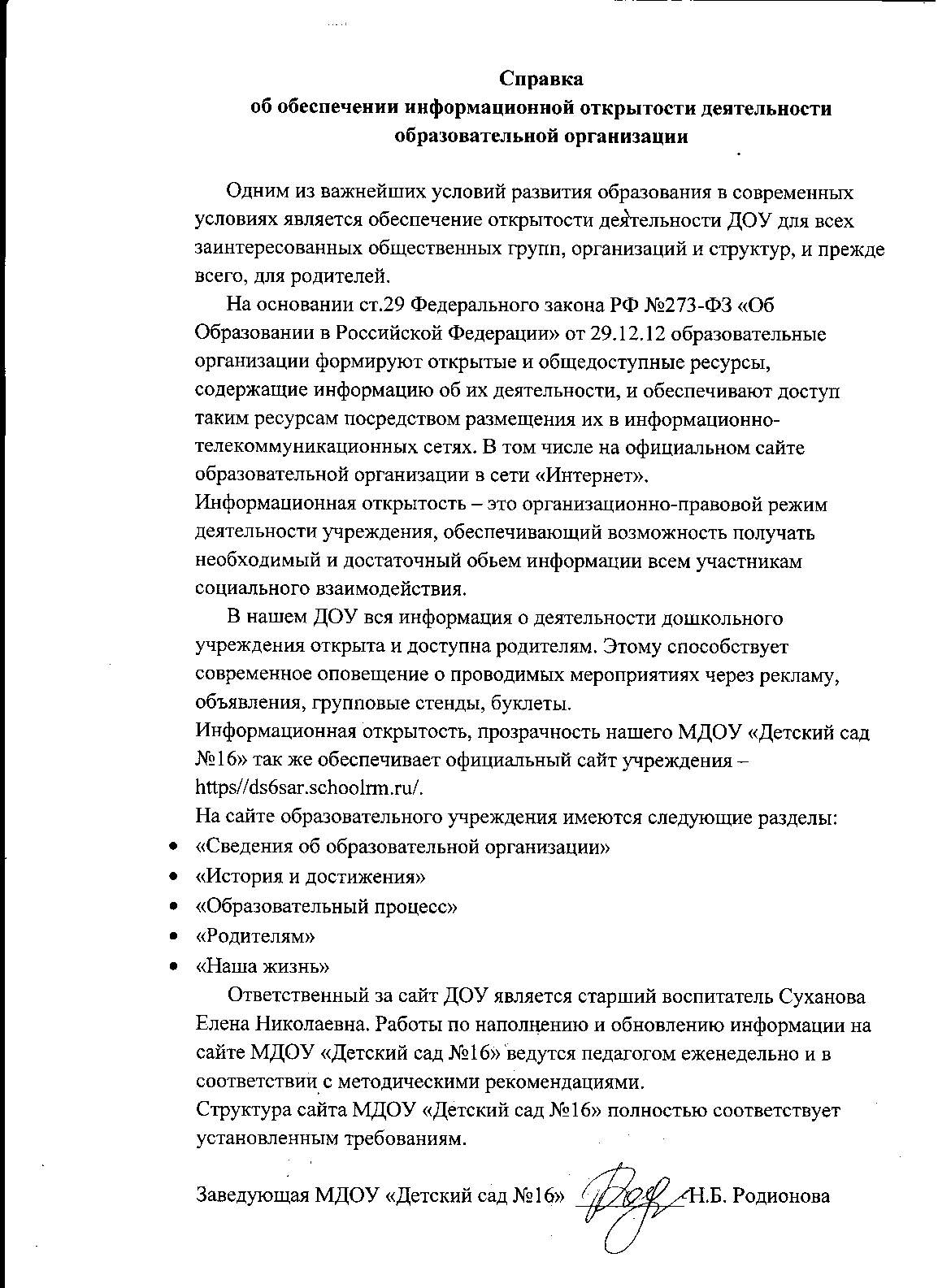 6. Наличие собственных публикаций
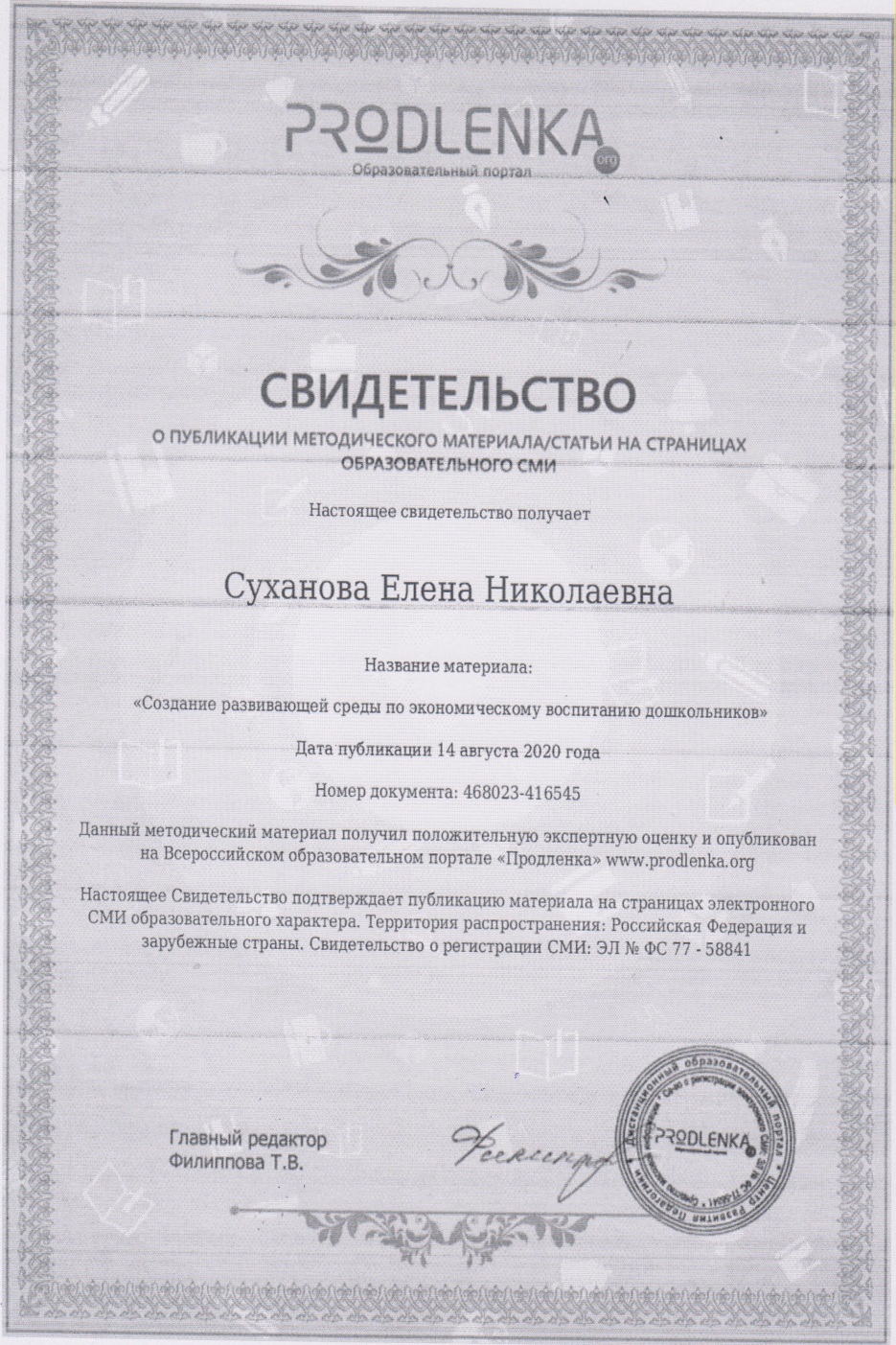 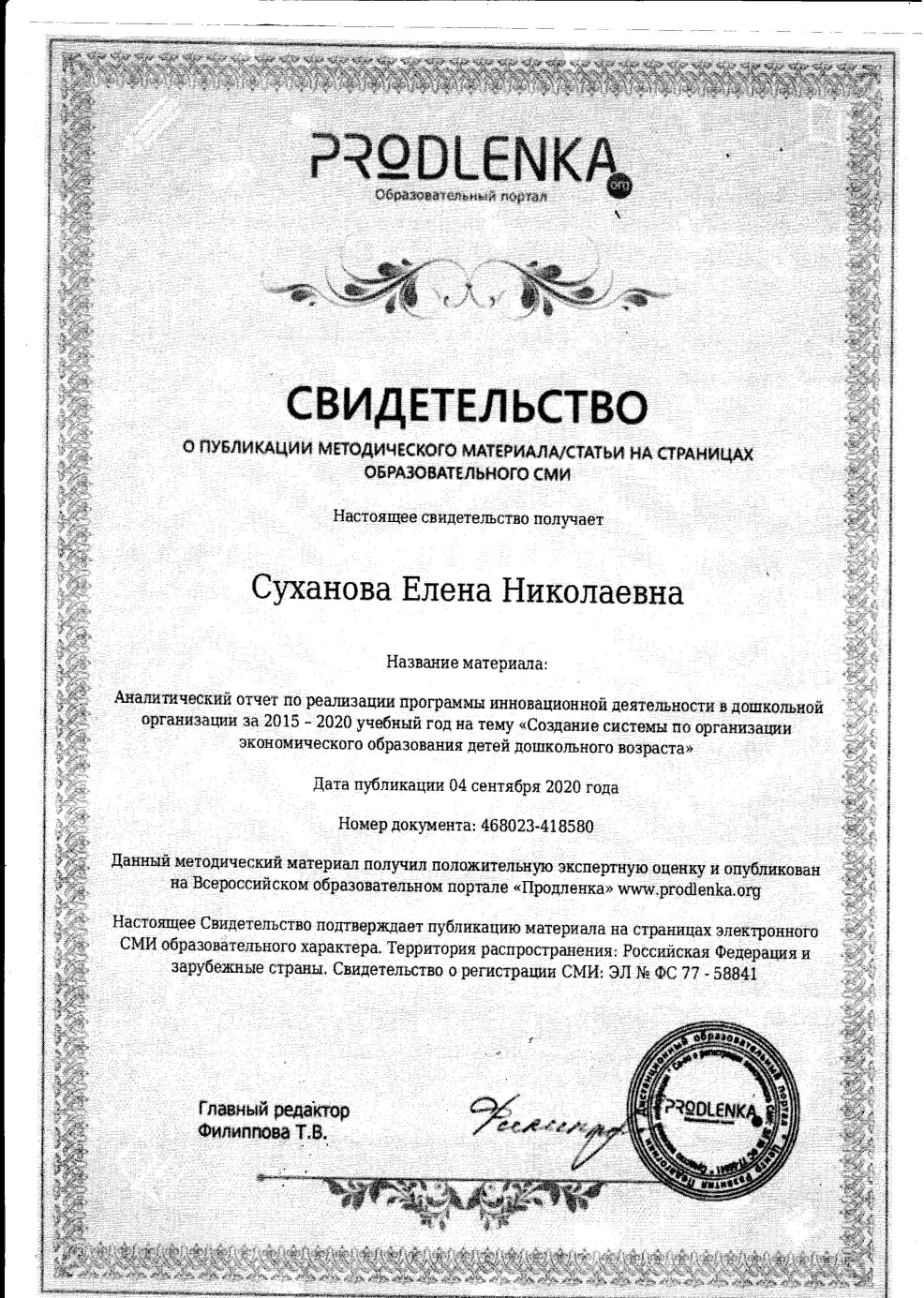 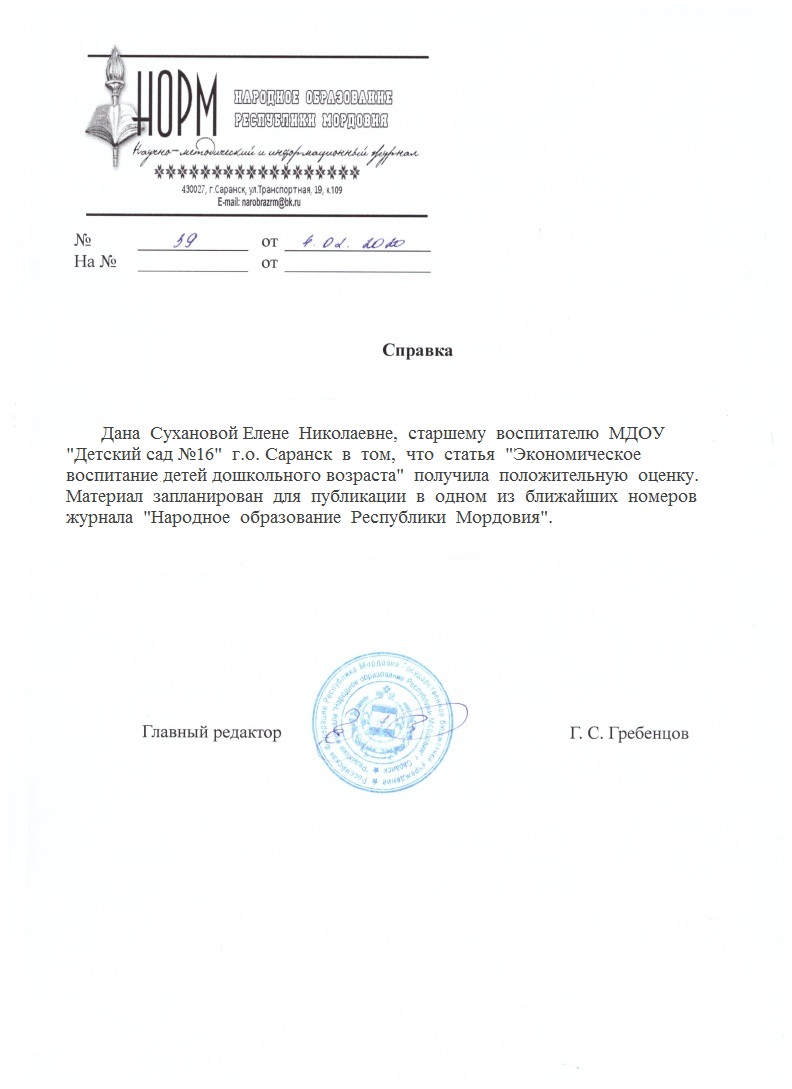 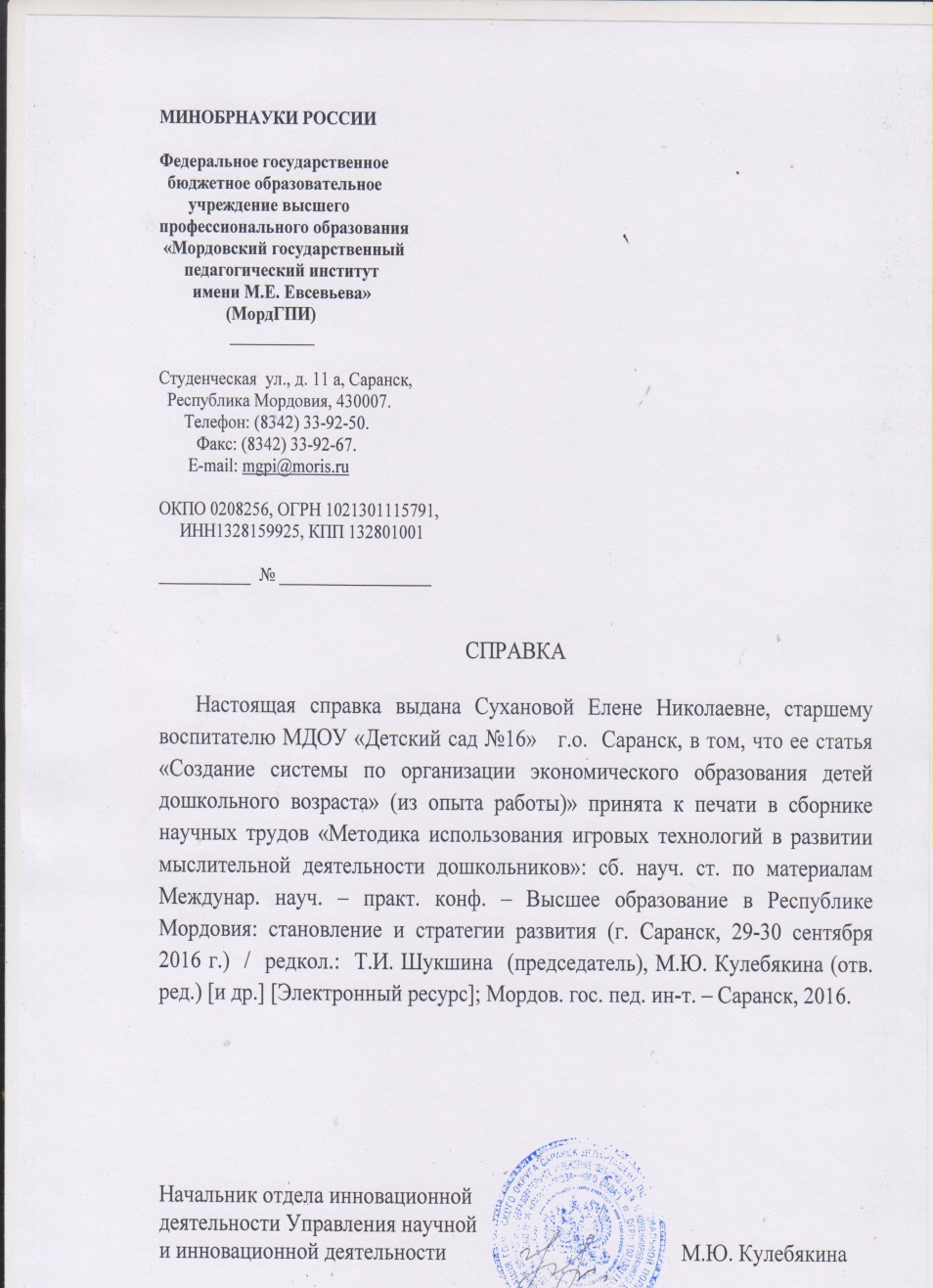 7. Наличие авторских программ, методических пособий, методических рекомендаций
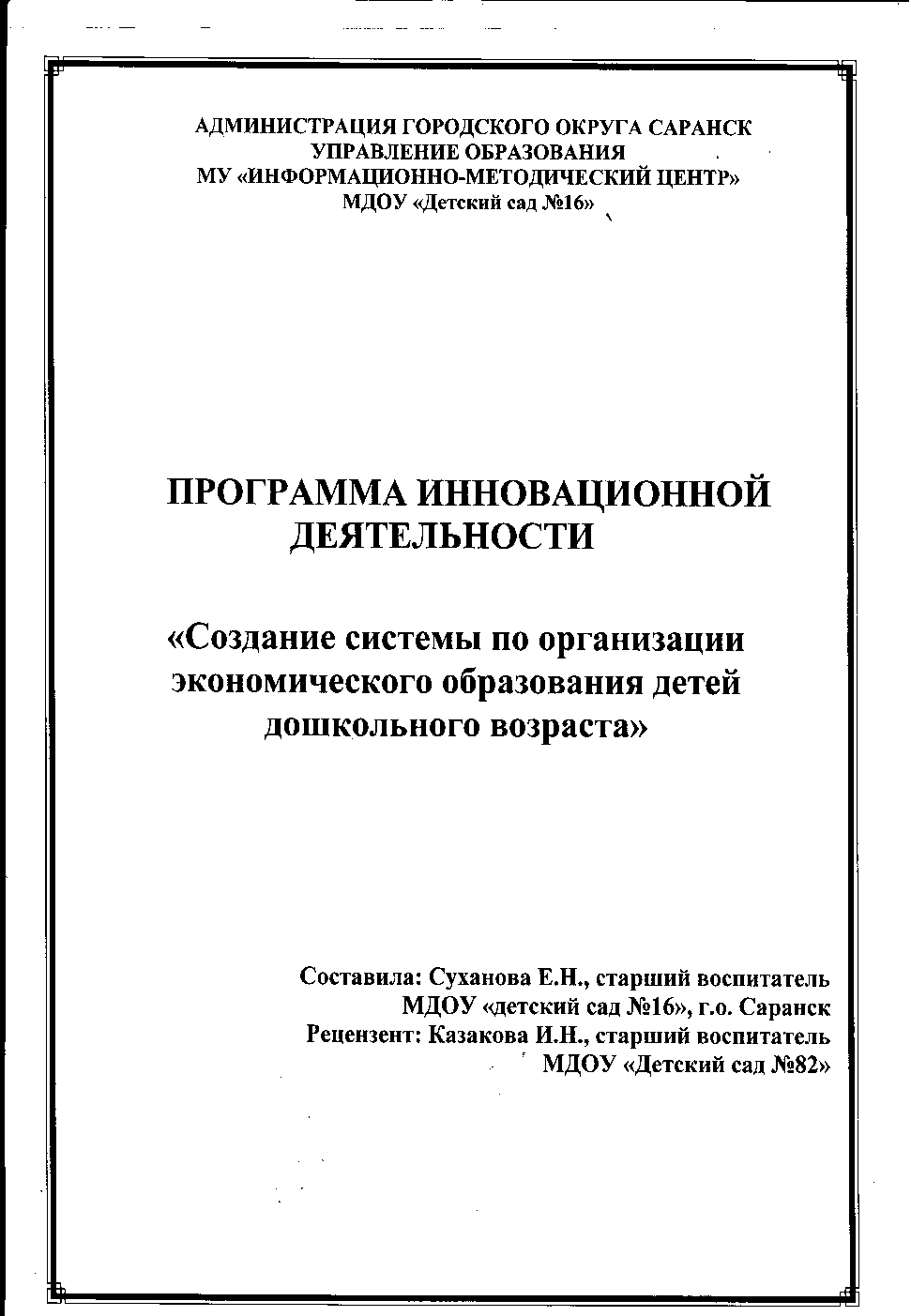 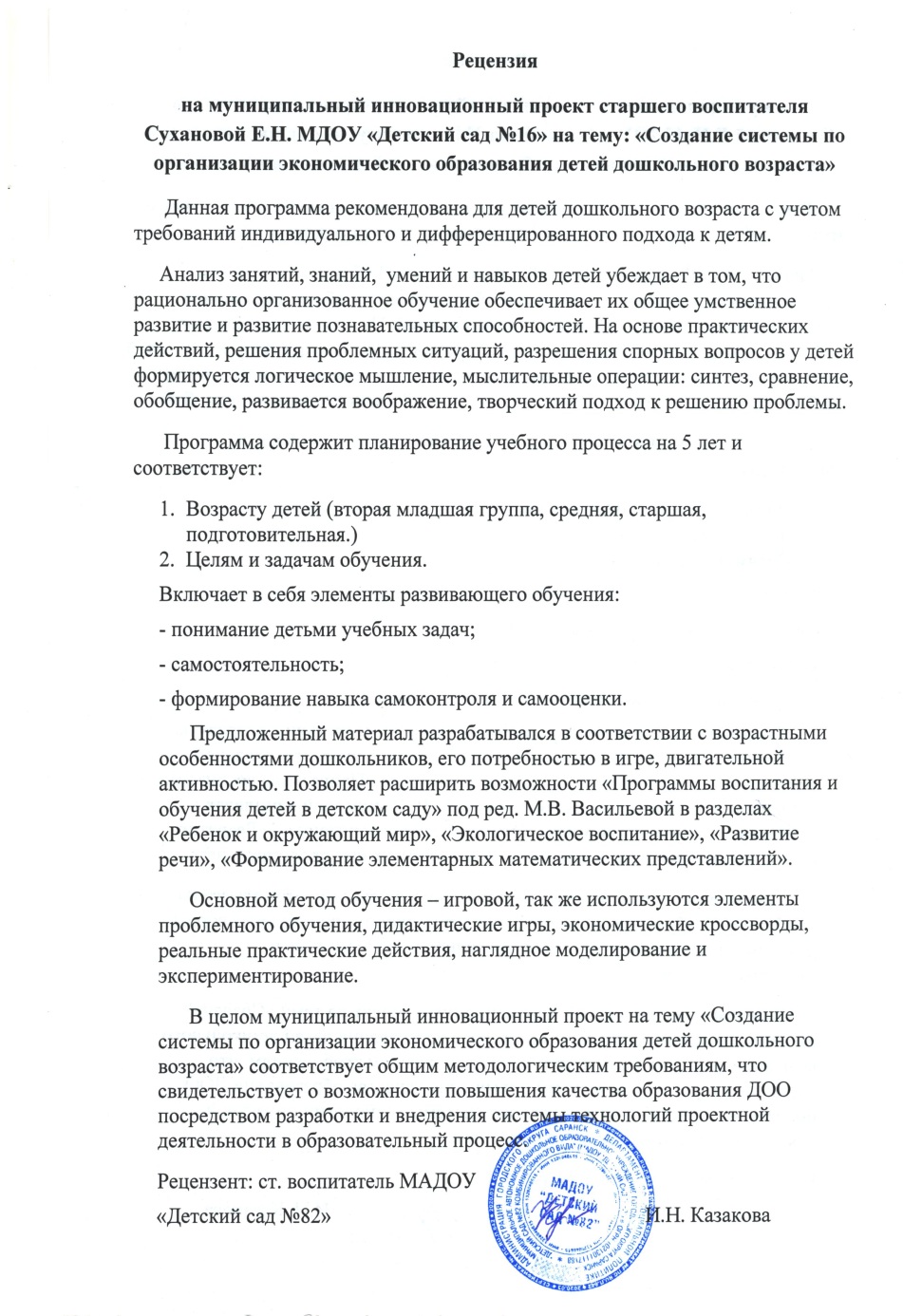 8. Выступления на заседаниях методических советов, научно-практических конференциях, педагогических чтениях, семинарах, секциях, форумах, радиопередачах (очно)
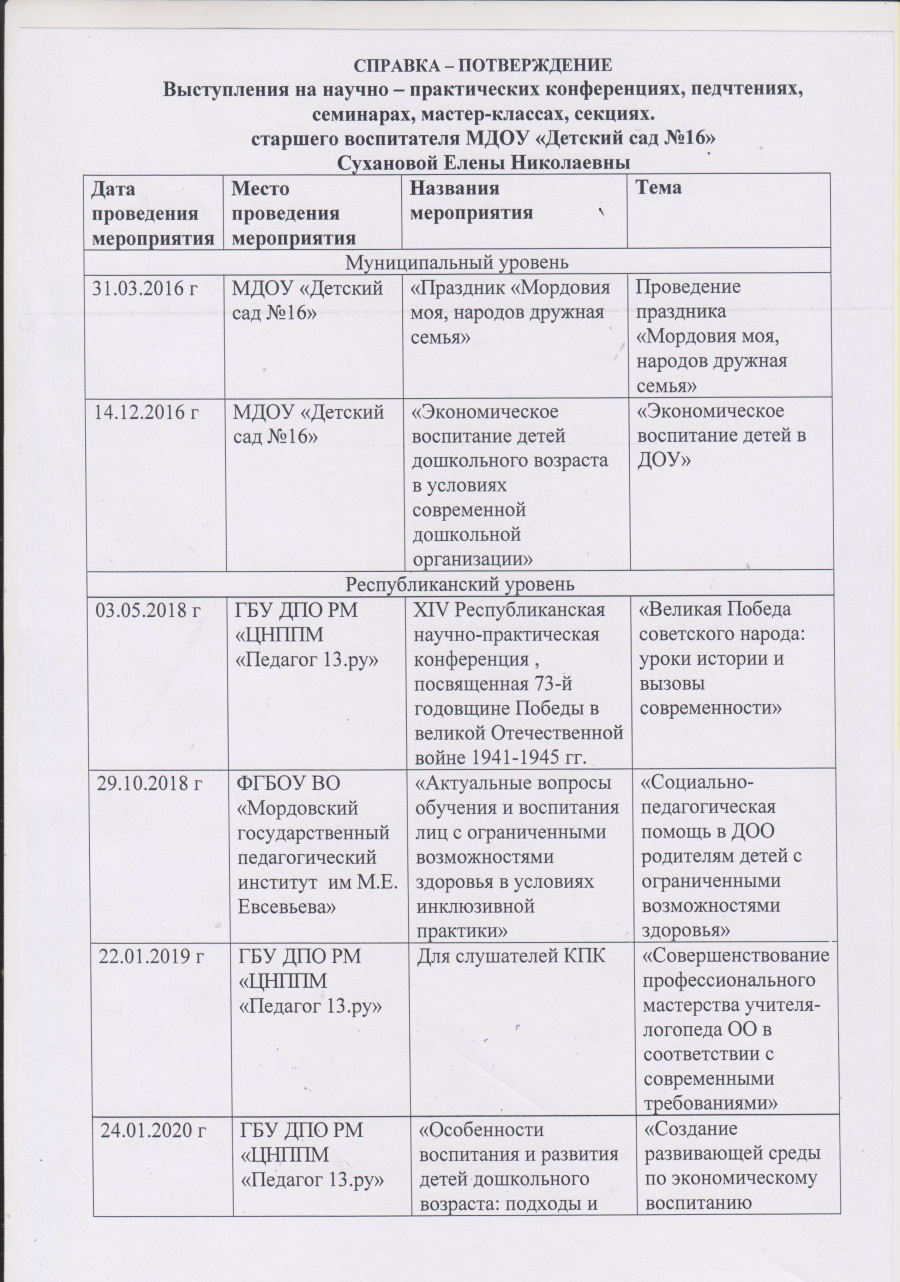 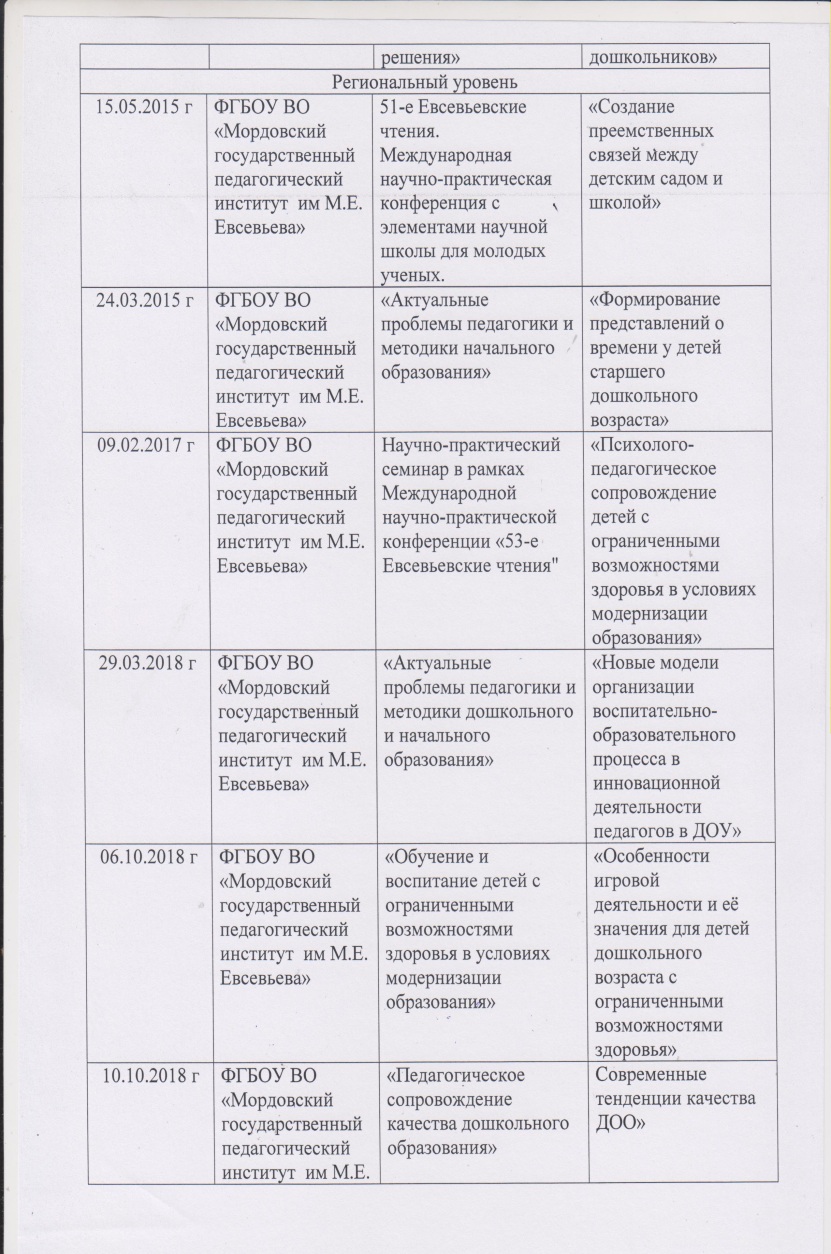 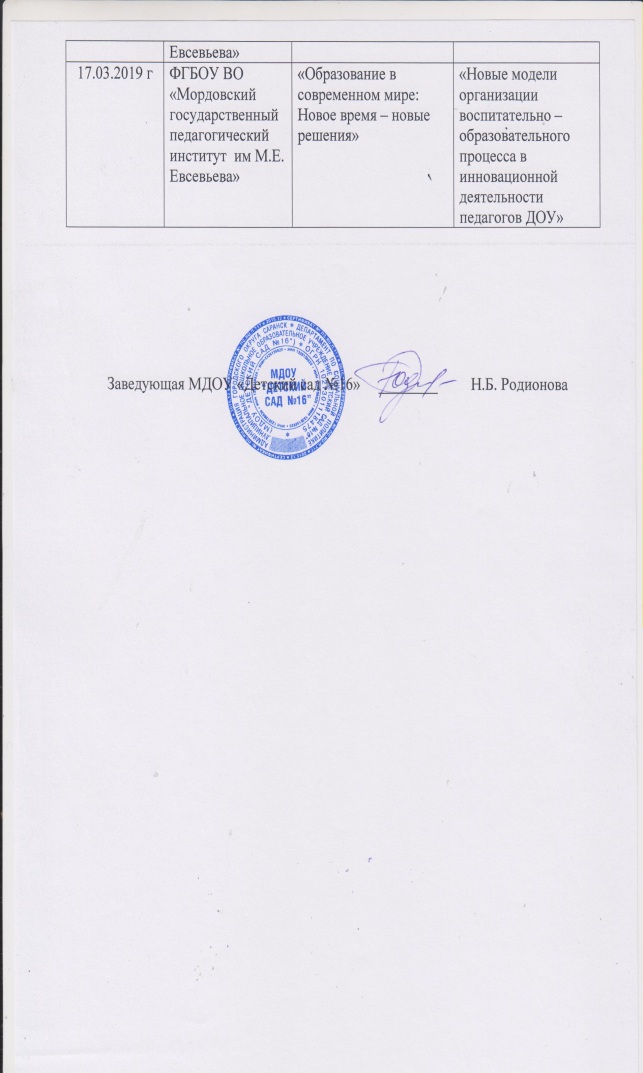 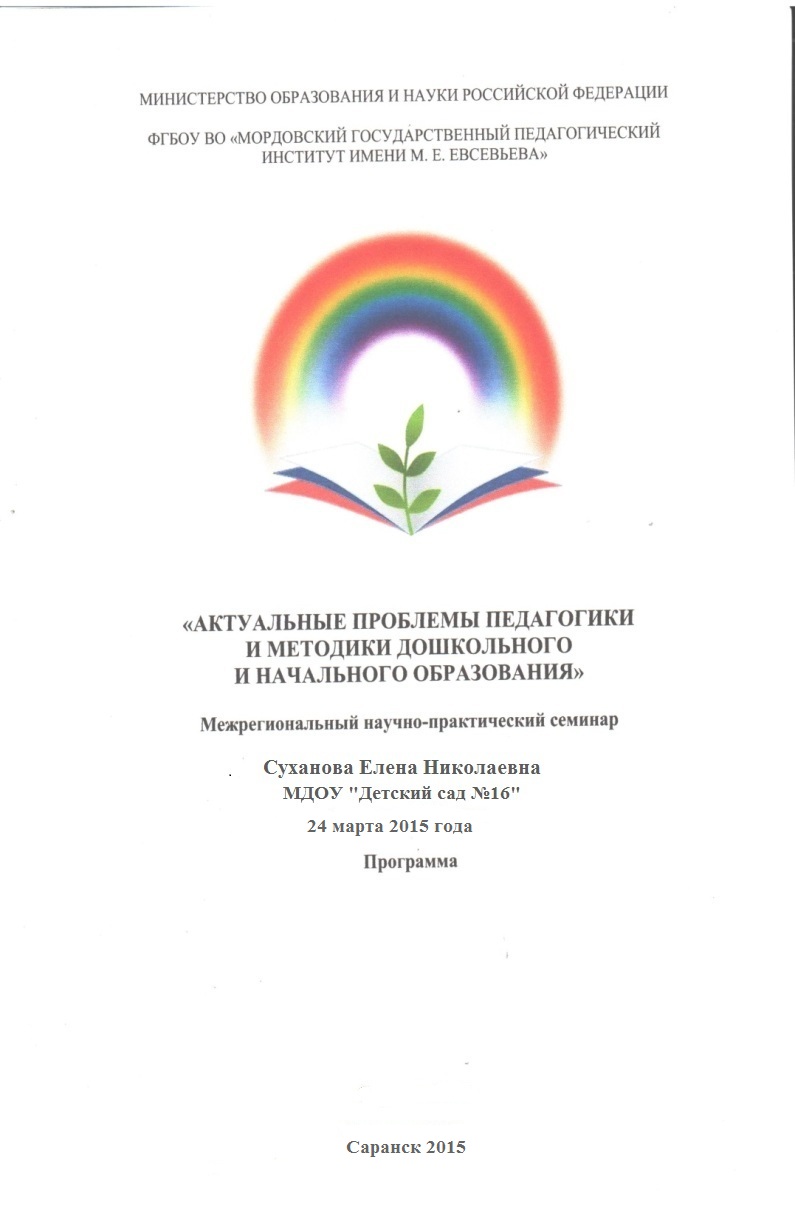 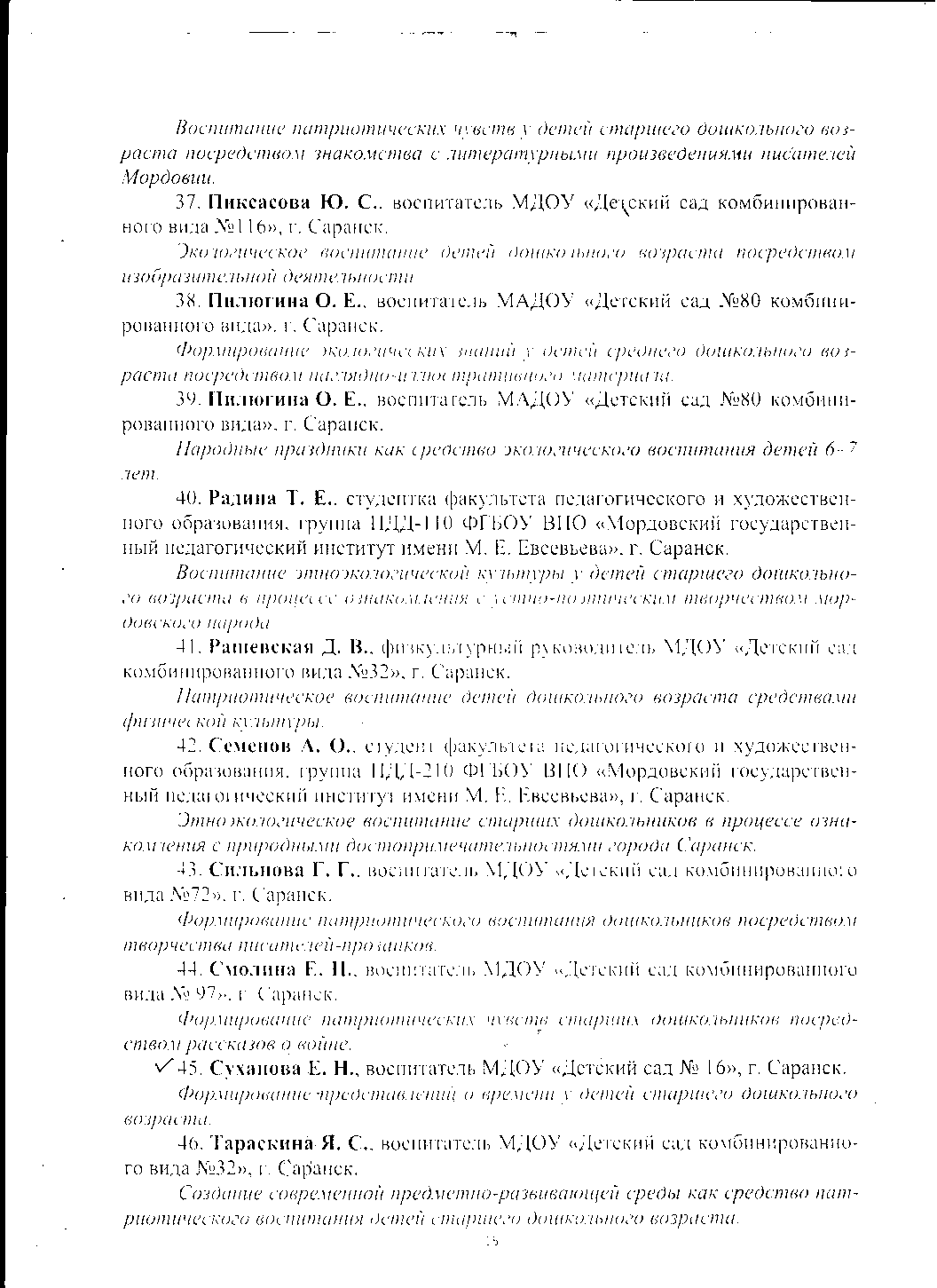 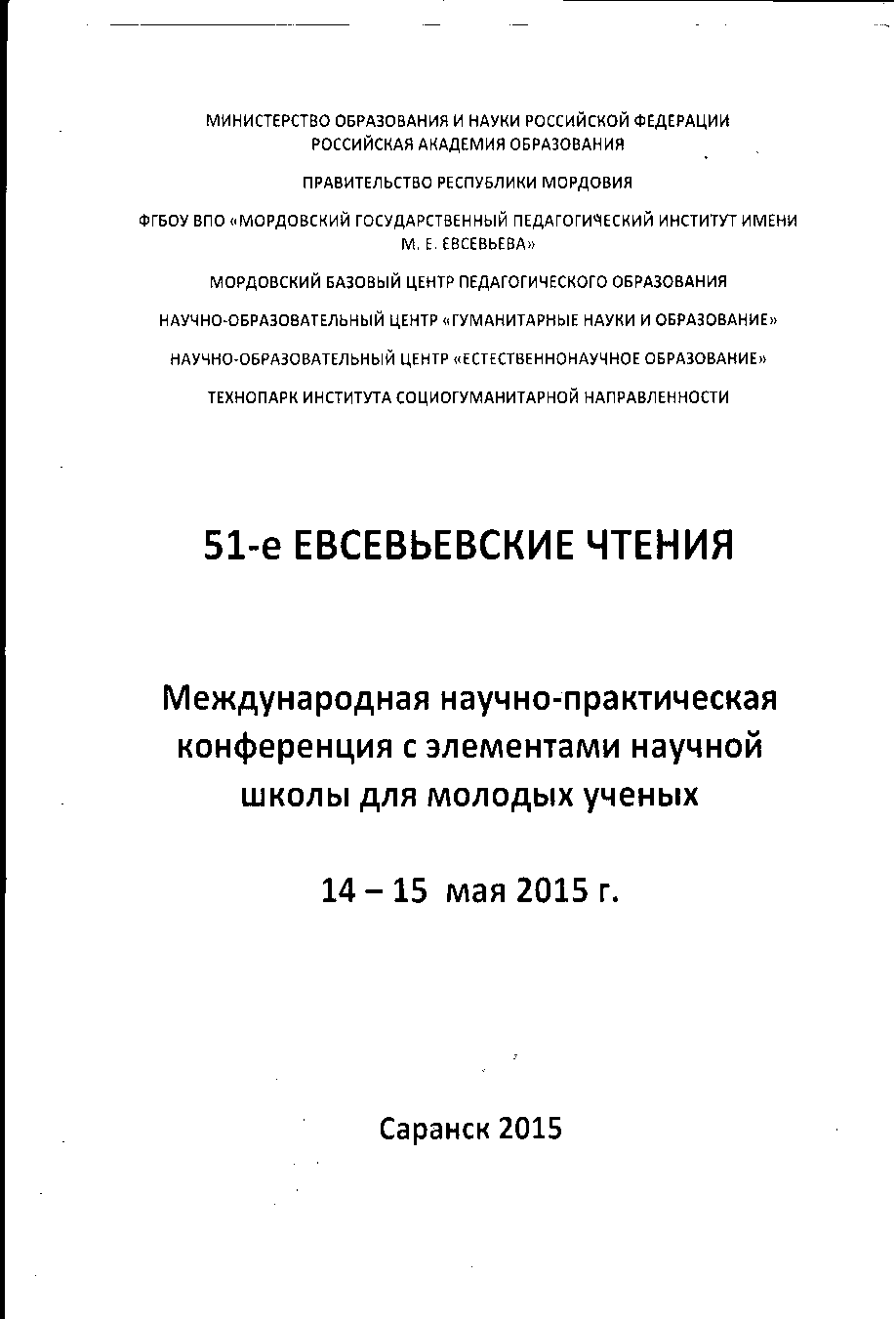 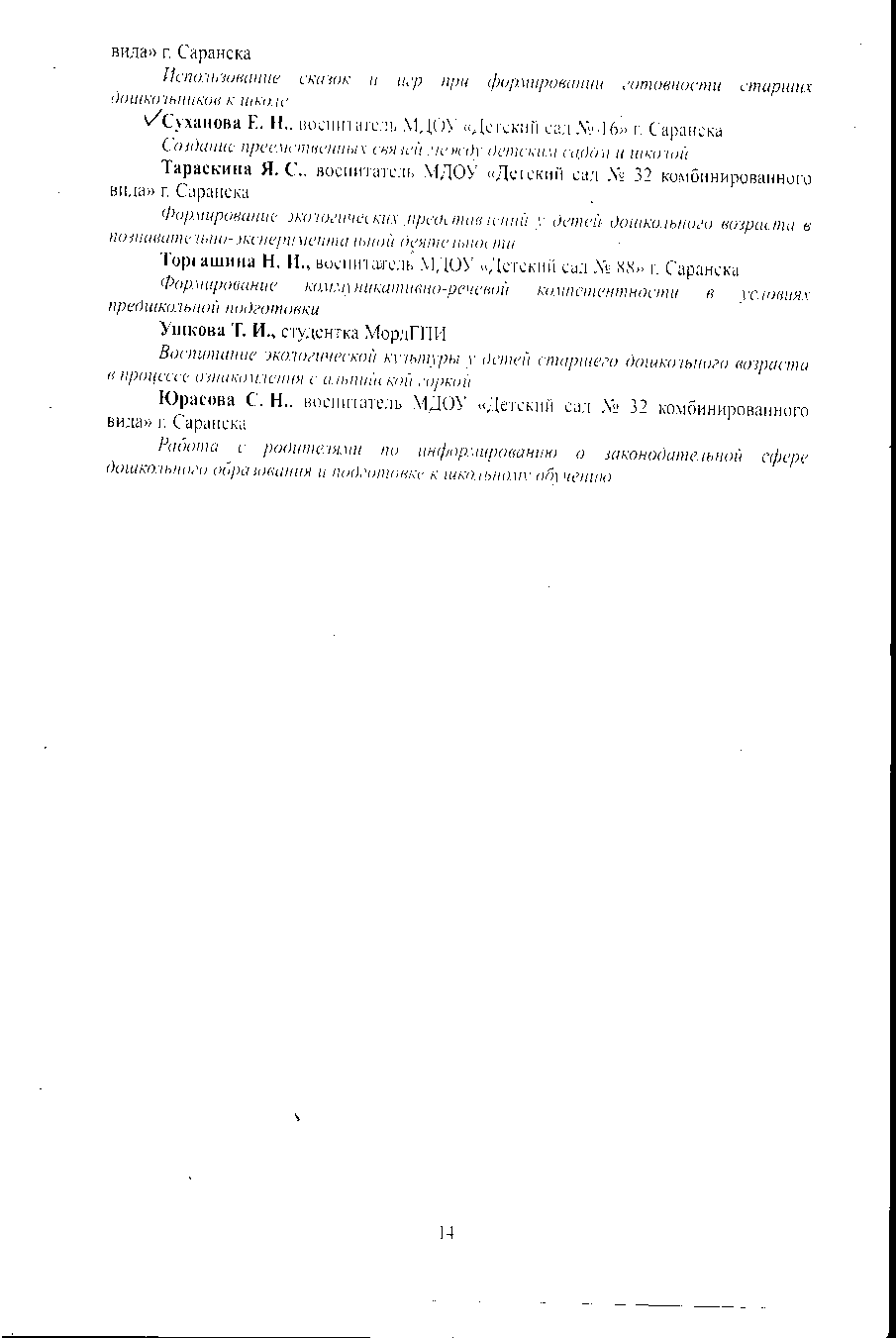 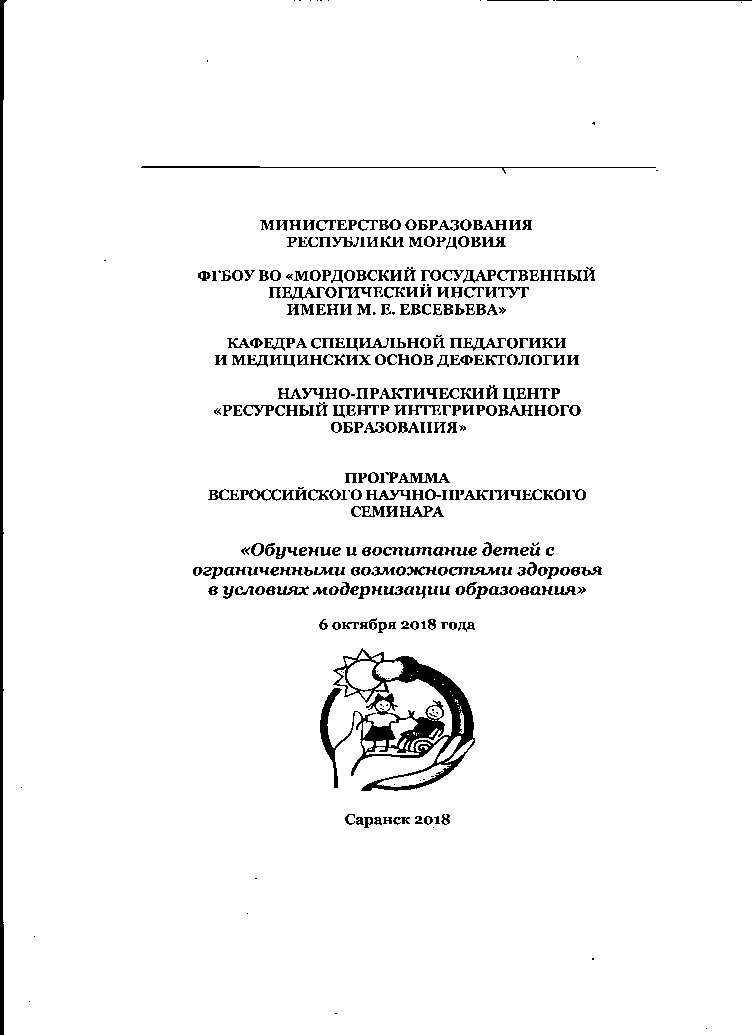 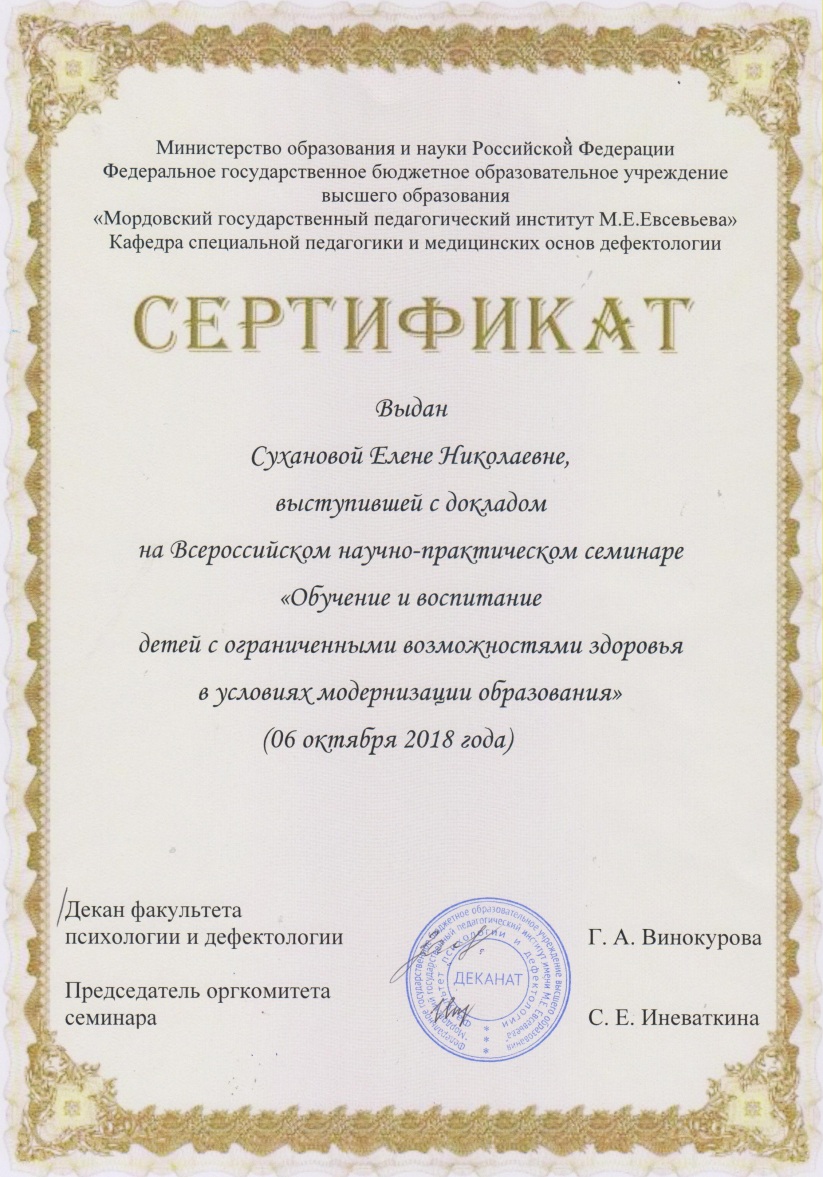 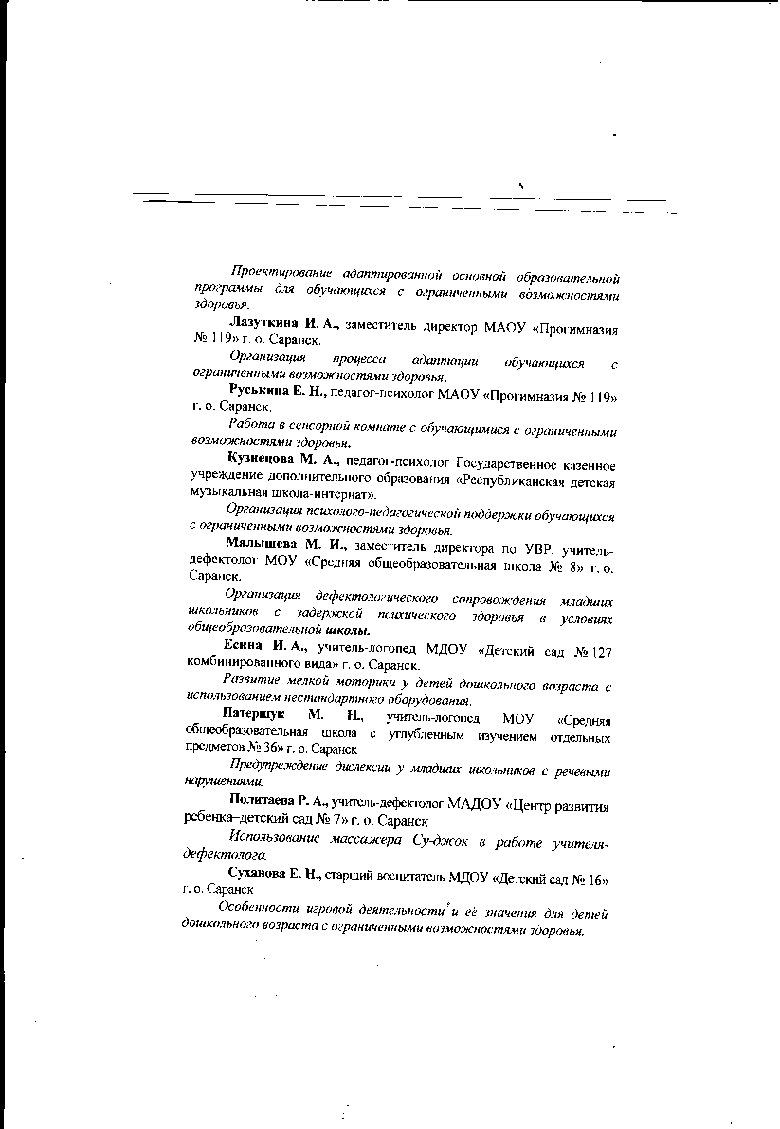 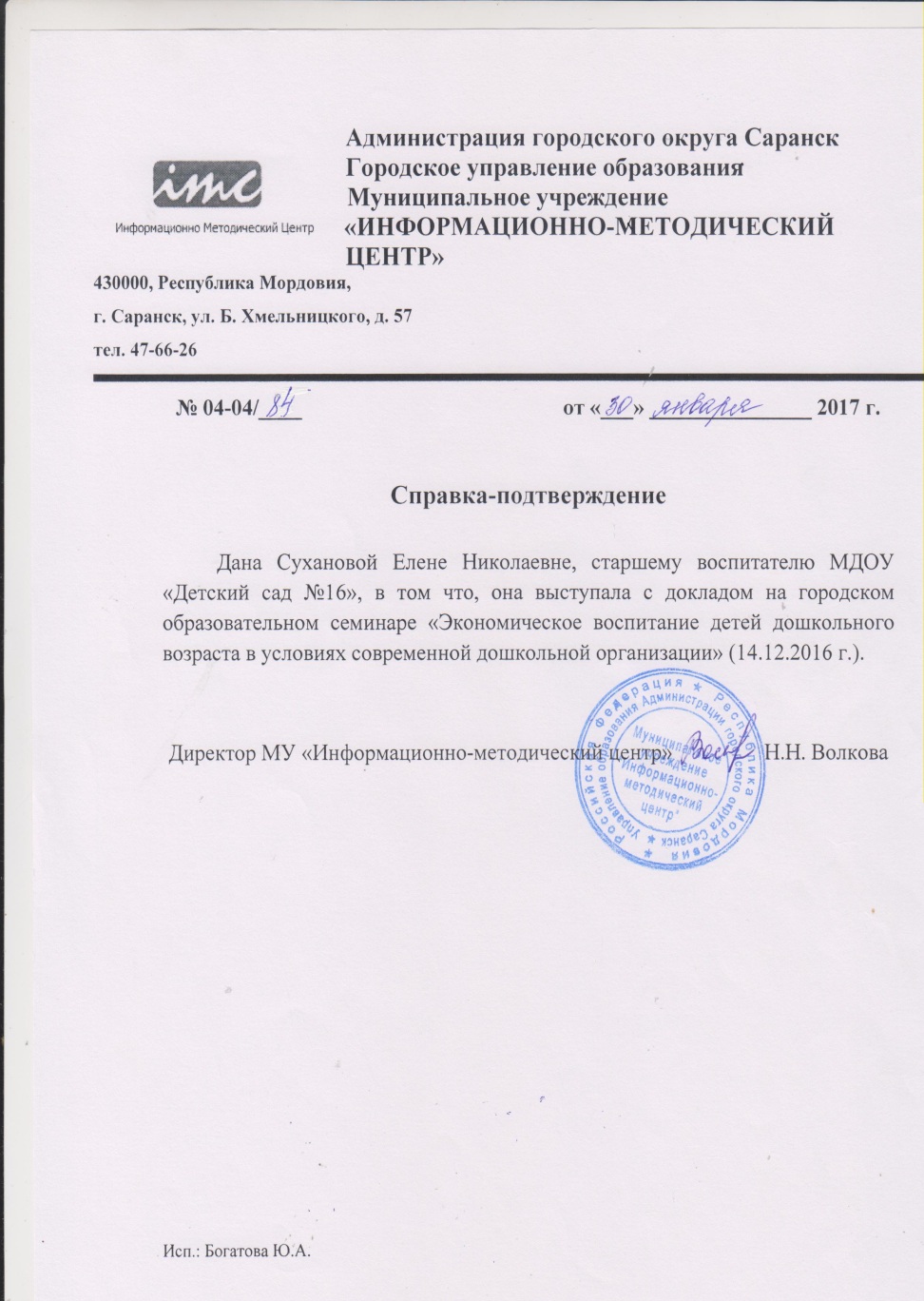 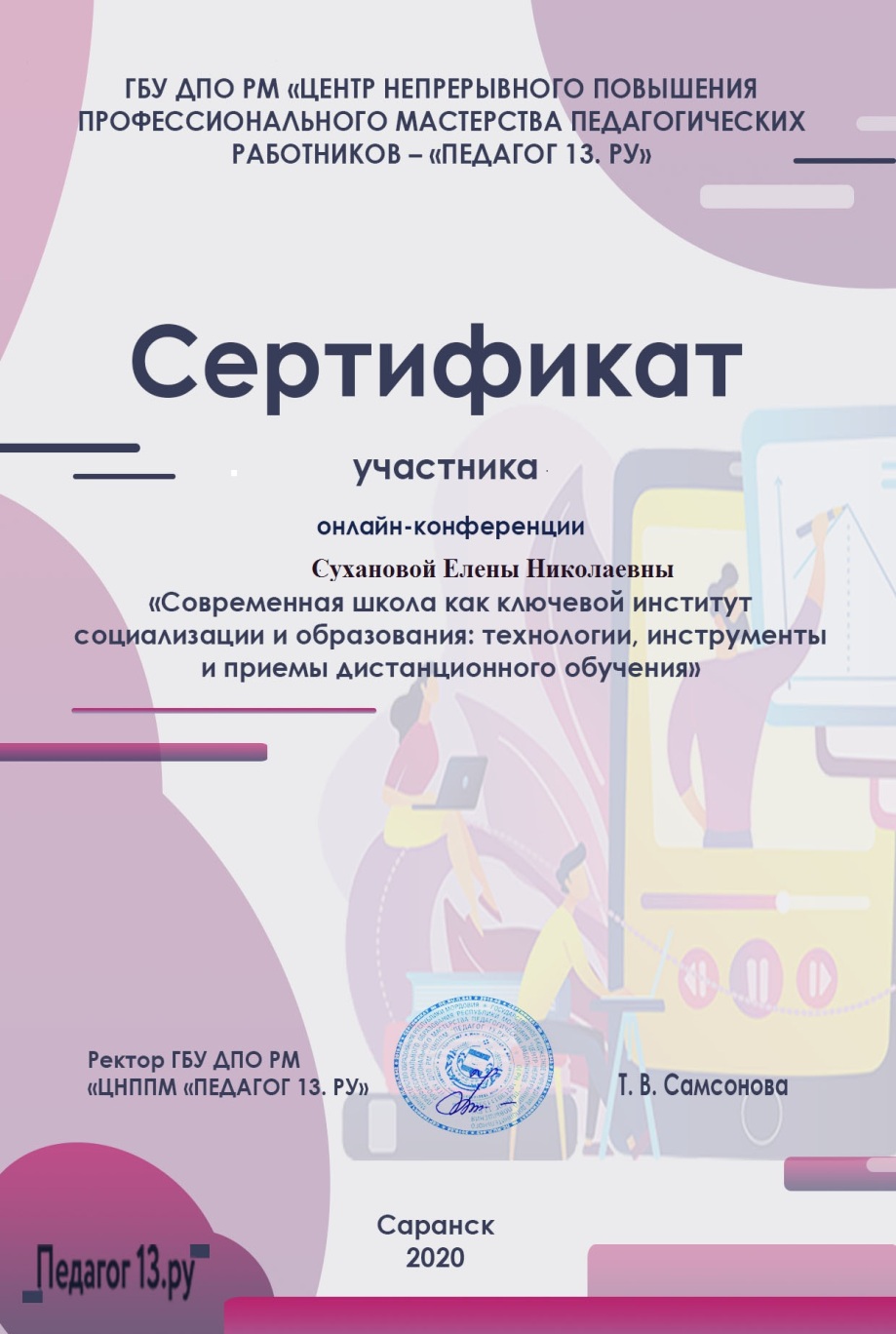 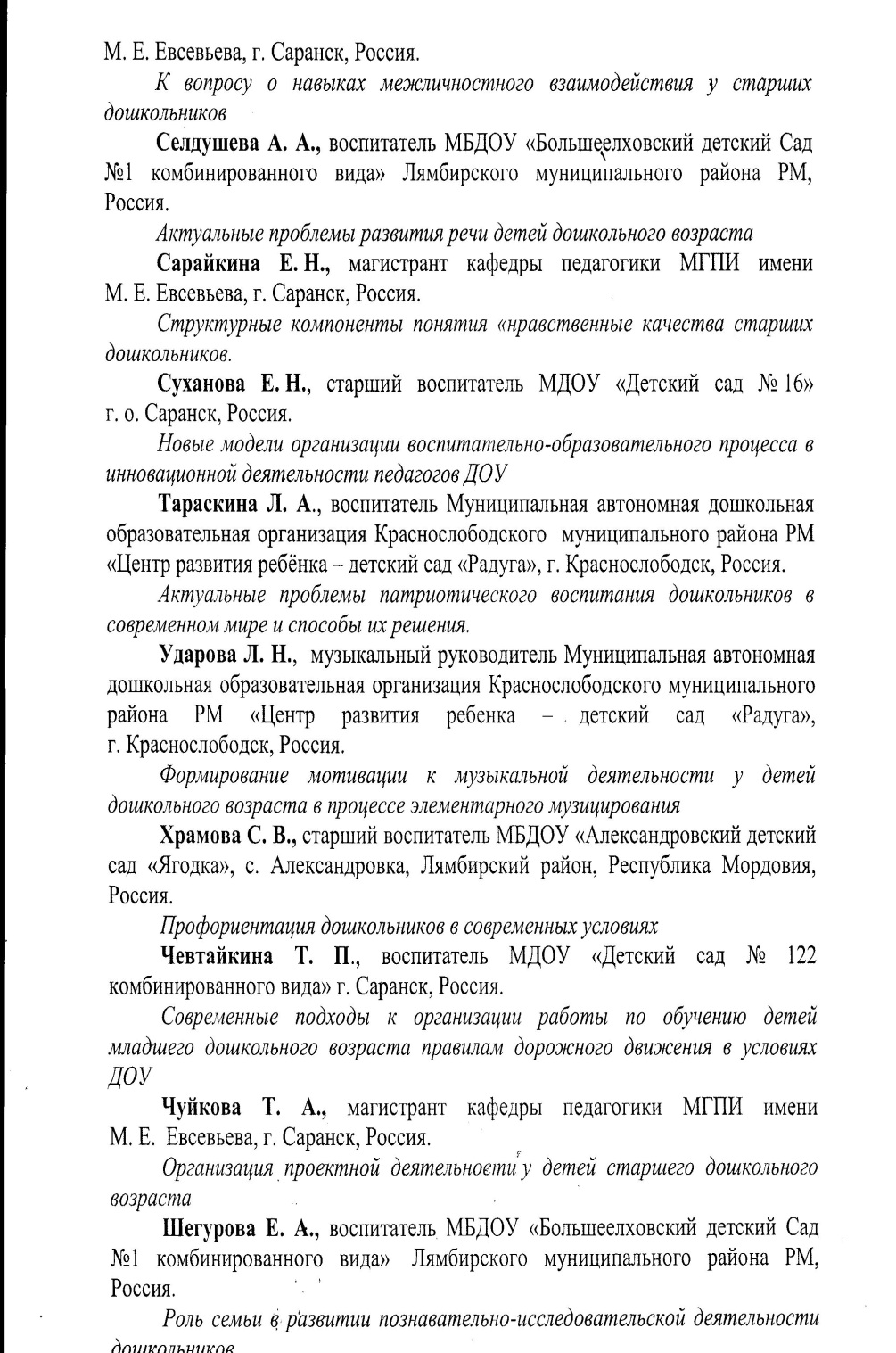 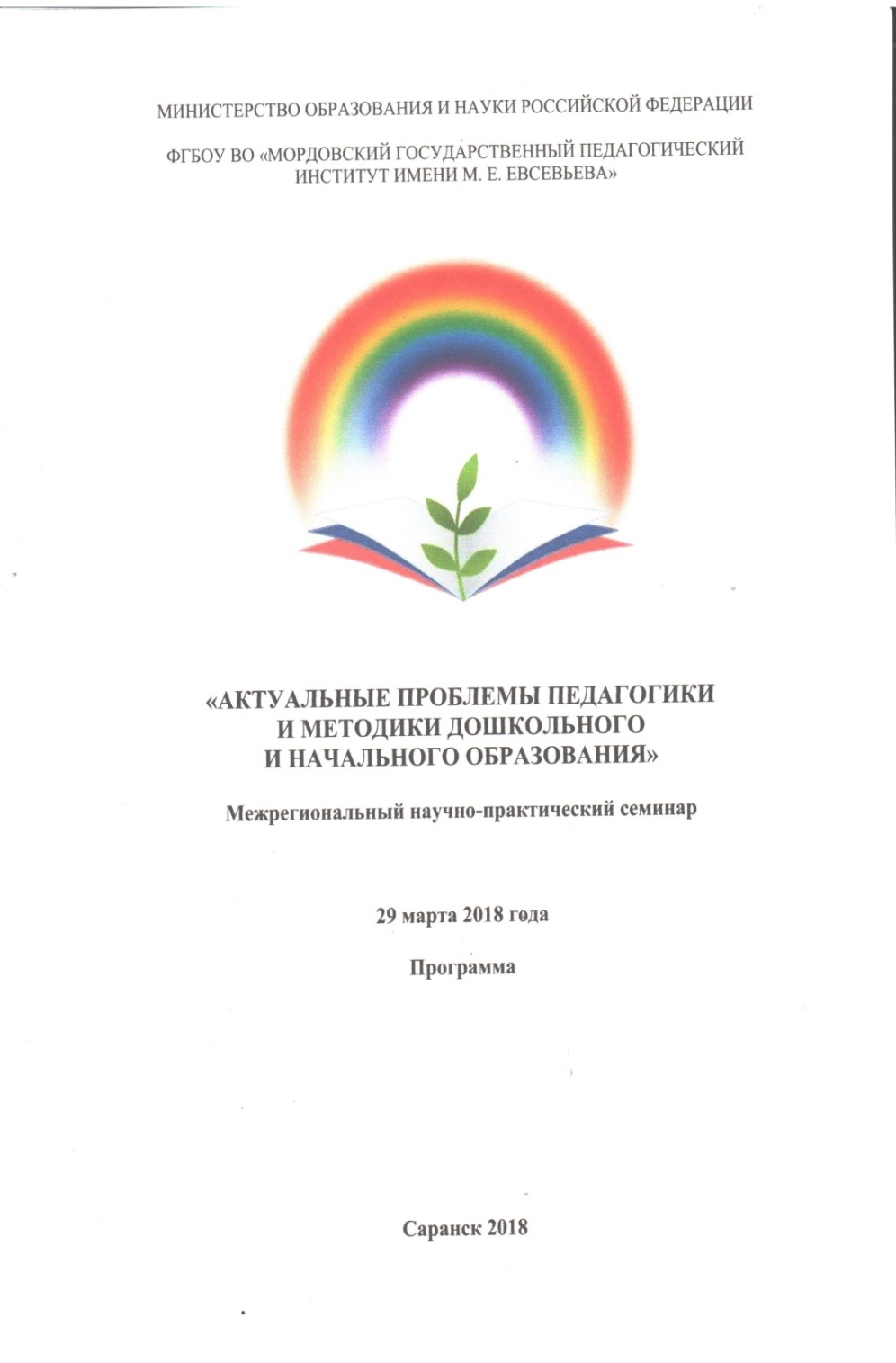 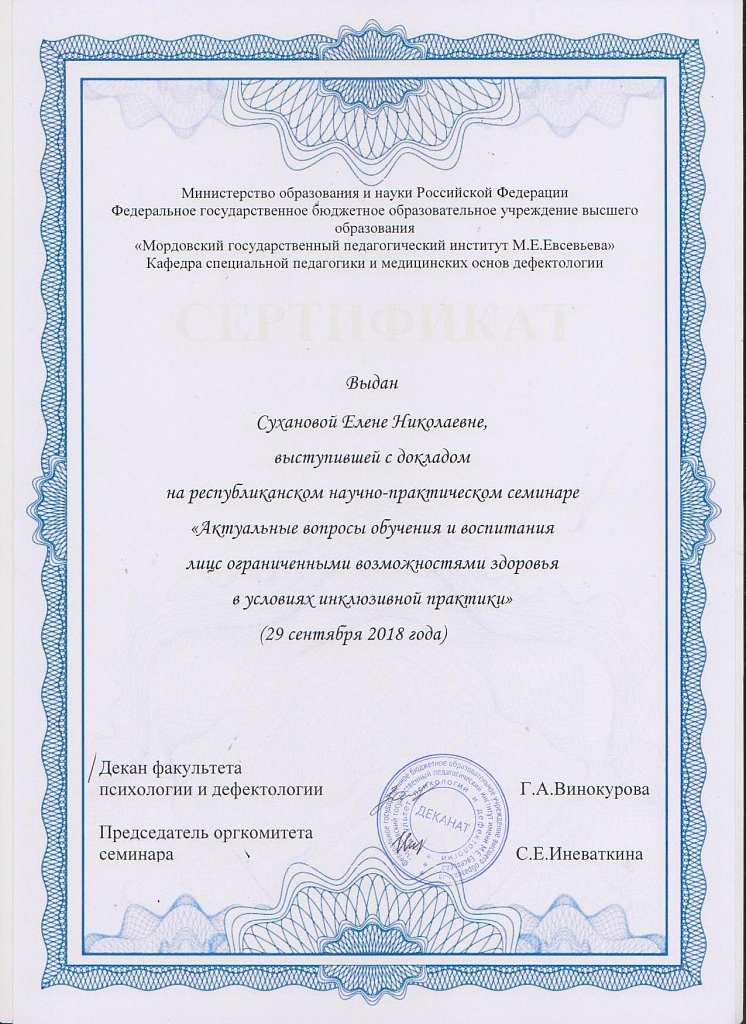 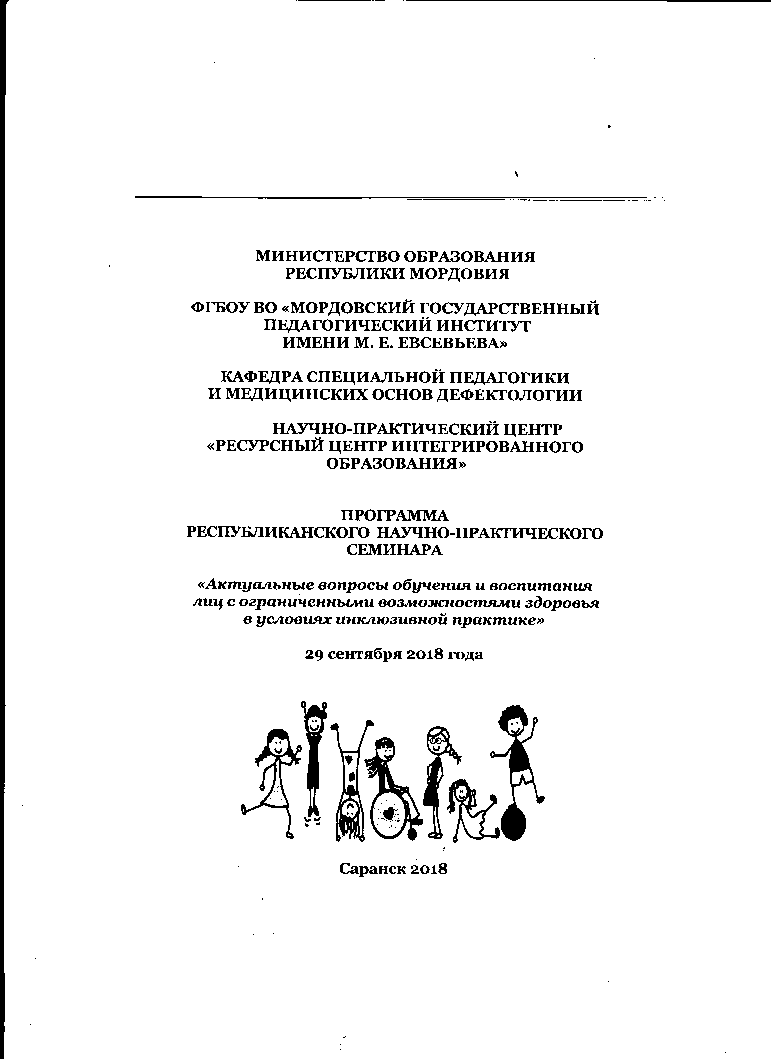 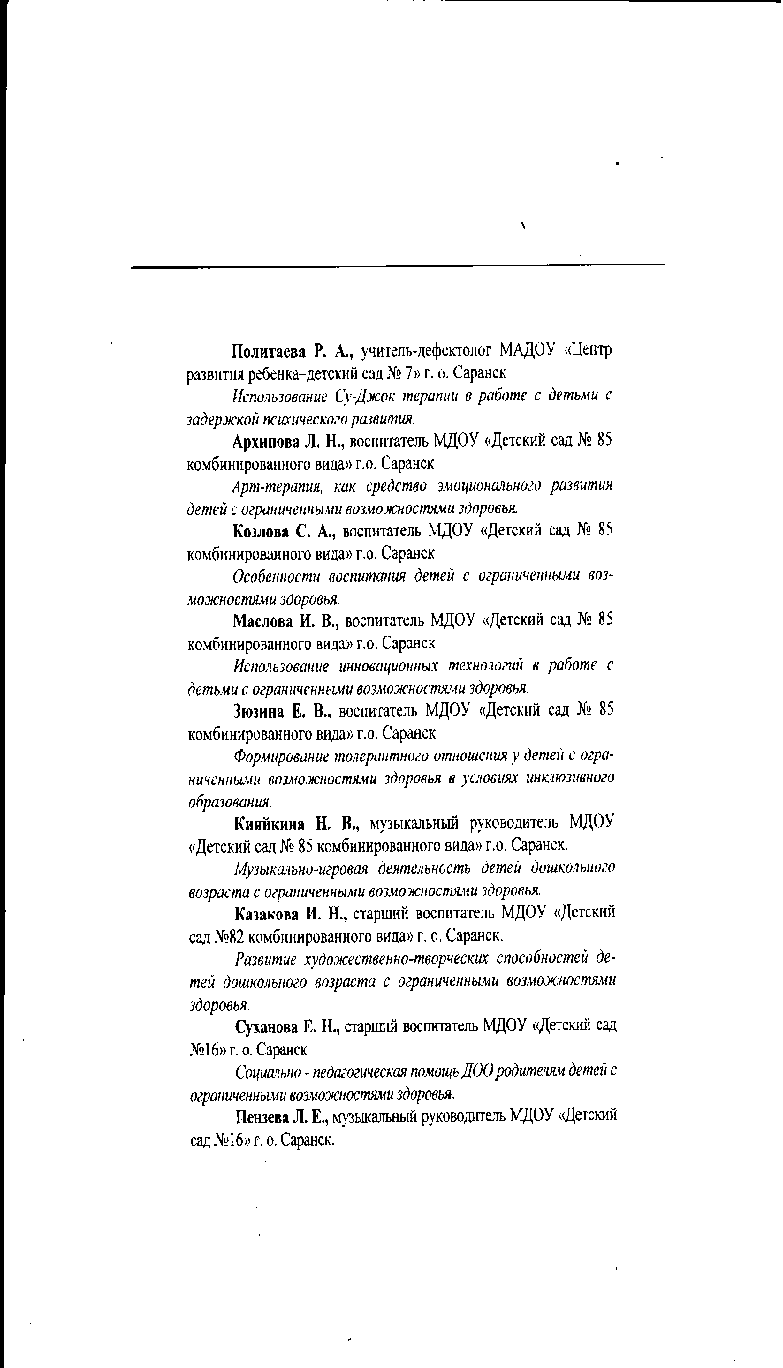 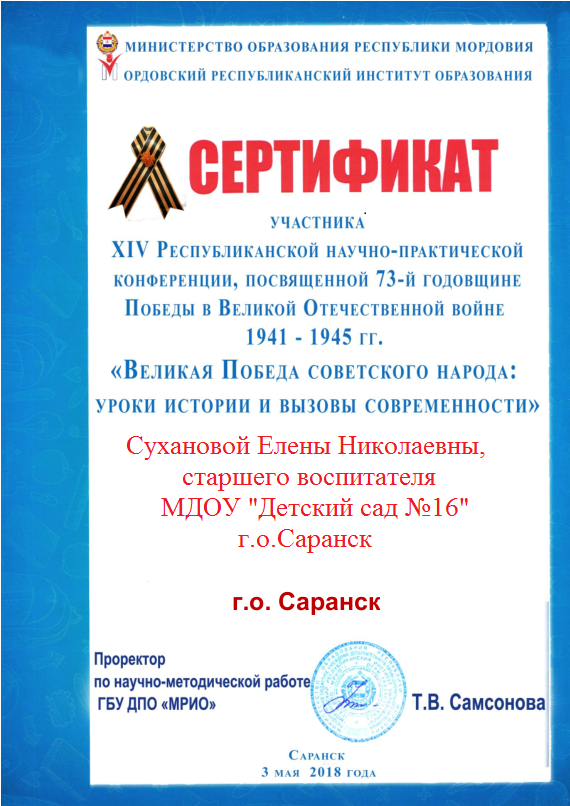 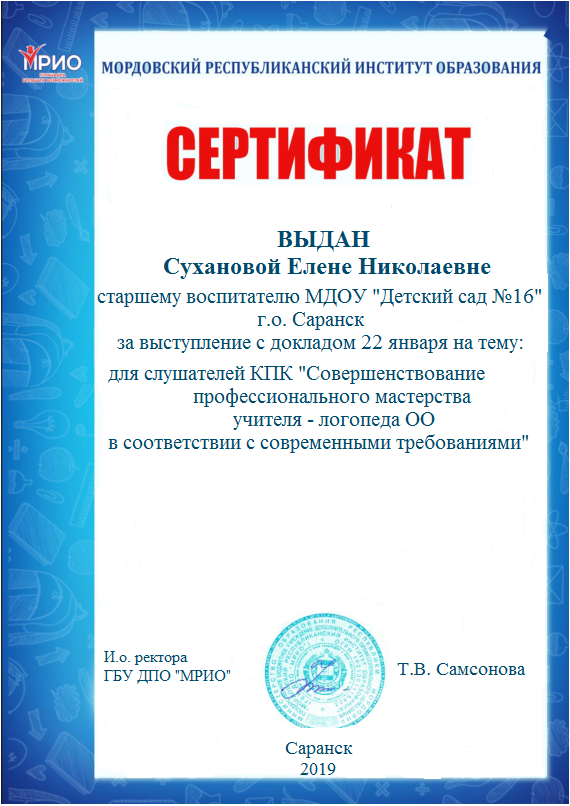 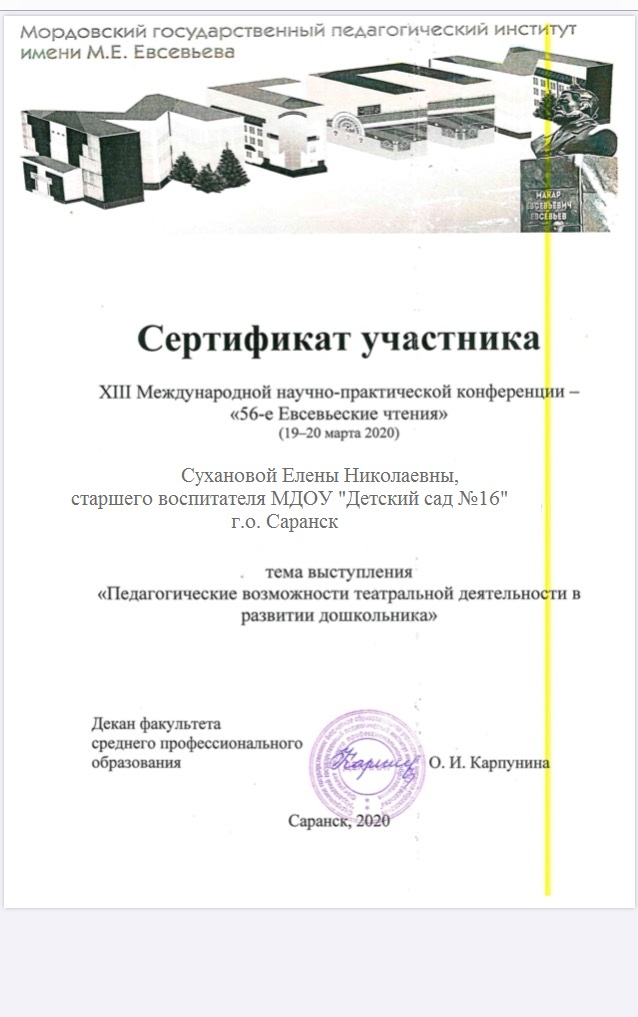 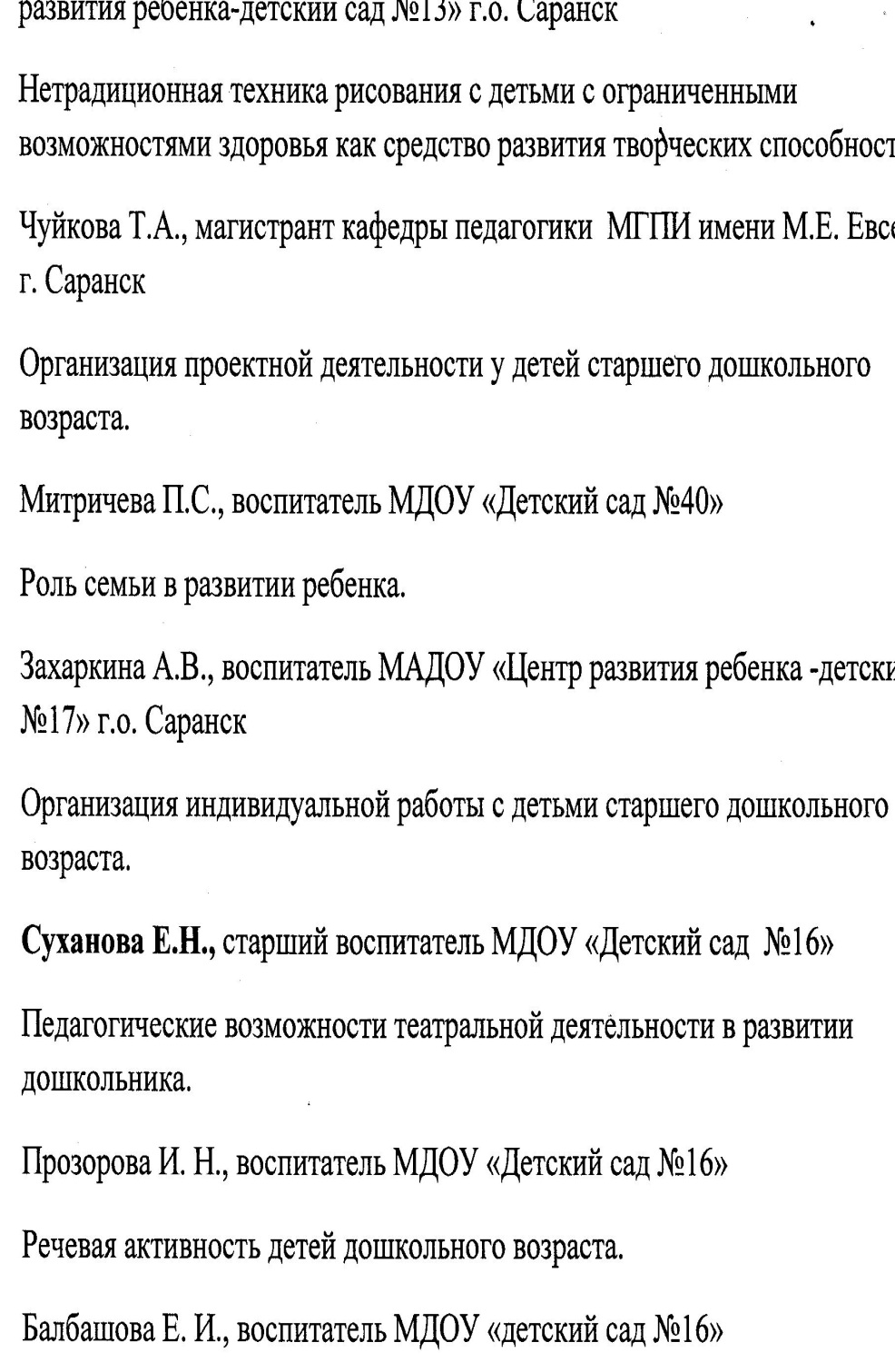 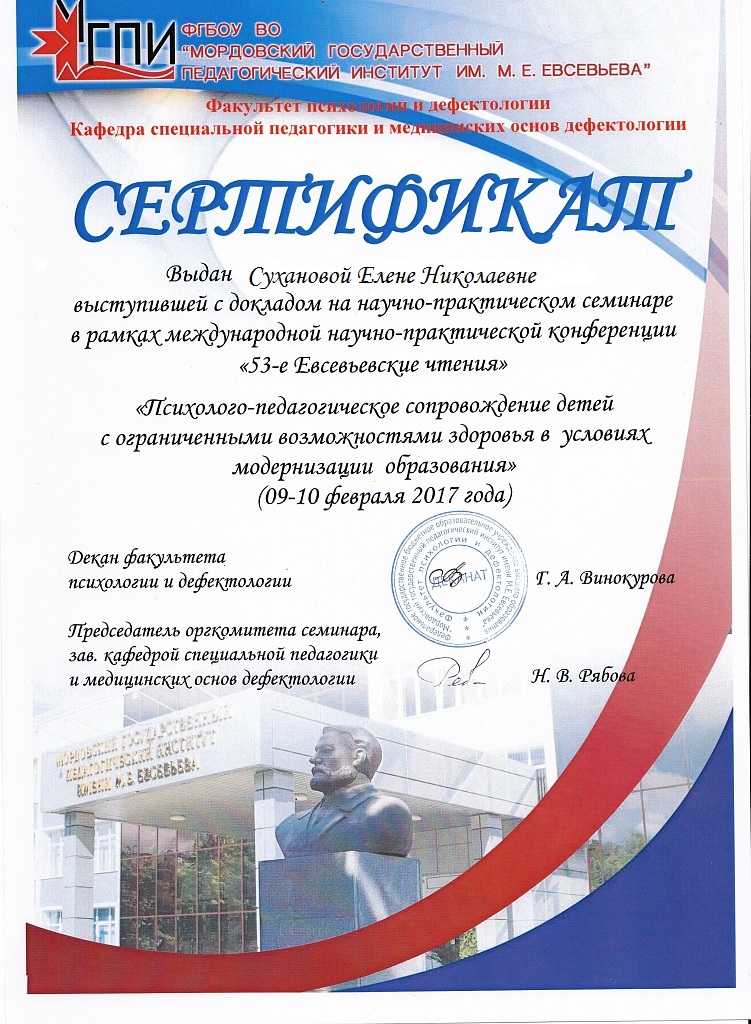 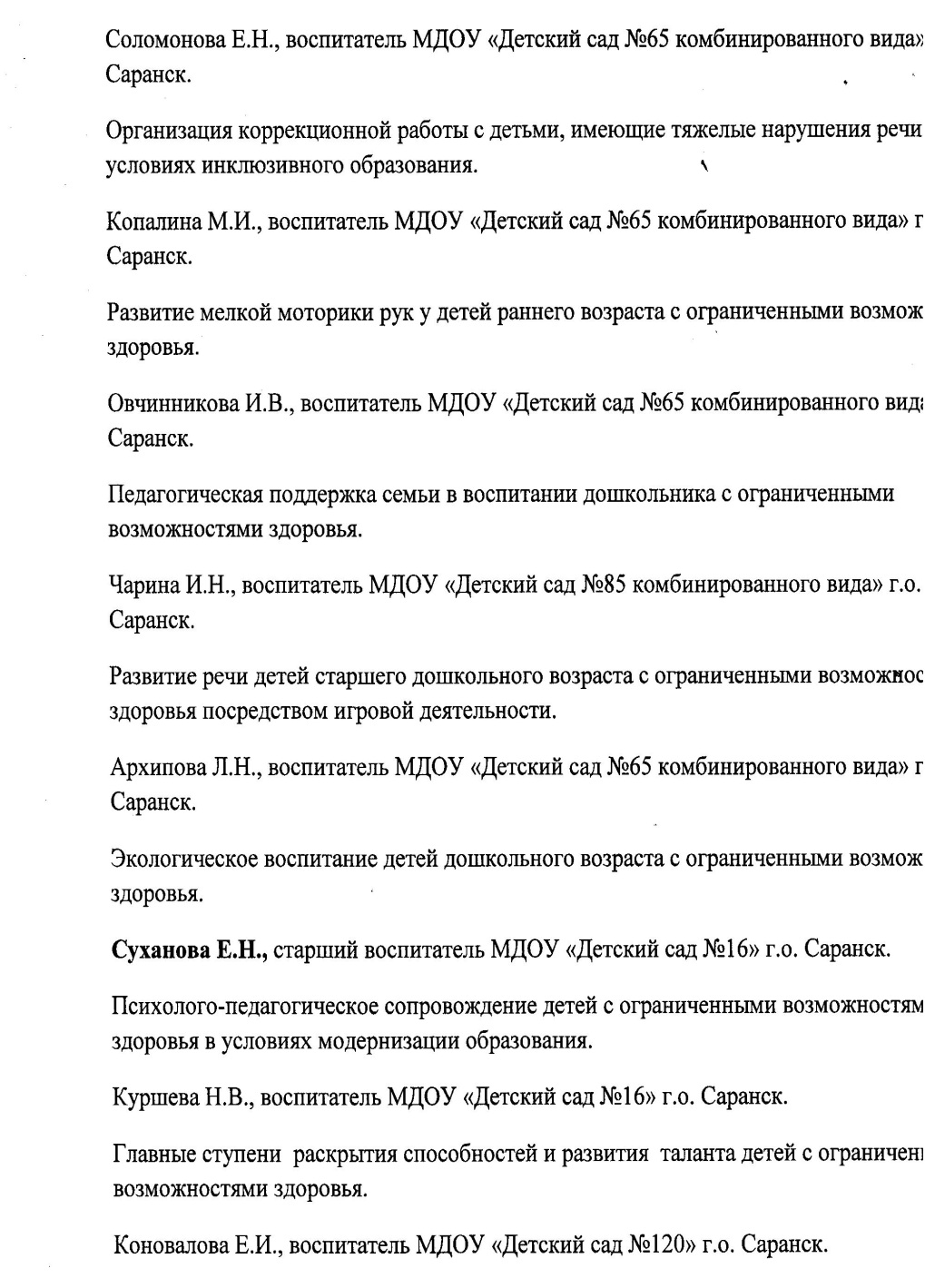 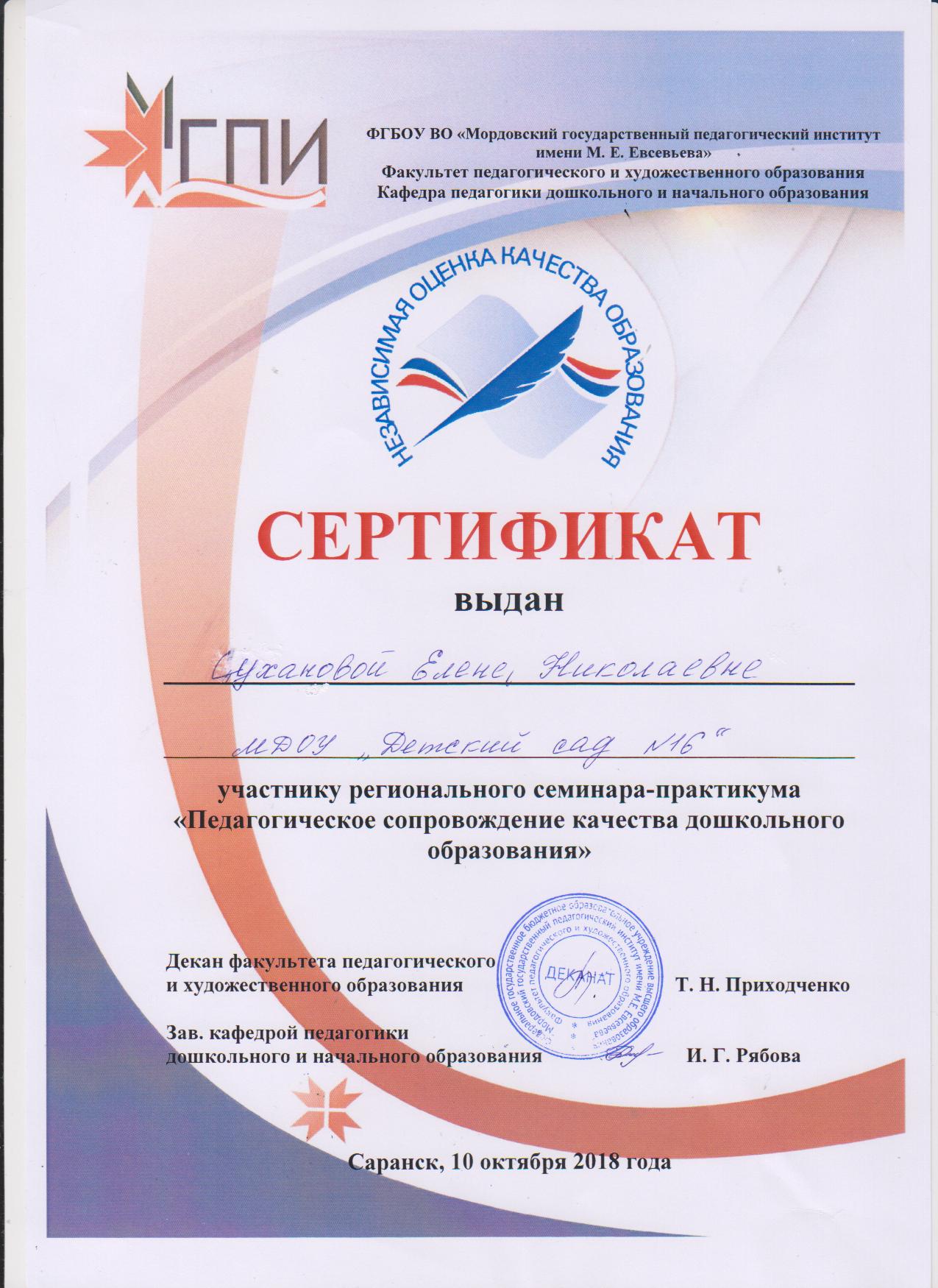 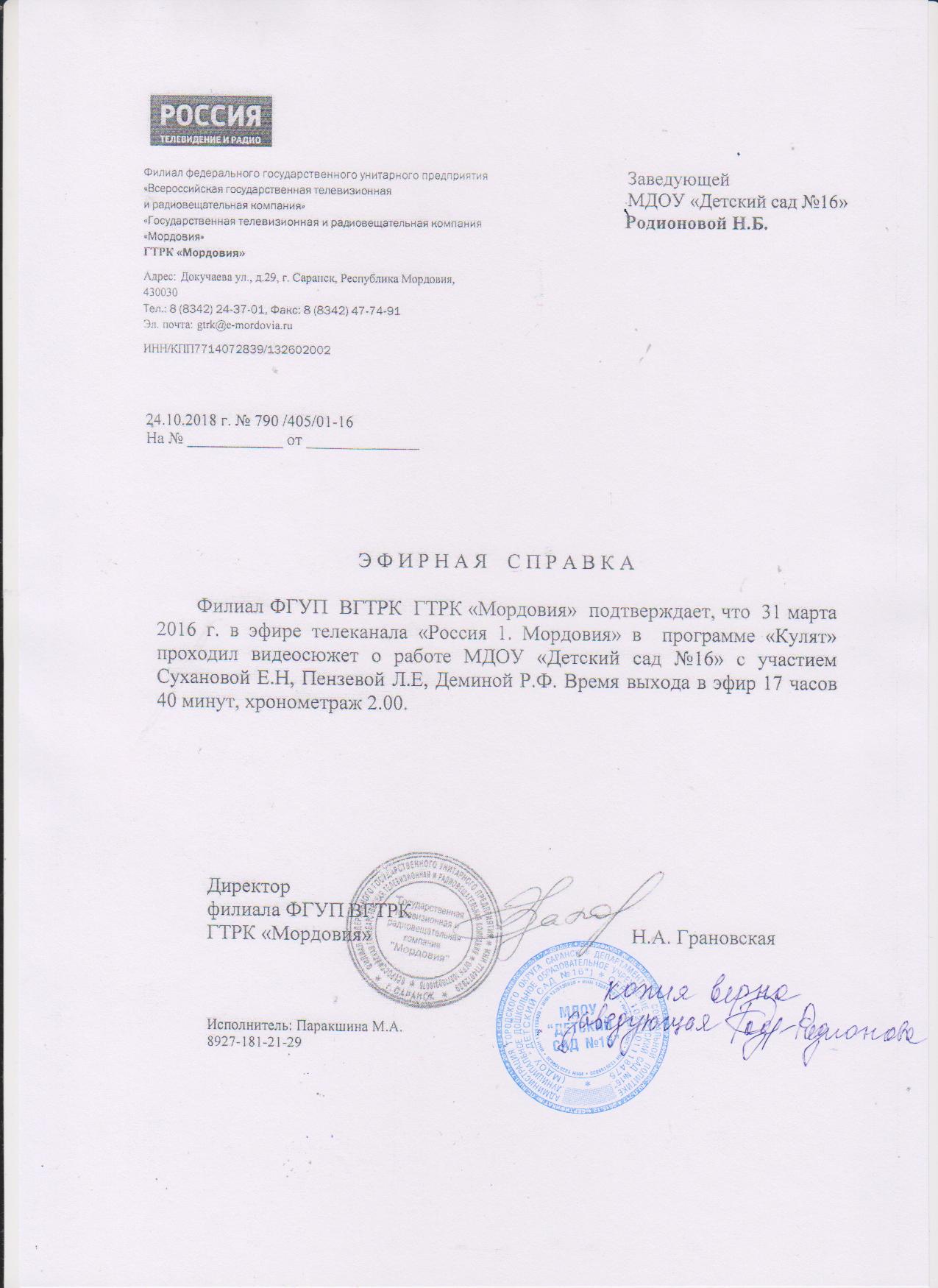 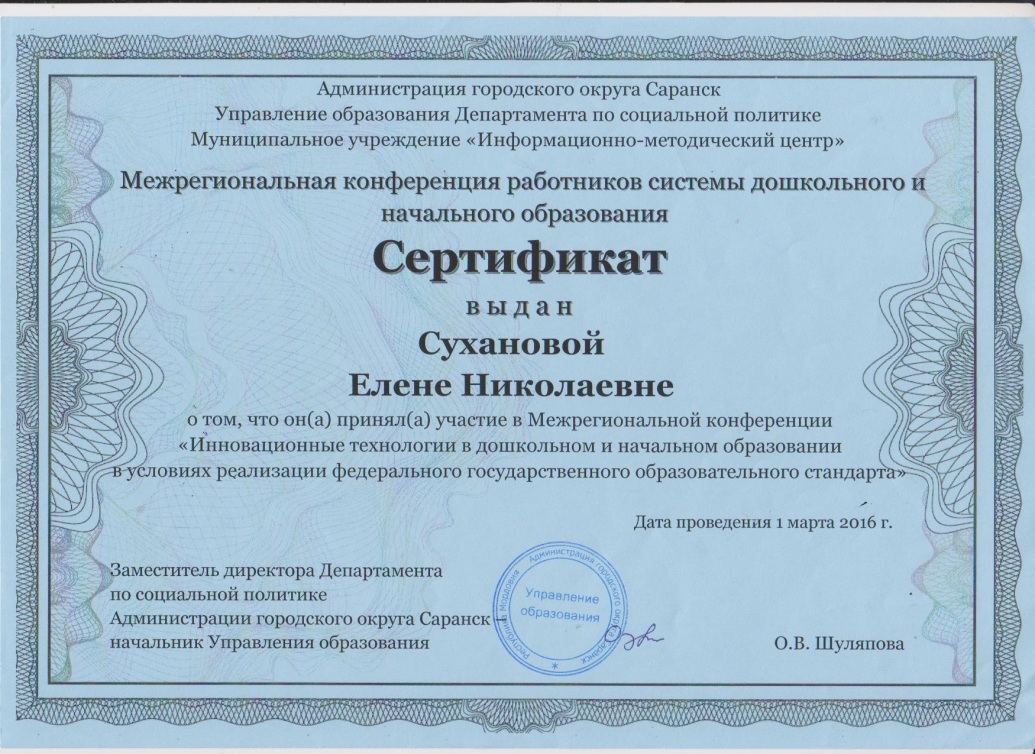 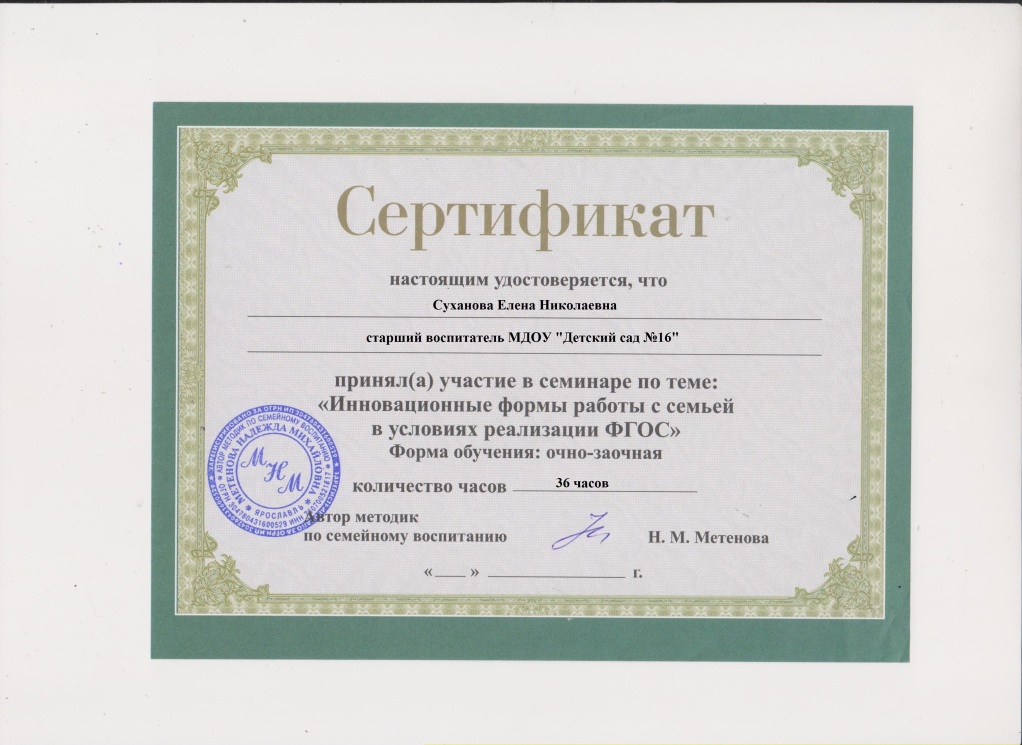 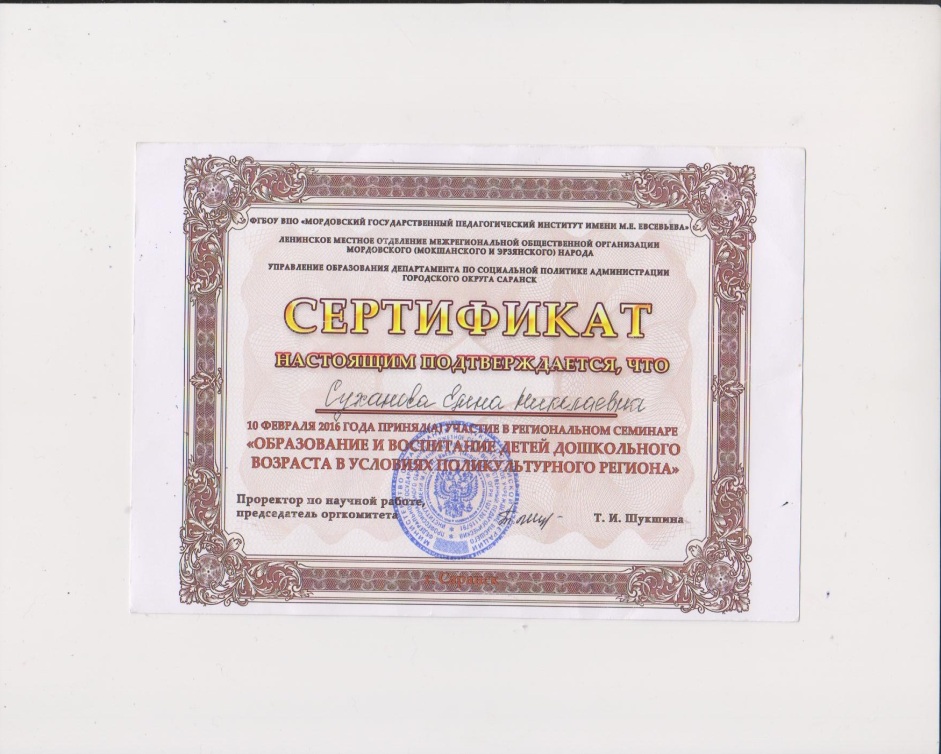 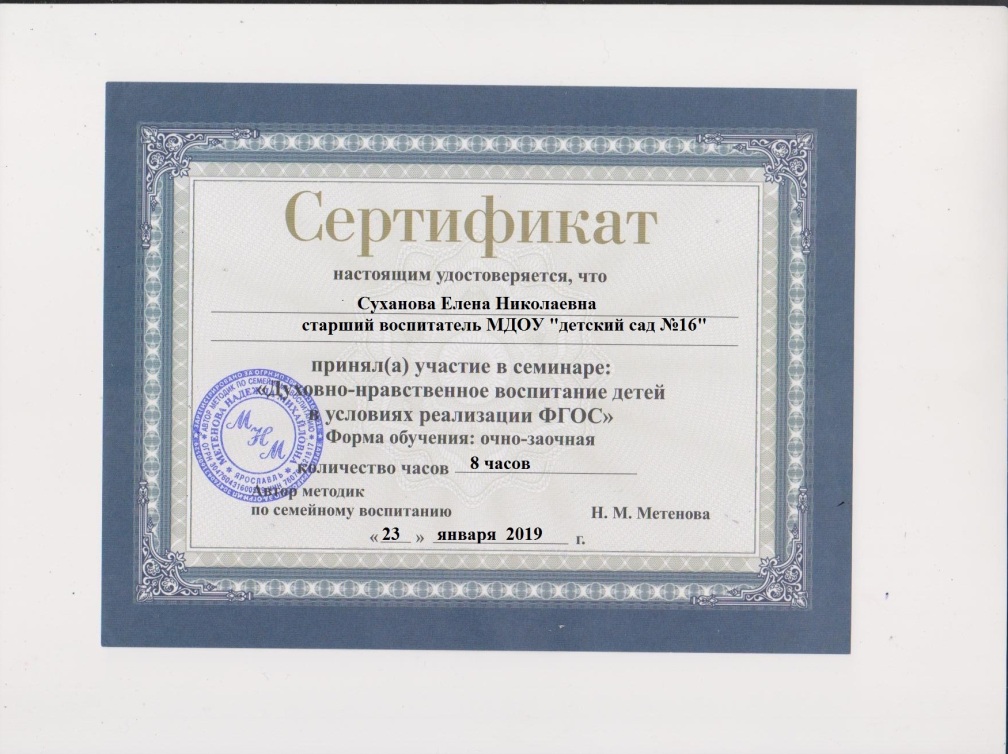 9. Проведение старшим воспитателем открытых занятий, мастер-классов, мероприятий
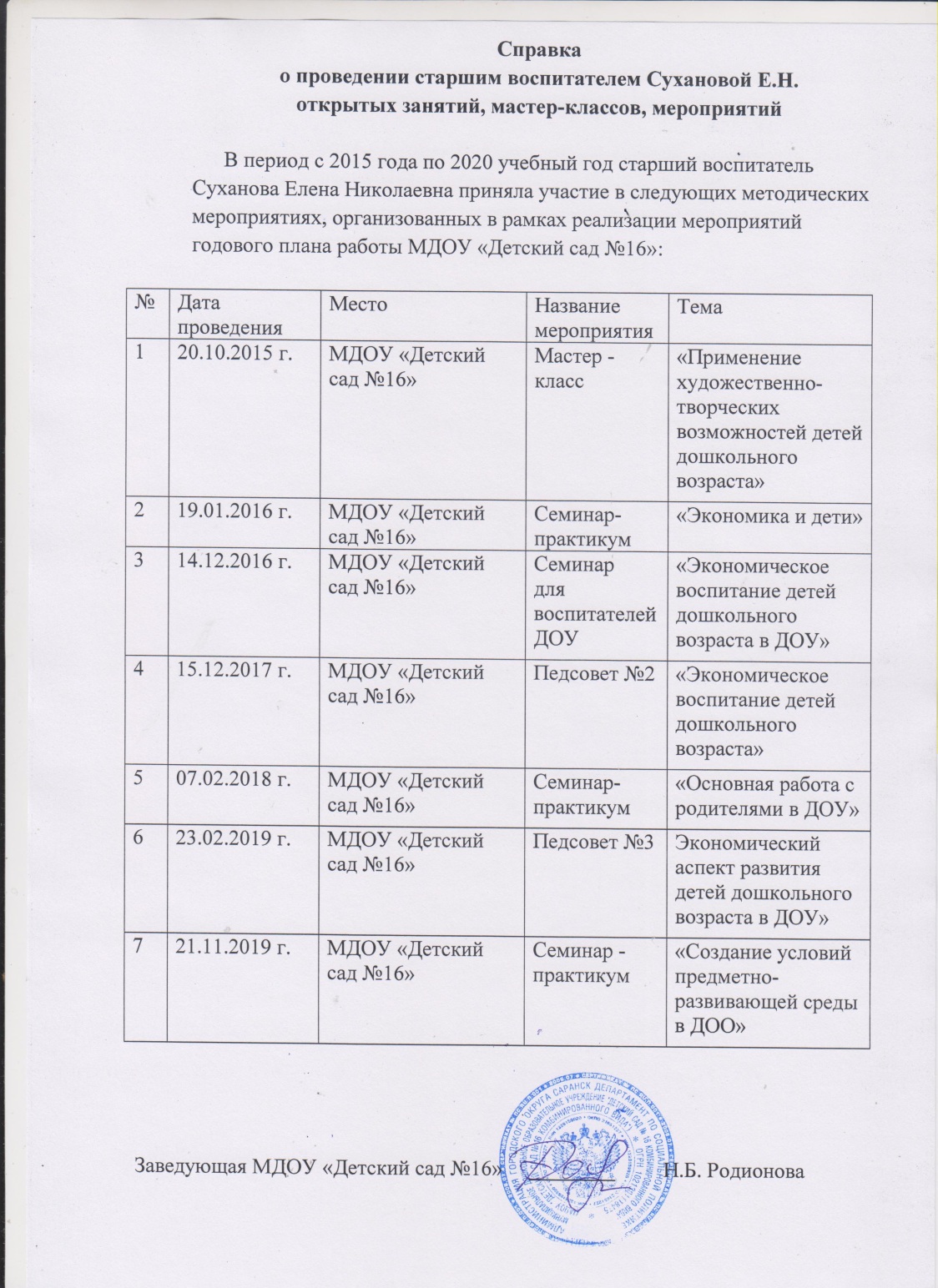 10. Экспертная деятельность
11. Общественно-педагогическая активность: участие в работе педагогических сообществ, комиссиях,  жюри конкурсов
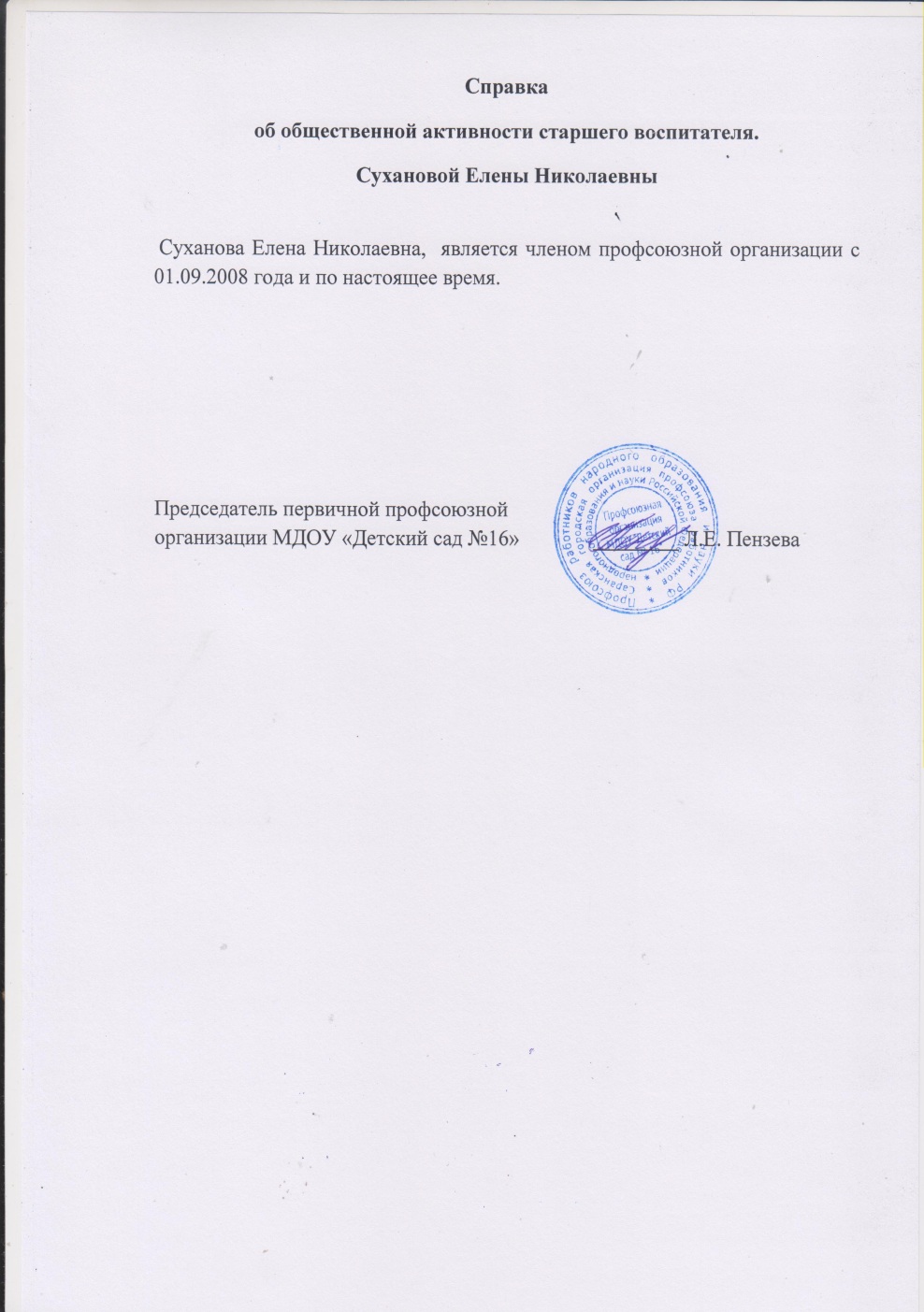 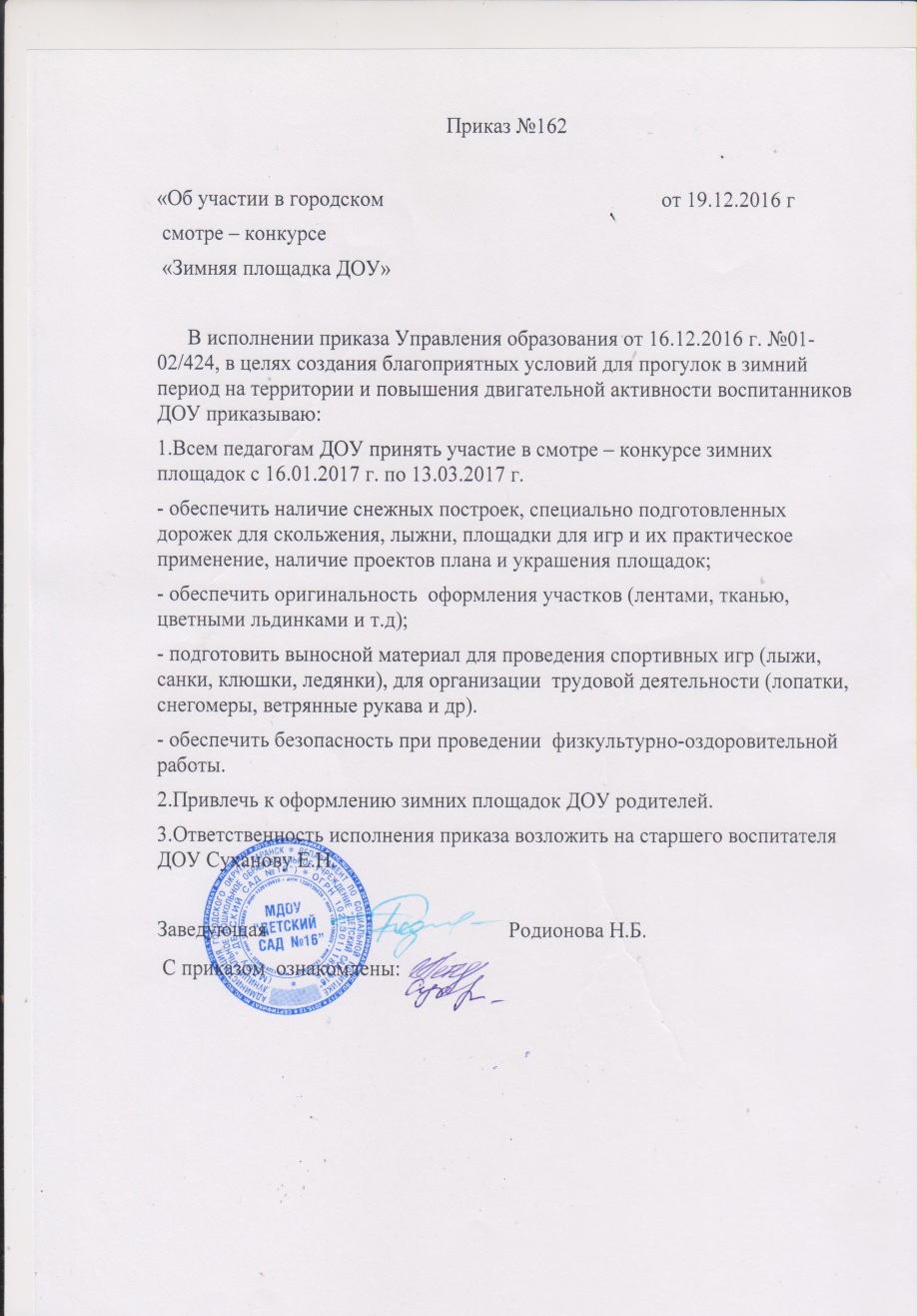 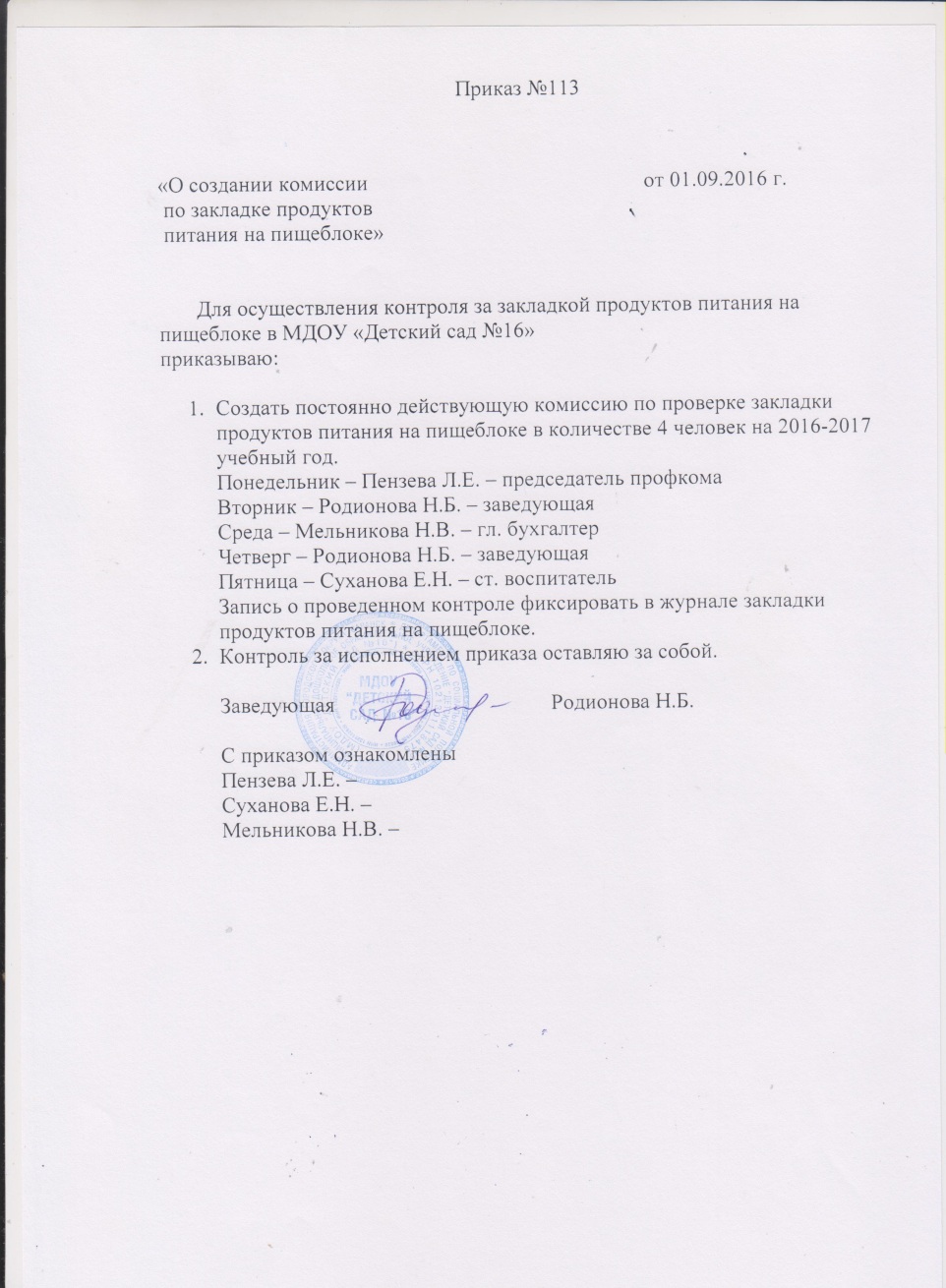 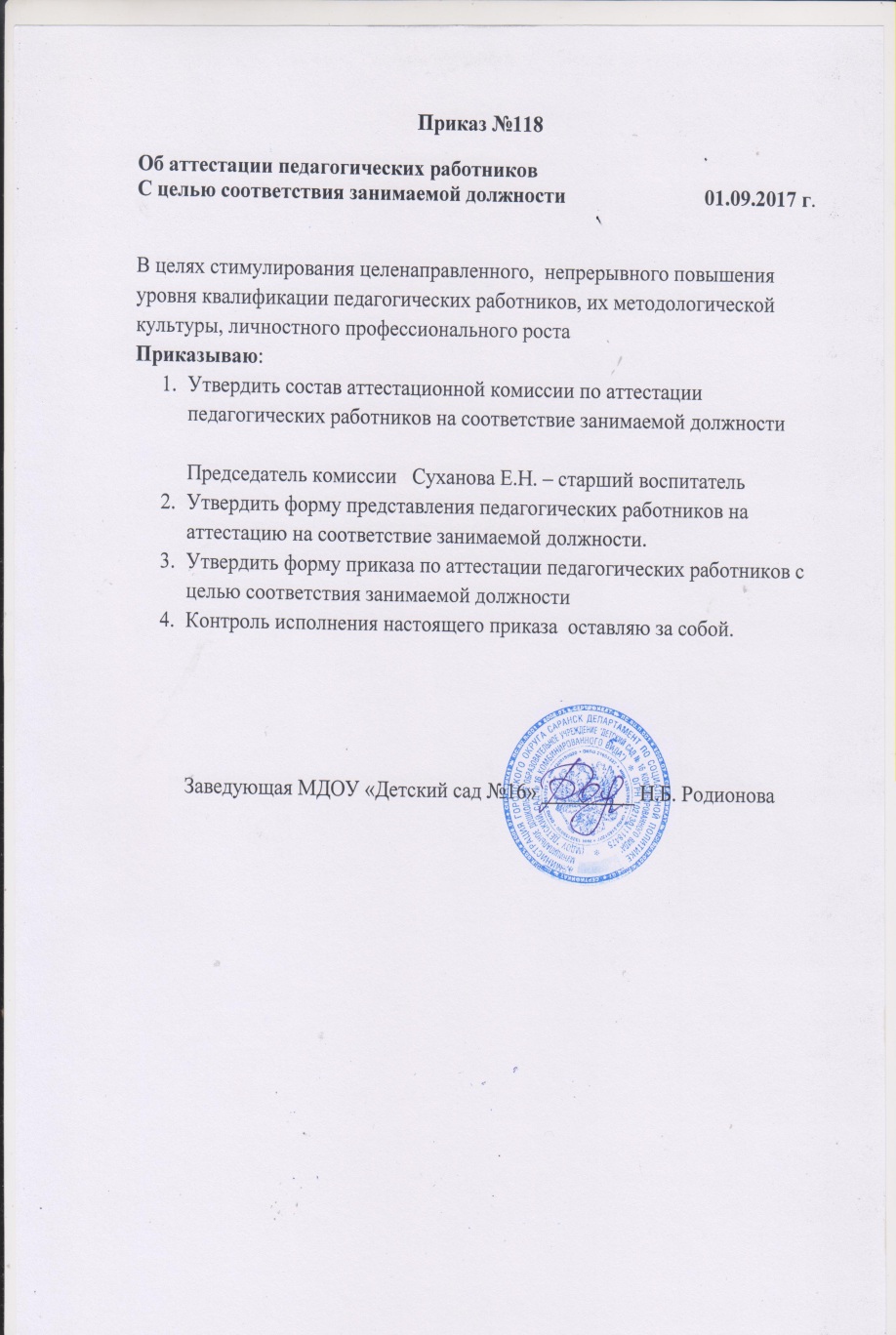 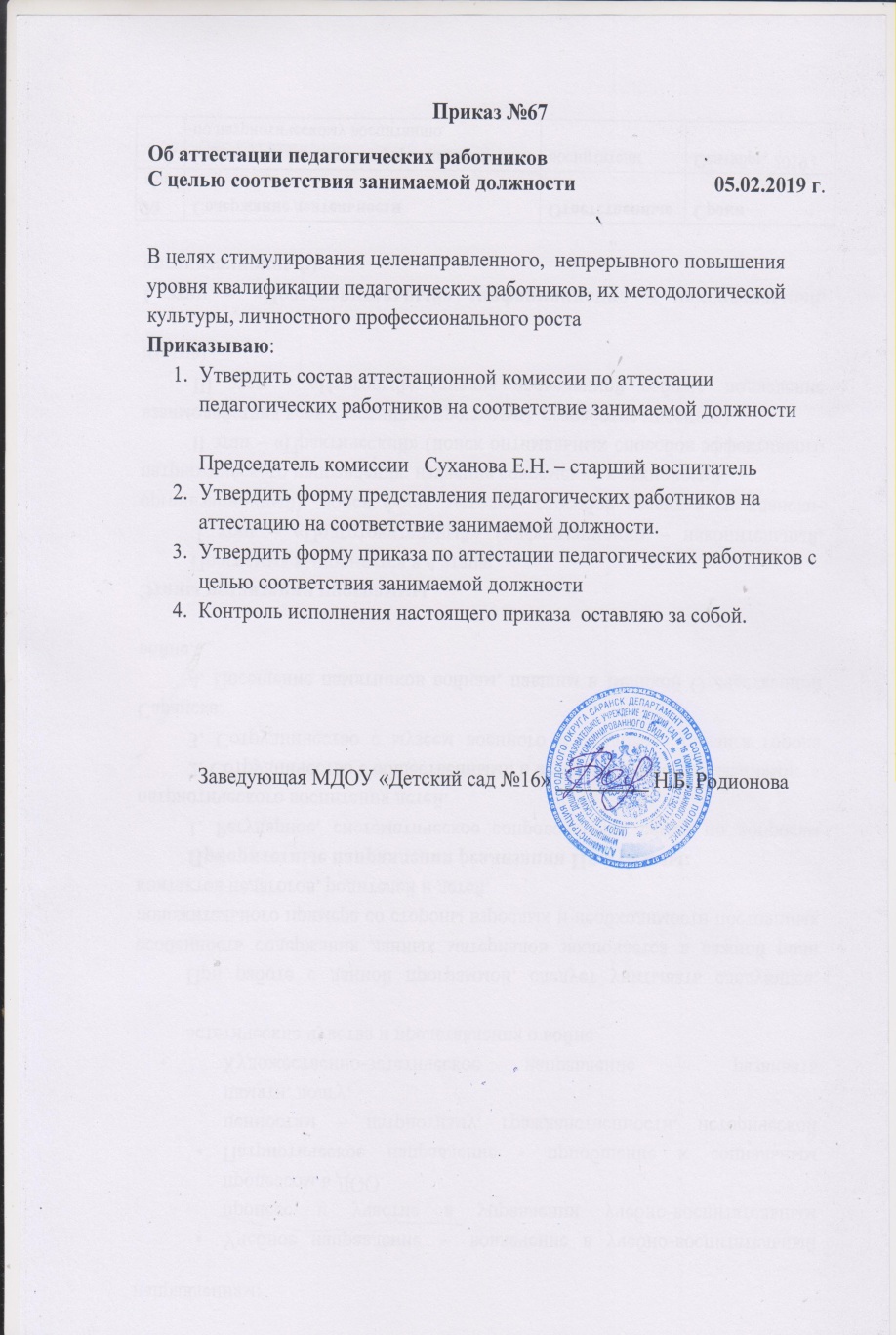 12. Личное участие в профессиональных конкурсах
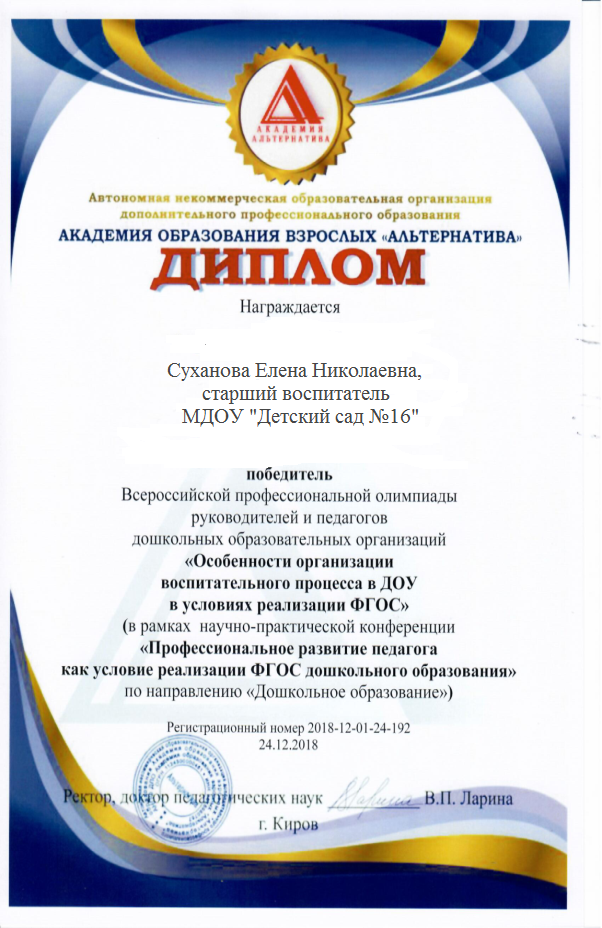 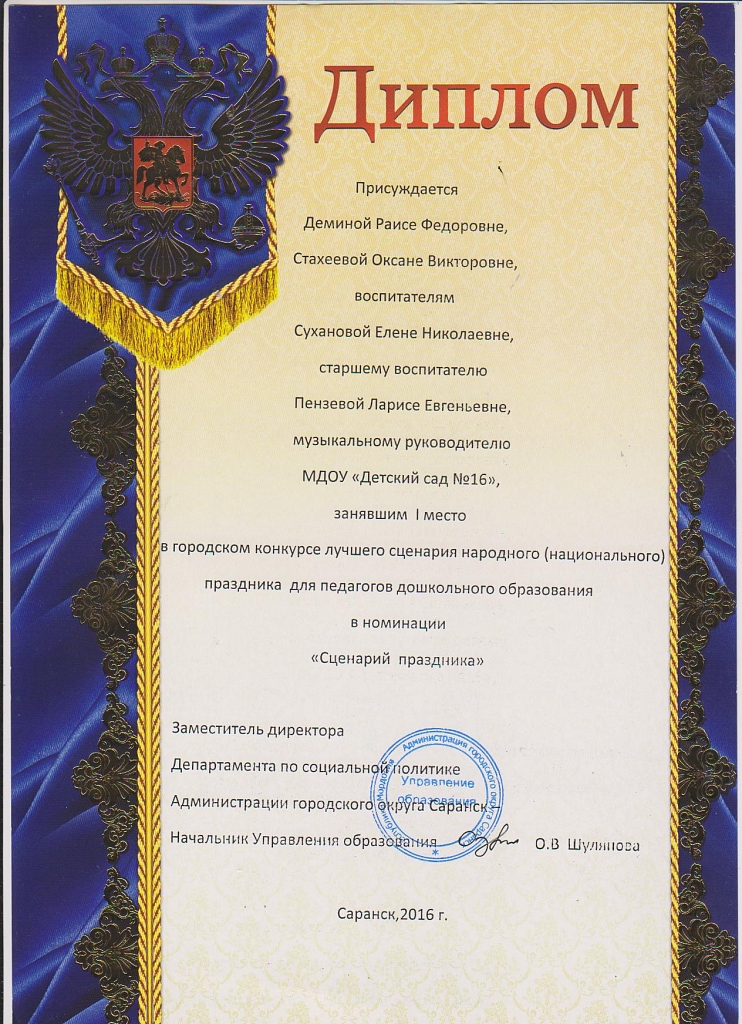 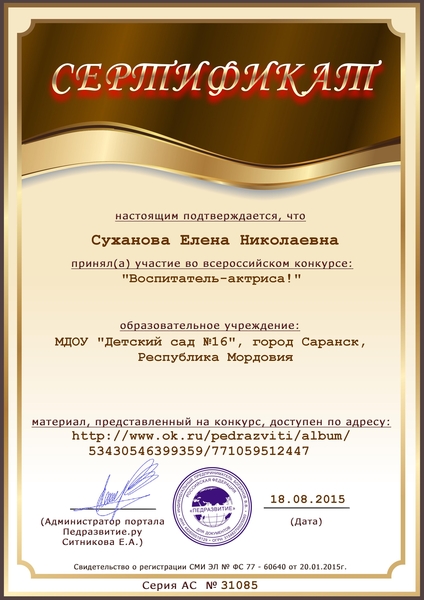 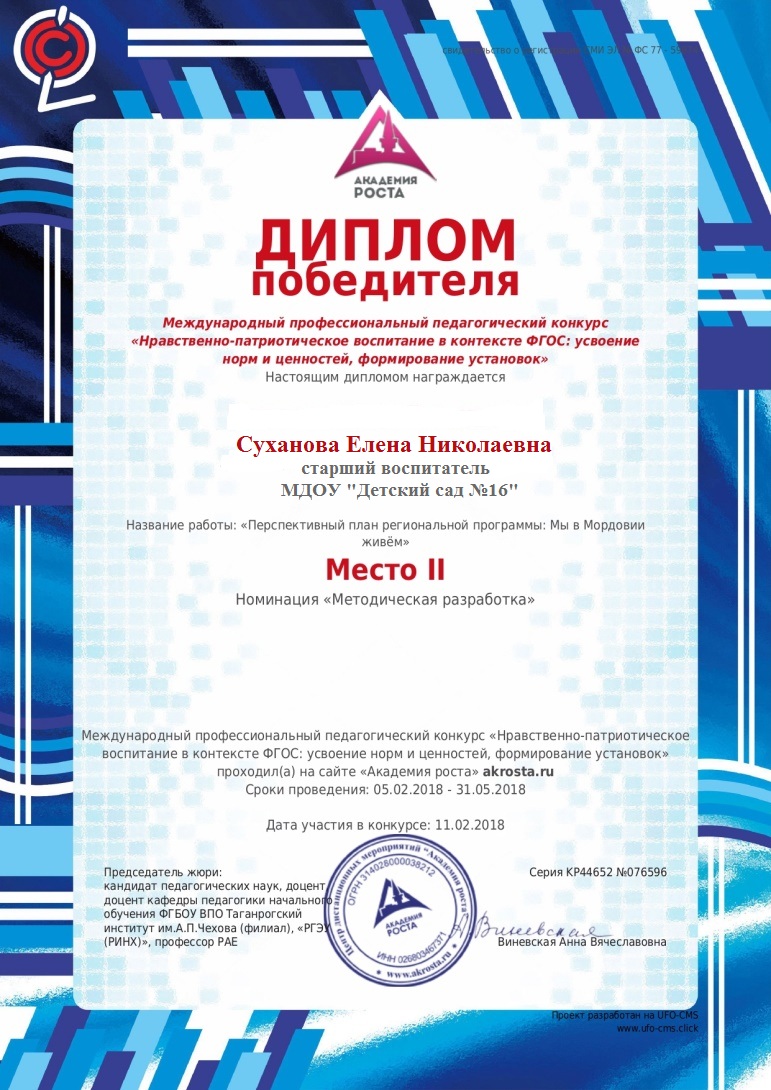 13. Награды и поощрения
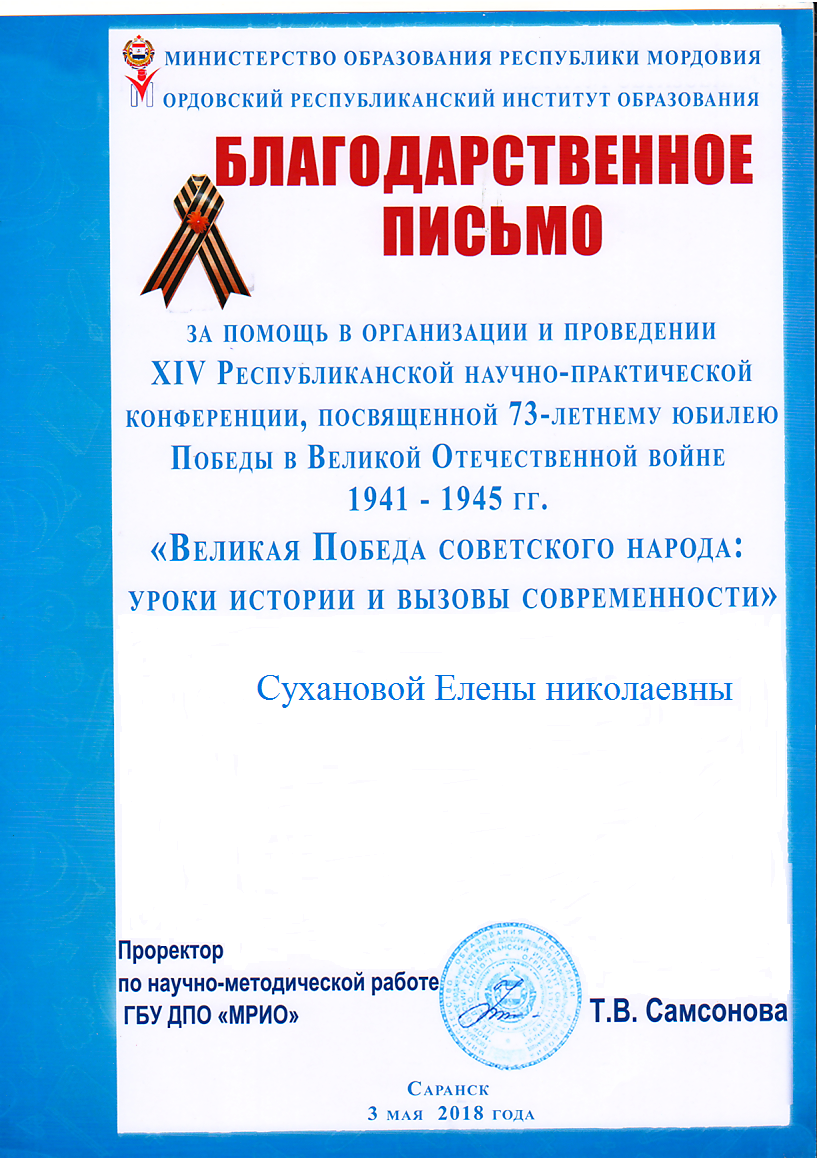 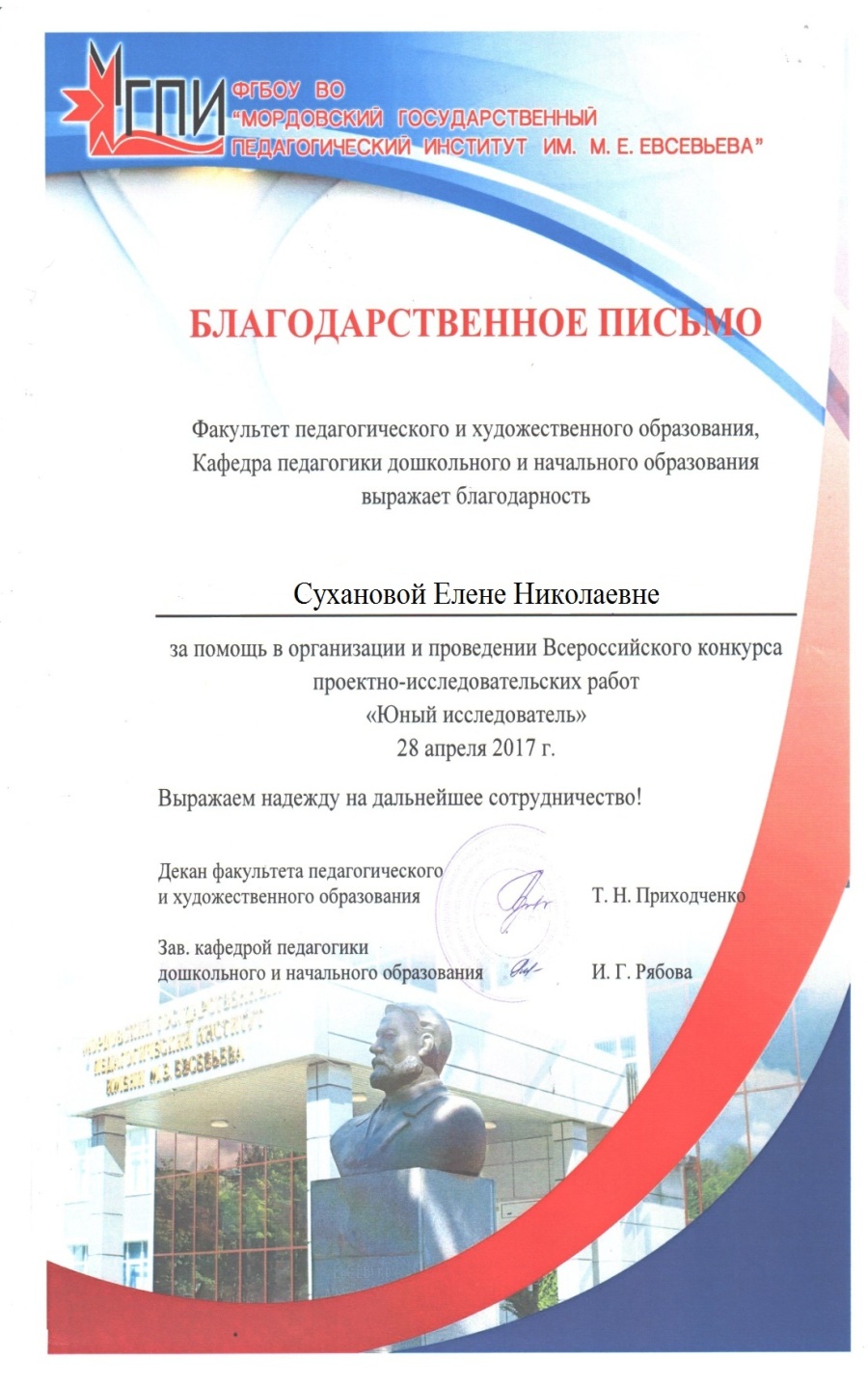 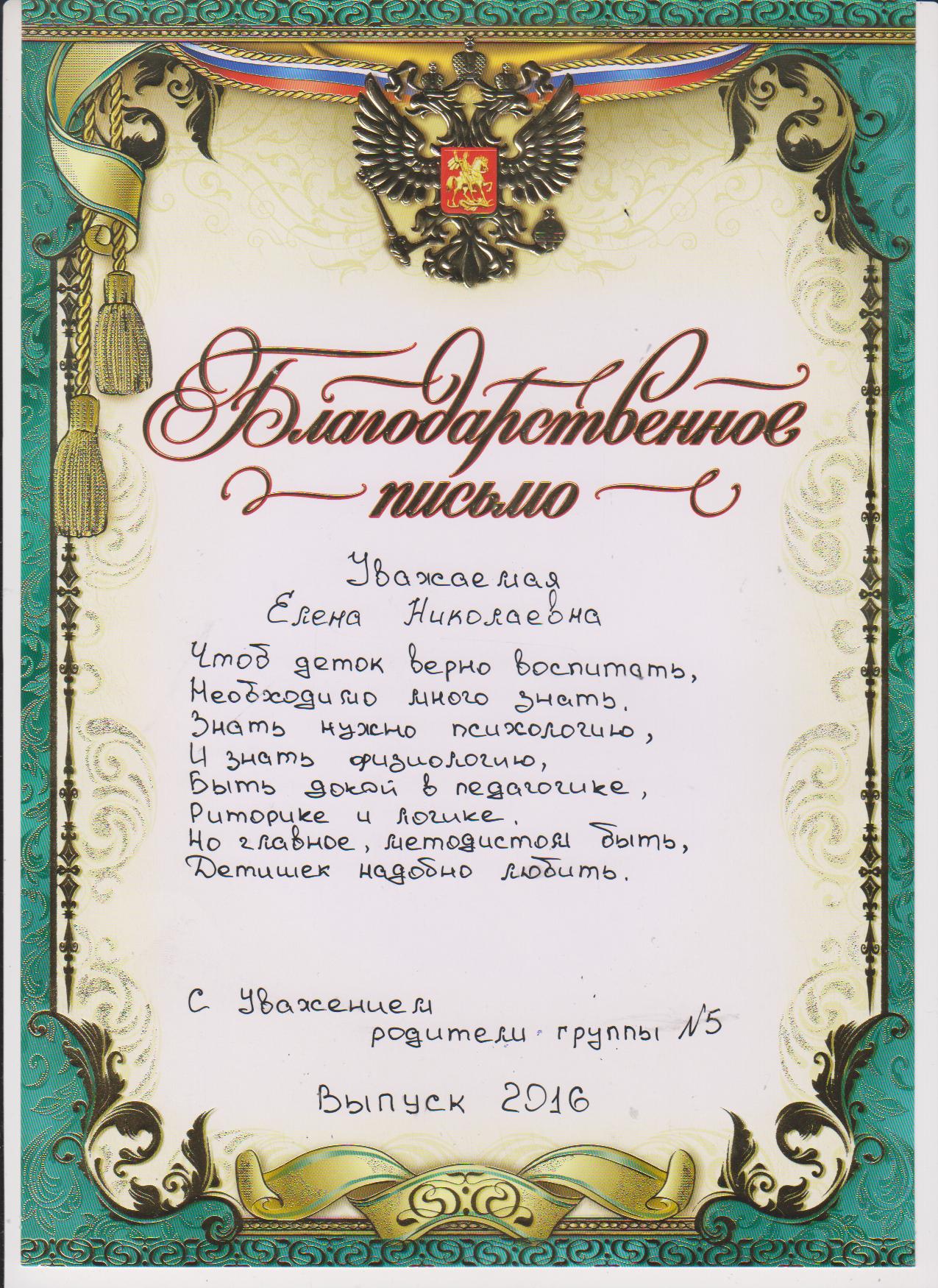 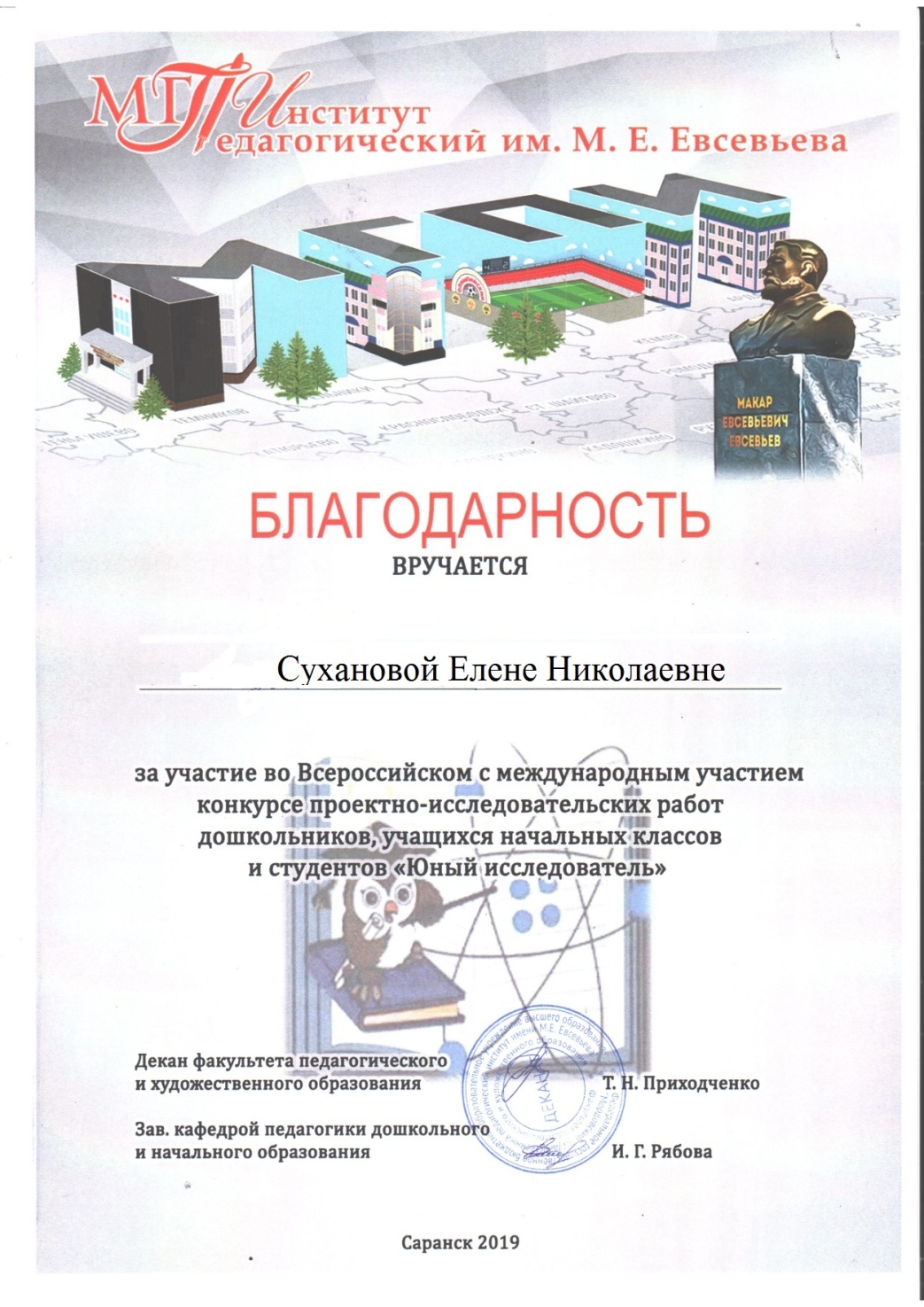 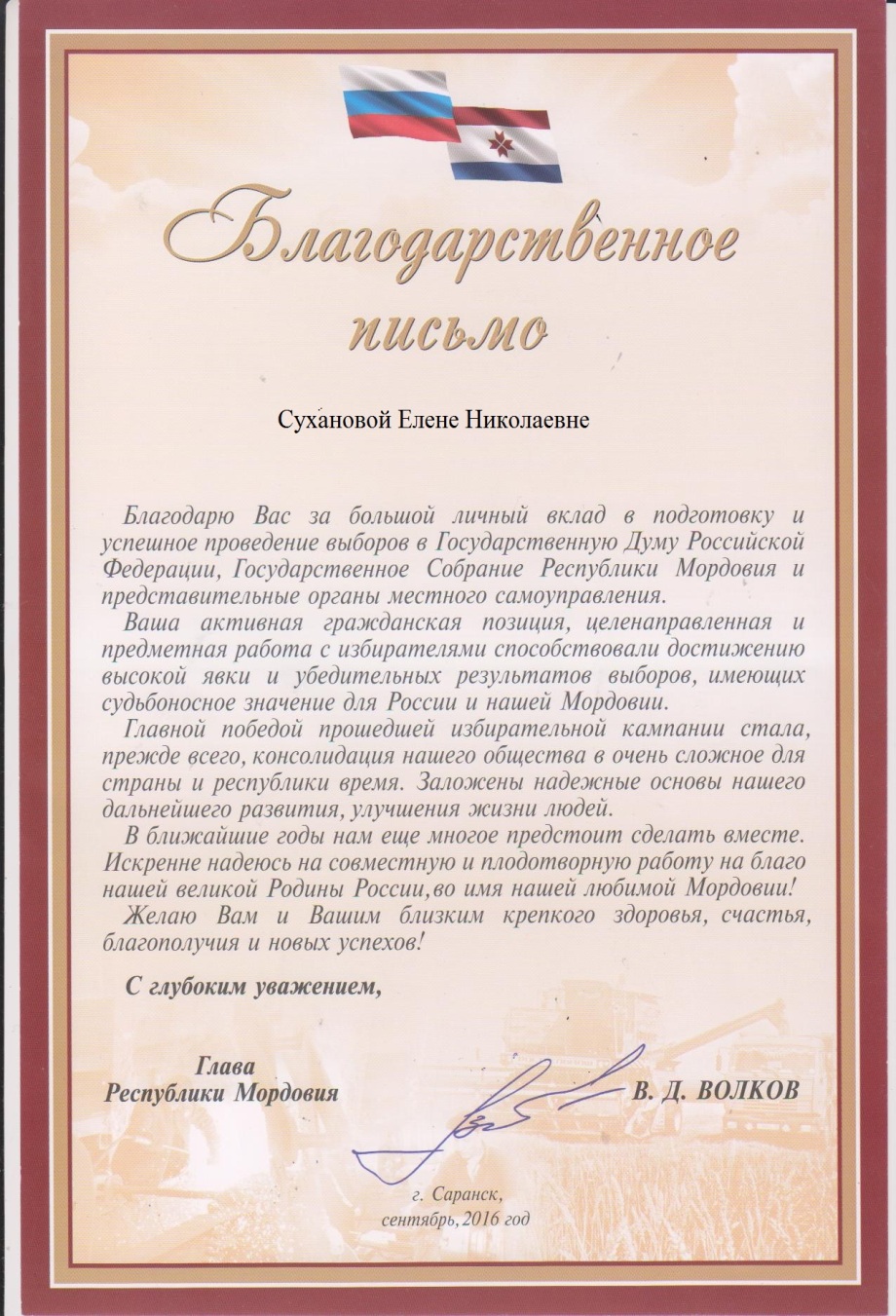 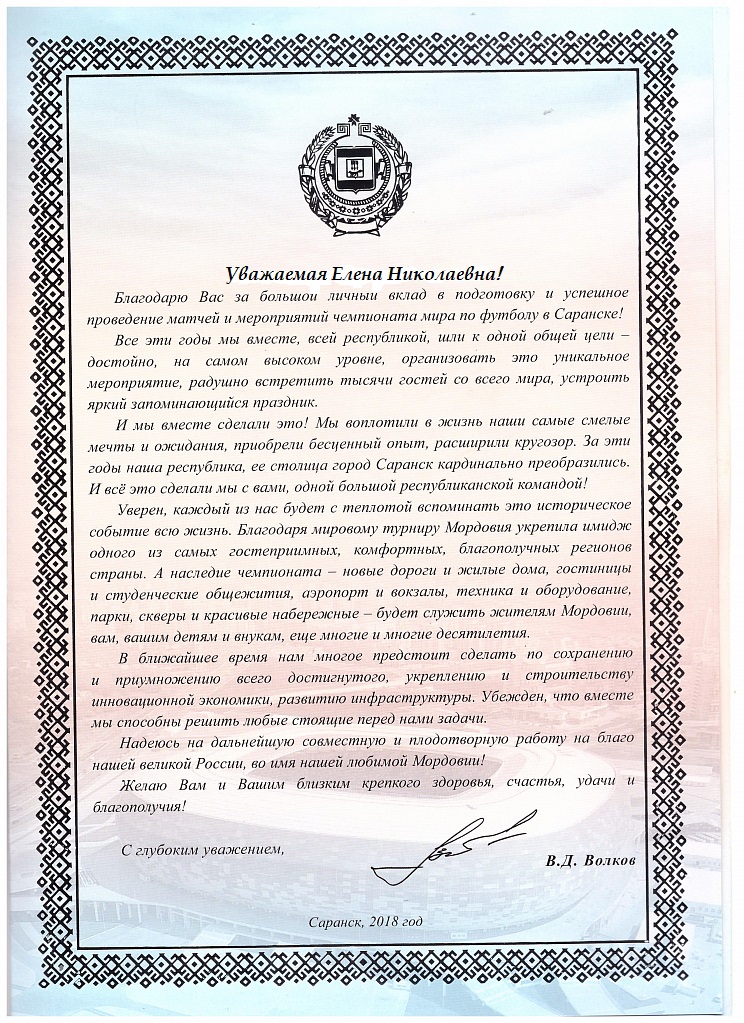 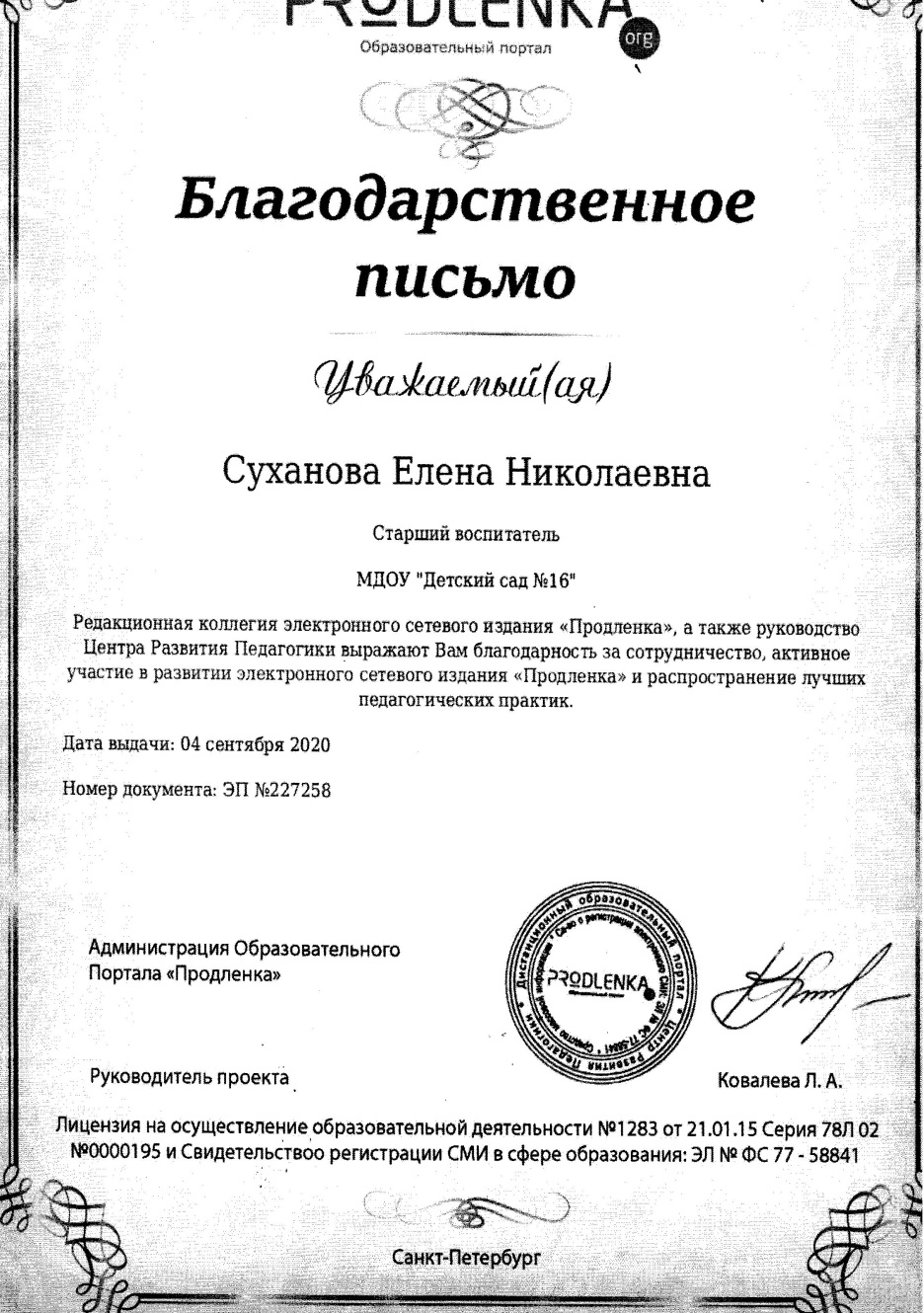 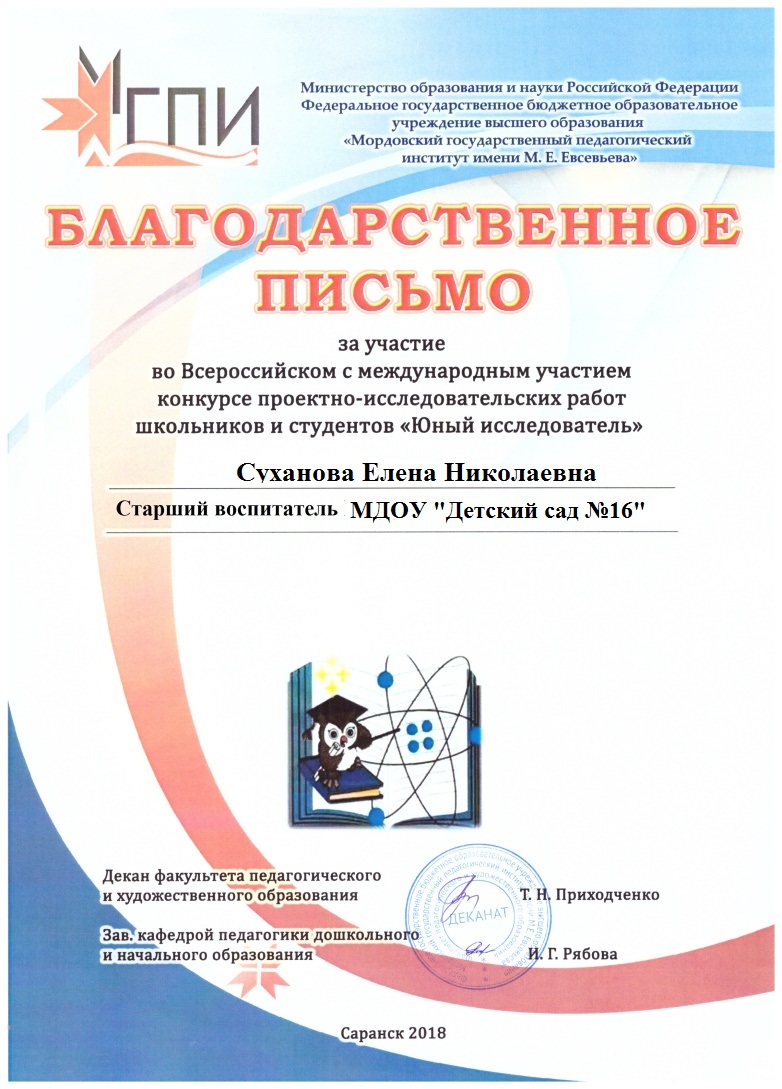 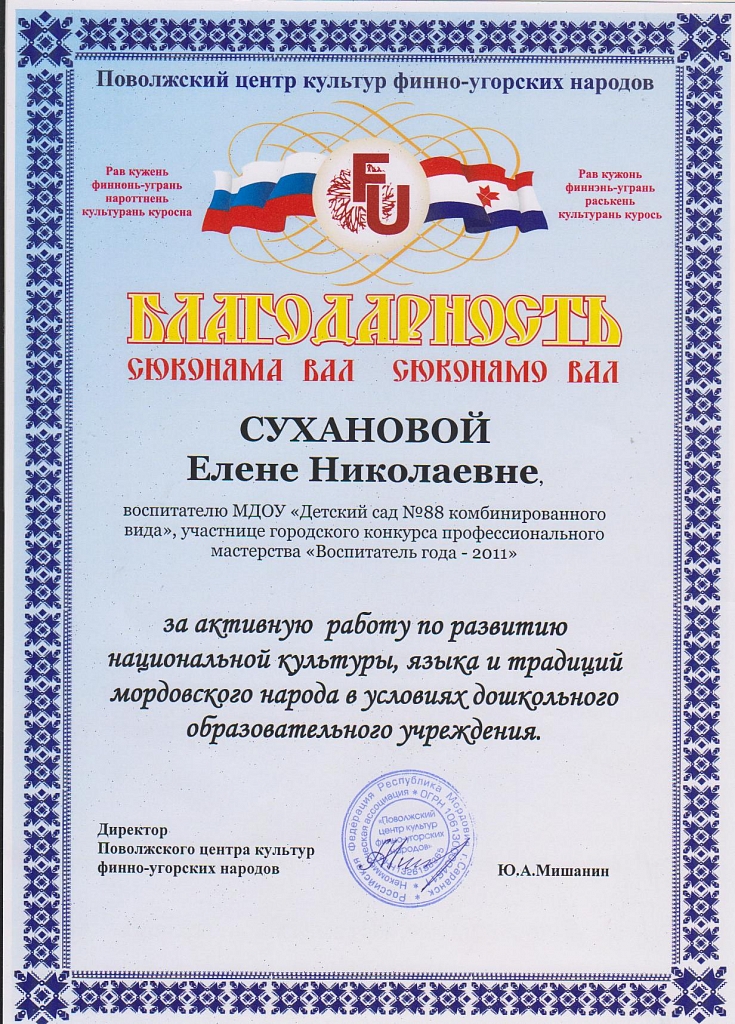